ENGENHARIA AGRONÔMICA – USP
0110113 – INTRODUÇÃO À ENGENHARIA AGRÔNOMICA
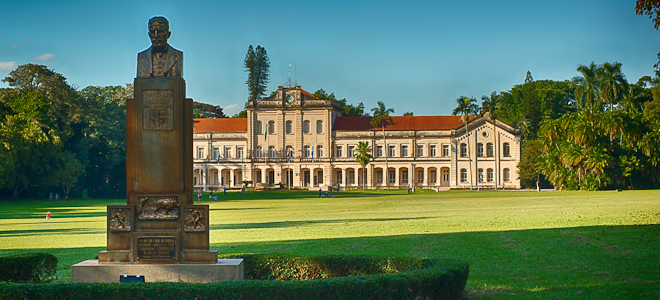 AGRO
ENGENHEIRO AGRÔNOMO
ATRIBUIÇÕES
FORMAÇÃO
PERFIL PROFISSIONAL 
MERCADO DE TRABALHO
CURSO DE ENGENHARIA AGRONÔMICA – USP
J.O. MENTEN 
MARÇO DE 2017
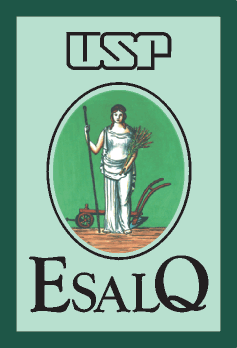 AGRO
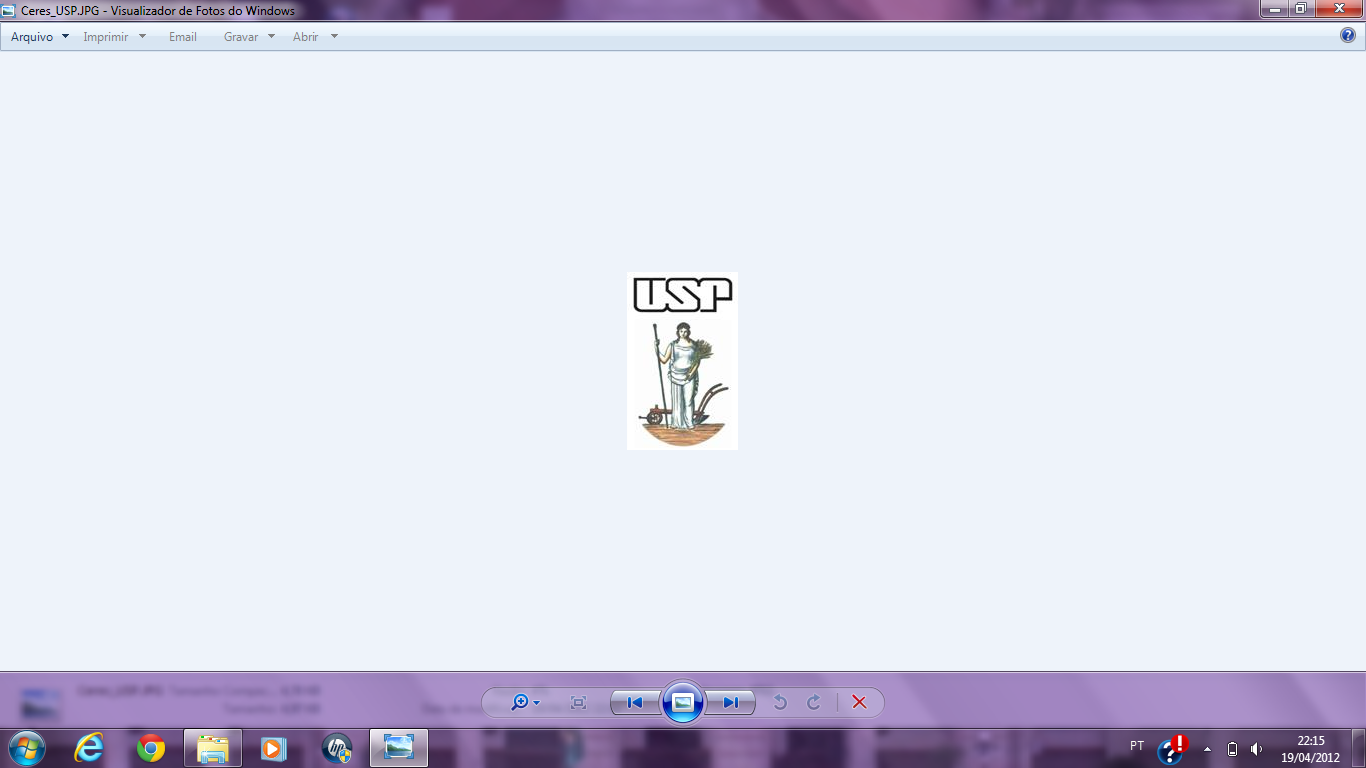 AGRICULTURA – ARTE E CIÊNCIA DE PRODUZIR VEGETAIS E ANIMAIS ÚTEIS AO HOMEM, RESPEITANDO O AMBIENTE E AS PESSOAS.
AGRONOMIA - CONJUNTO DAS CIÊNCIAS  E PRINCÍPIOS QUE REGEM A PRÁTICA DA AGRICULTURA;
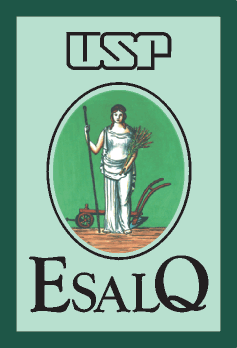 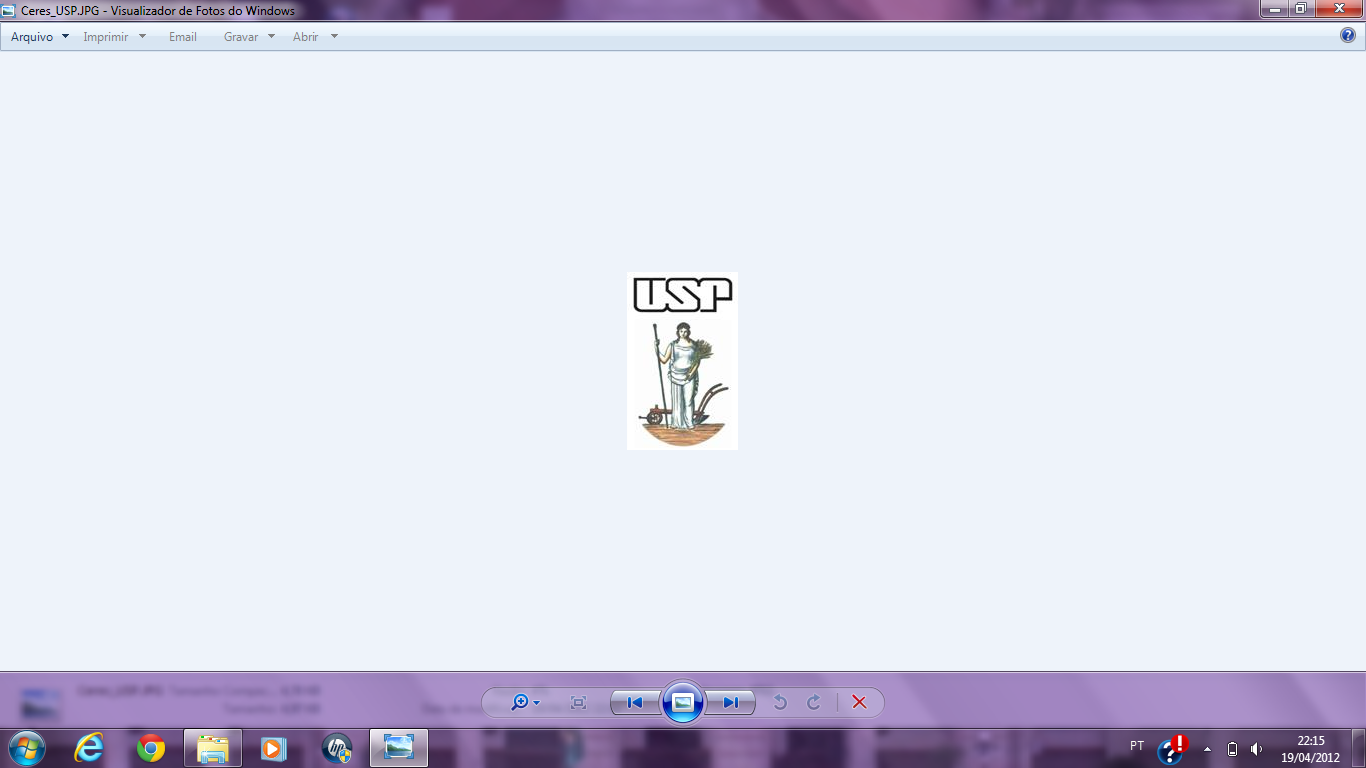 AGRONEGÓCIO
CONJUNTO DE ATIVIDADES REALIZADAS PELA AGROPECUÁRIA E PELAS ATIVIDADES QUE LHE FORNECEM INSUMOS OU INDUSTRIALIZAM OU DISTRIBUEM OS PRODUTOS AGROPECUÁRIOS E AGROINDUSTRIAIS.
AGRO
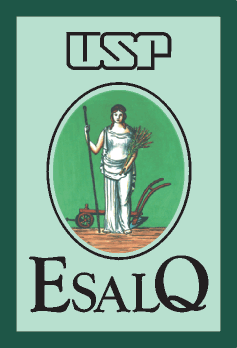 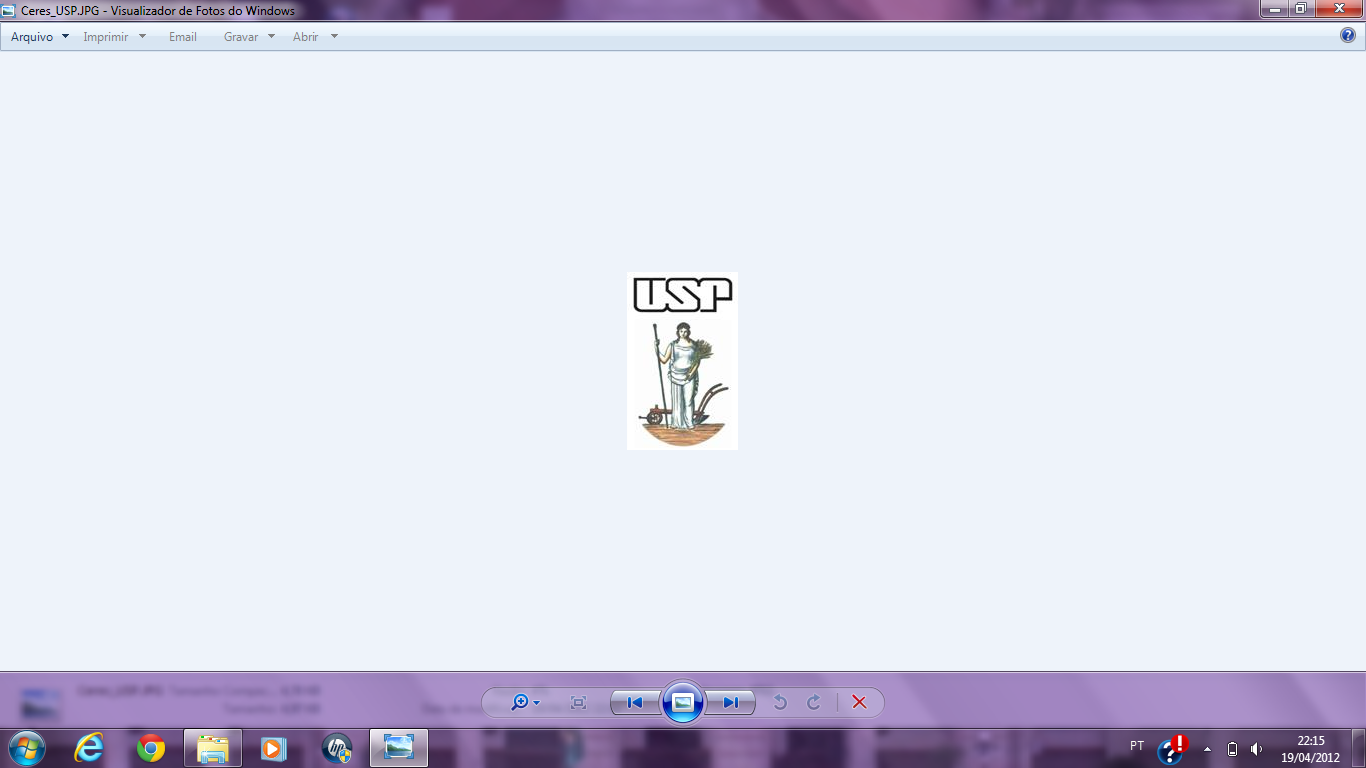 AGRO
AGRO
tendências
Aumento do Consumo
      
Novos Padrões de Alimentação




Alteração da Matriz Energética

Exigências quanto à Qualidade
OS MAIORES PROBLEMAS PARA HUMANIDADE
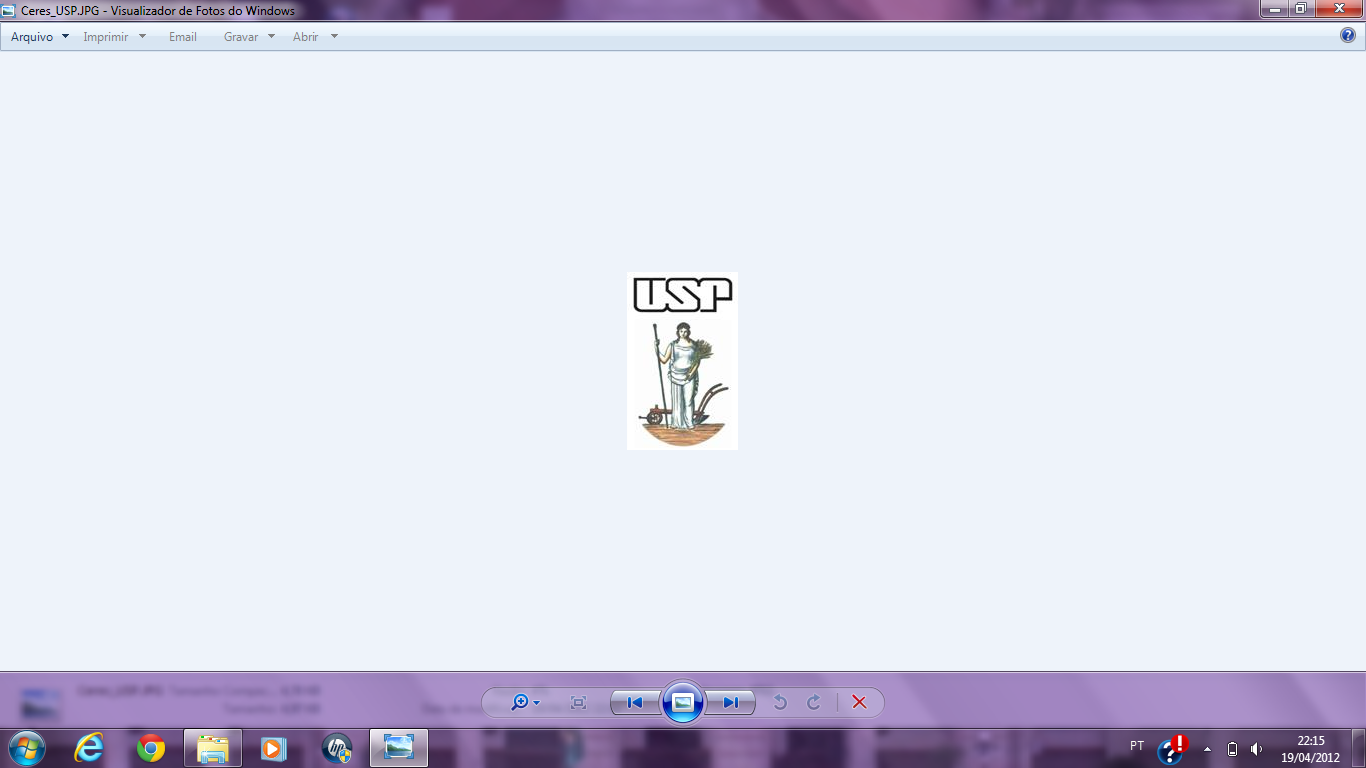 6. EDUCAÇÃO
7. DEMOCRACIA
8. POPULAÇÃO
9. DOENÇAS
10. TERRORISMO & GUERRA
11. SANEAMENTO BÁSICO*
12. MORADIA*
13. TRANSPORTE*
“AGRO”
1. ENERGIA
2. ALIMENTOS
3. ÁGUA
4. MEIO AMBIENTE/ CATÁSTROFES NATURAIS*
5. POBREZA/ EMPREGO*
Fonte: MacDiarmid e Rodrigues em: AGRONEGÓCIO BRASILEIRO
PROBLEMAS AMBIENTAIS
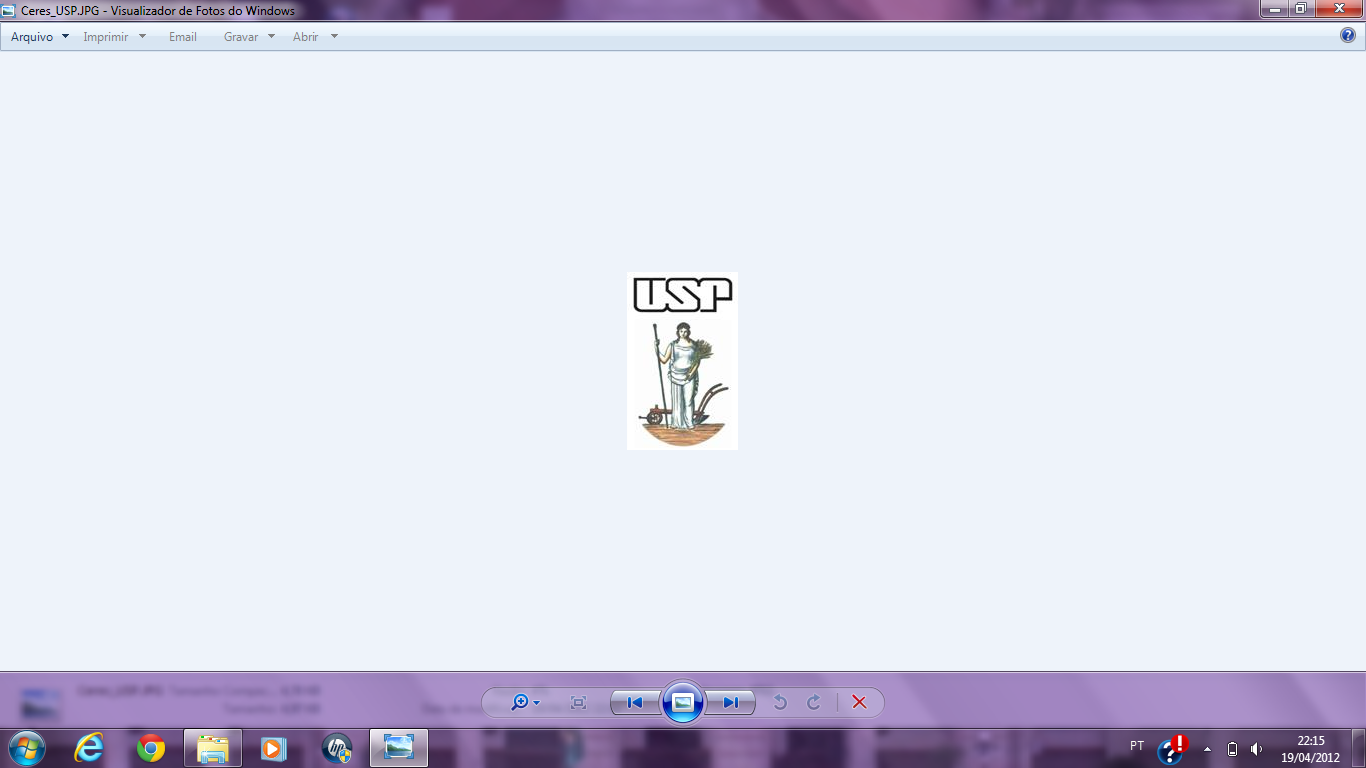 MUDANÇAS CLIMÁTICAS / AQUECIMENTO GLOBAL
 ÁGUA
 POLUIÇÃO
 BIODIVERSIDADE / DESMATAMENTO
 ESCASSEZ DE SOLOS AGRICULTÁVEIS
 OCUPAÇÃO DO SOLO
 DESTINAÇÃO RESÍDUOS / LIXO
 EROSÃO DO SOLO / ASSOREAMENTO
 RIOS E REPRESAS
PROBLEMAS AMBIENTAIS URBANOS
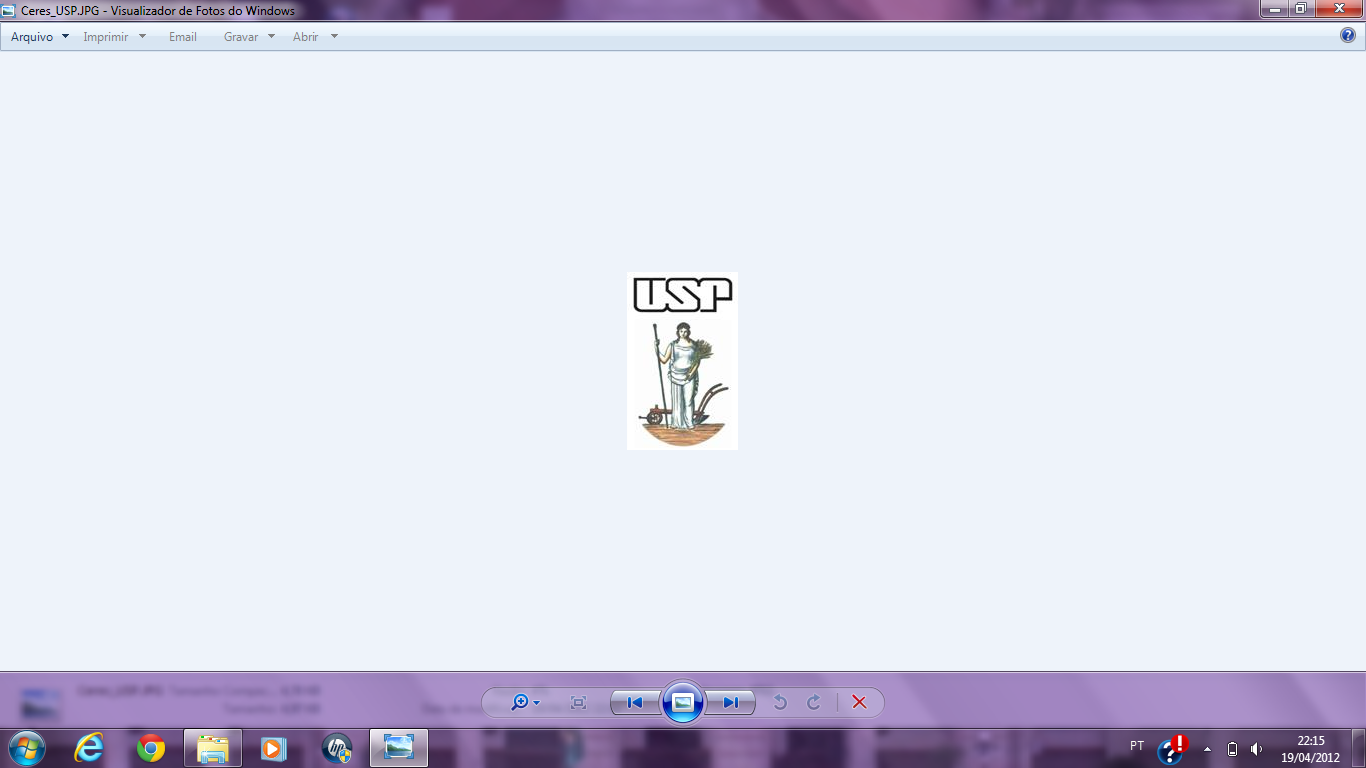 GASES EFEITO ESTUFA
 OCUPAÇÃO SOLO
 ESGOTO DOMÉSTICO
 LIXO DOMÉSTICO
 RESÍDUO INDUSTRIAL
 IMPERMEABILIZAÇÃO DO SOLO
PROBLEMAS AMBIENTAIS RURAIS
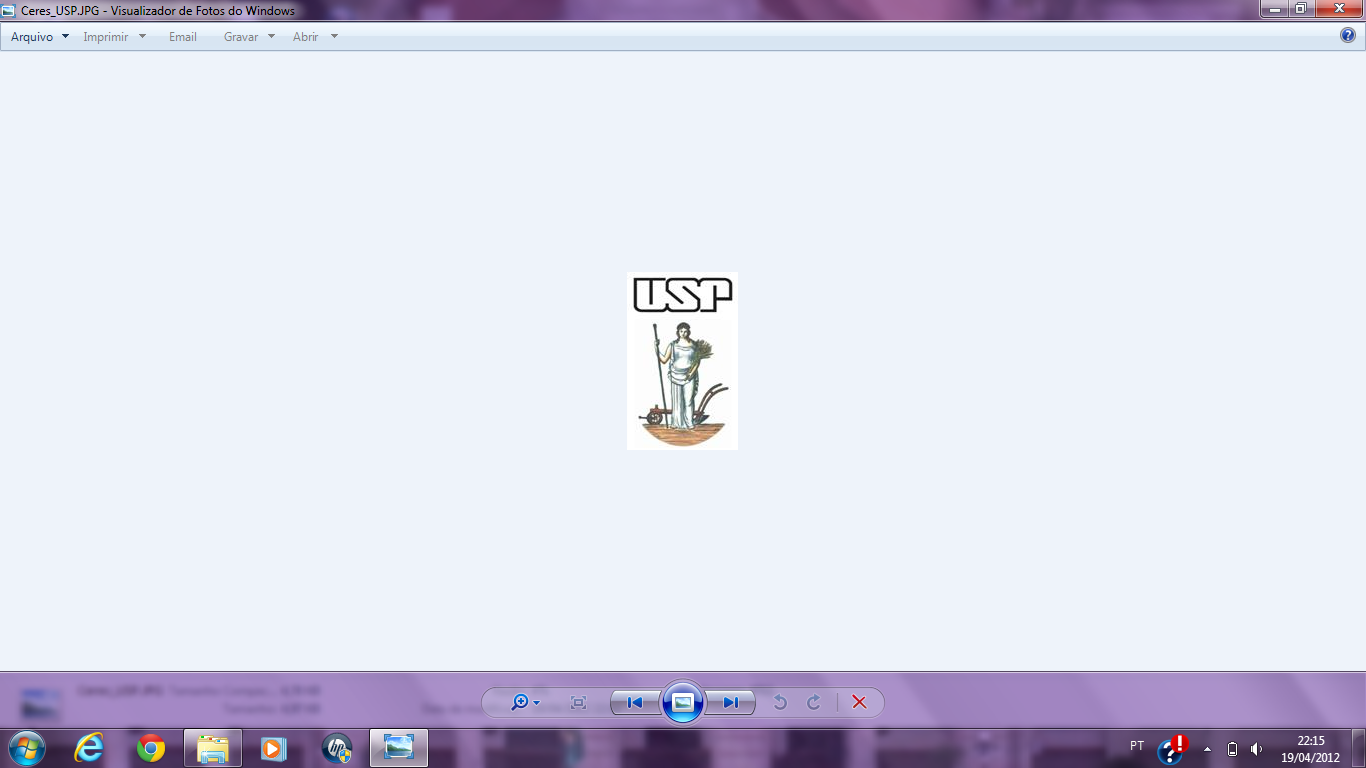 DESMATAMENTO
 MATAS CILIARES
 PROTEÇÃO DE NASCENTES
 CULTIVO ENCOSTAS / MORROS
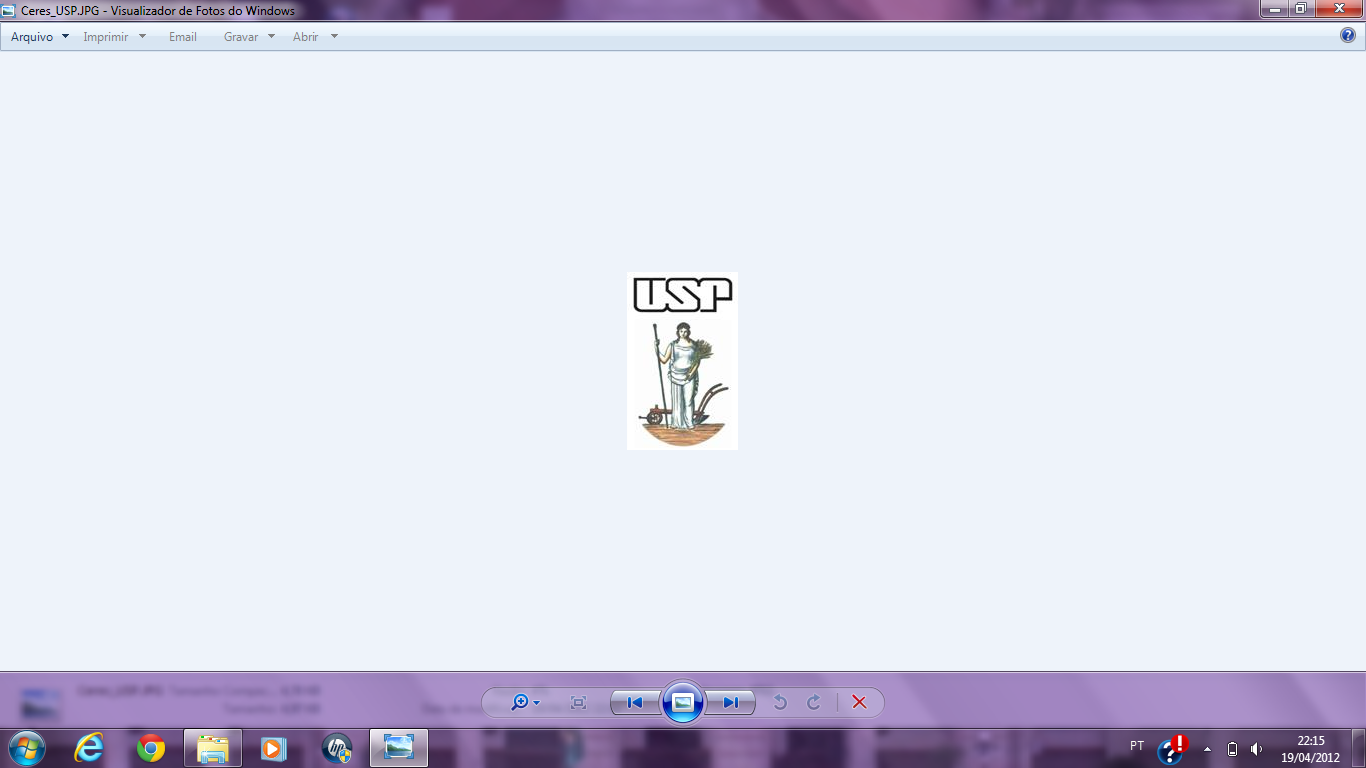 POSIÇÃO GEOGRÁFICA DO BRASIL
Agricultura mundial: Grandes regiões produtoras
EUA, UE, Austrália, Argentina
Câncer Trop. 
         30º N
Linha do
Equador
Brasil
Capricórnio Trop.
         30º S
[Speaker Notes: Where is Brasil in the world. It is located in south american.
Today, is the only great agriculture country in the tropical zone.
The others great regions are more traditional and its located in the temperate zone.  
The agricultures practiques are differentes between tropical zone and temperate zone.]
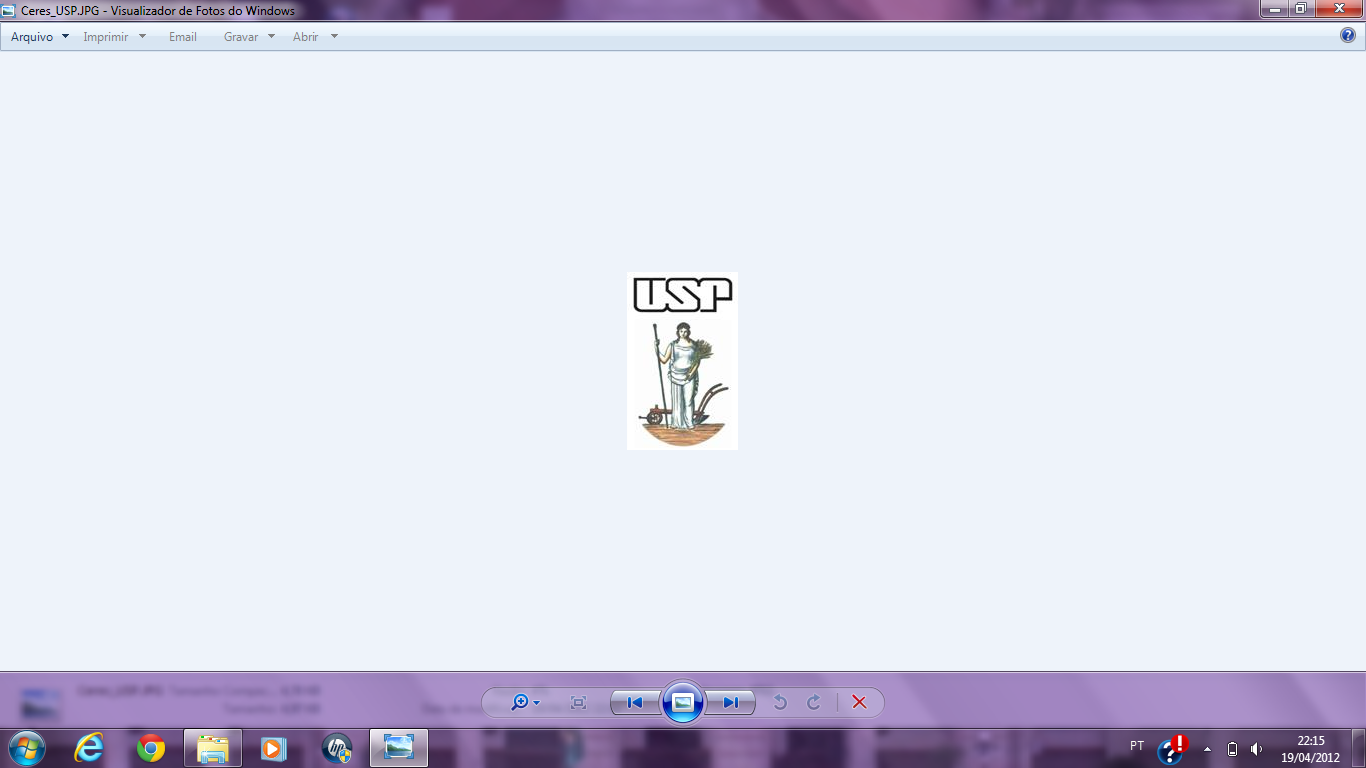 IMPORTÂNCIA DO AGRO BRASIL
2015
PIB – 22% (US$ 544 bilhões)
EMPREGO – 30% (17 milhões)
EXPORTAÇÃO – 36,7% (US$ 81 bilhões)
Fonte: MAPA
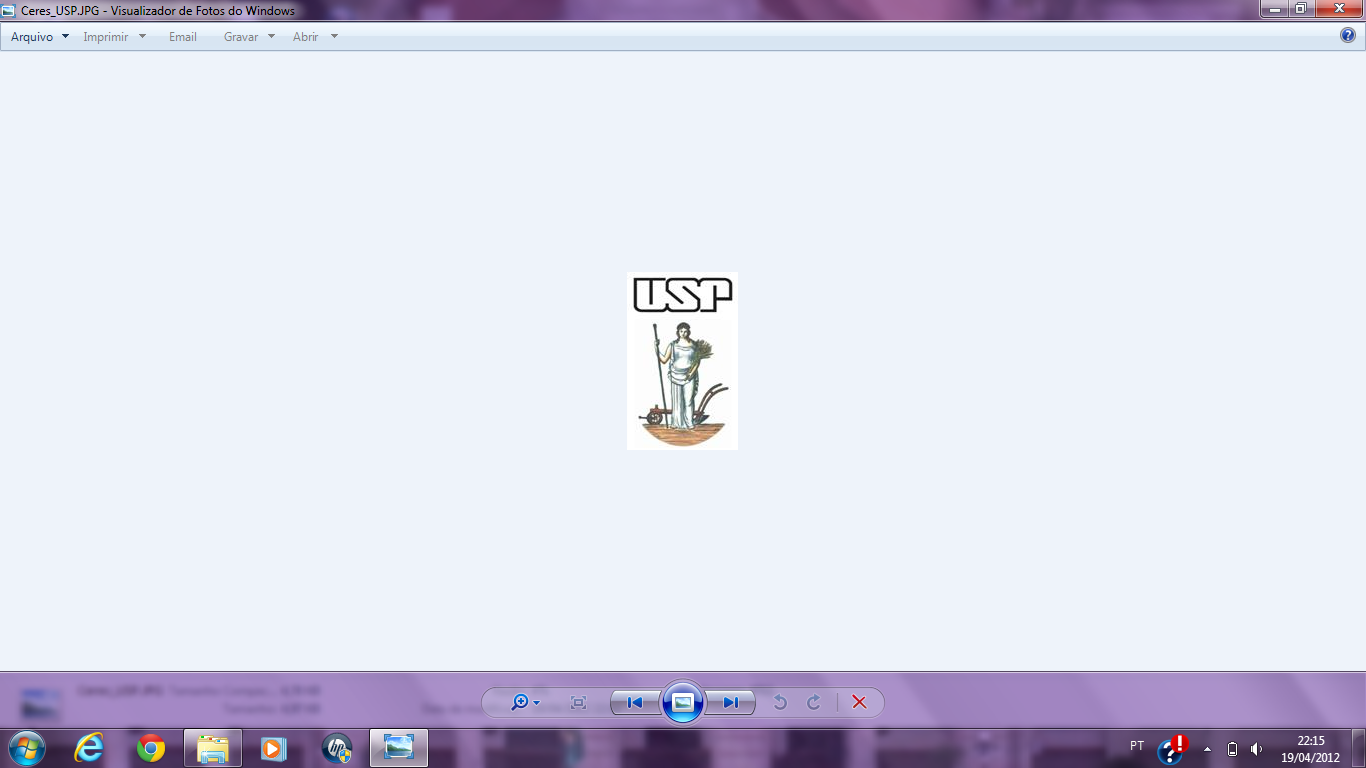 PARTICIPAÇÃO DO PIB DO AGRONEGÓCIO NO PIB BRASILEIRO
2015 - R$ BILHÕES
PIB – 5.846
AGRO – 1.247
INSUMOS – 148
AGROPECUÁRIA – 370
INDÚSTRIA – 343
DISTRIBUIÇÃO - 385
728
CEPEA/ESALQ – USP, outubro 2015
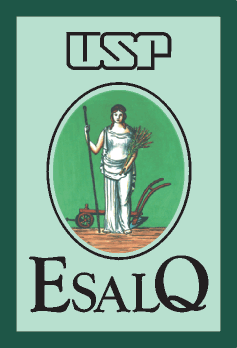 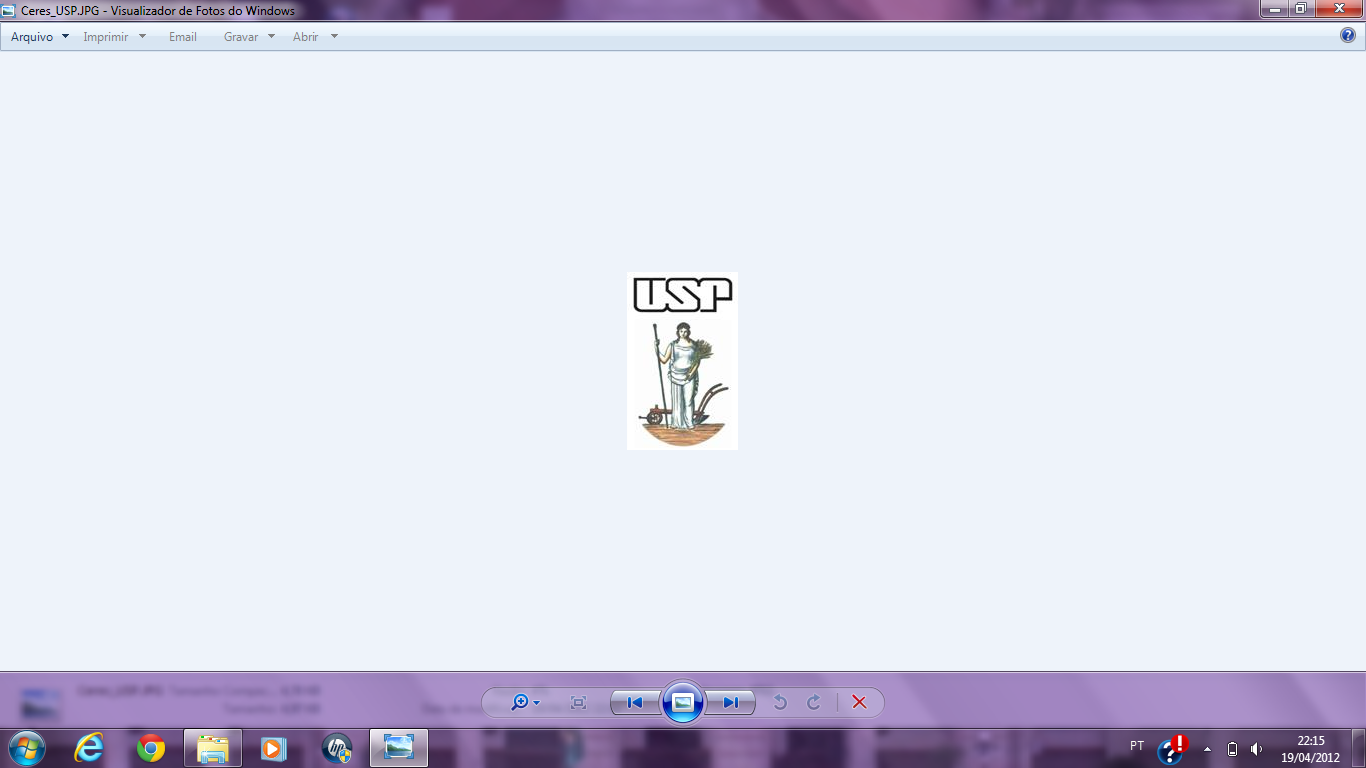 AGRO
Insumos
Máquinas
Seguro
Planejamento
Financiamento
10% PIB Brasil
Antes da Porteira
Dentro da Porteira
Depois da Porteira
Produção
Administração
Assistência Técnica
25% PIB Brasil
Armazenamento
Transporte
Agroindústrias
Mercado Externo
65% PIB Brasil
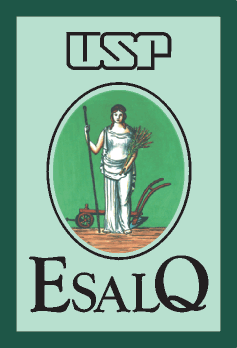 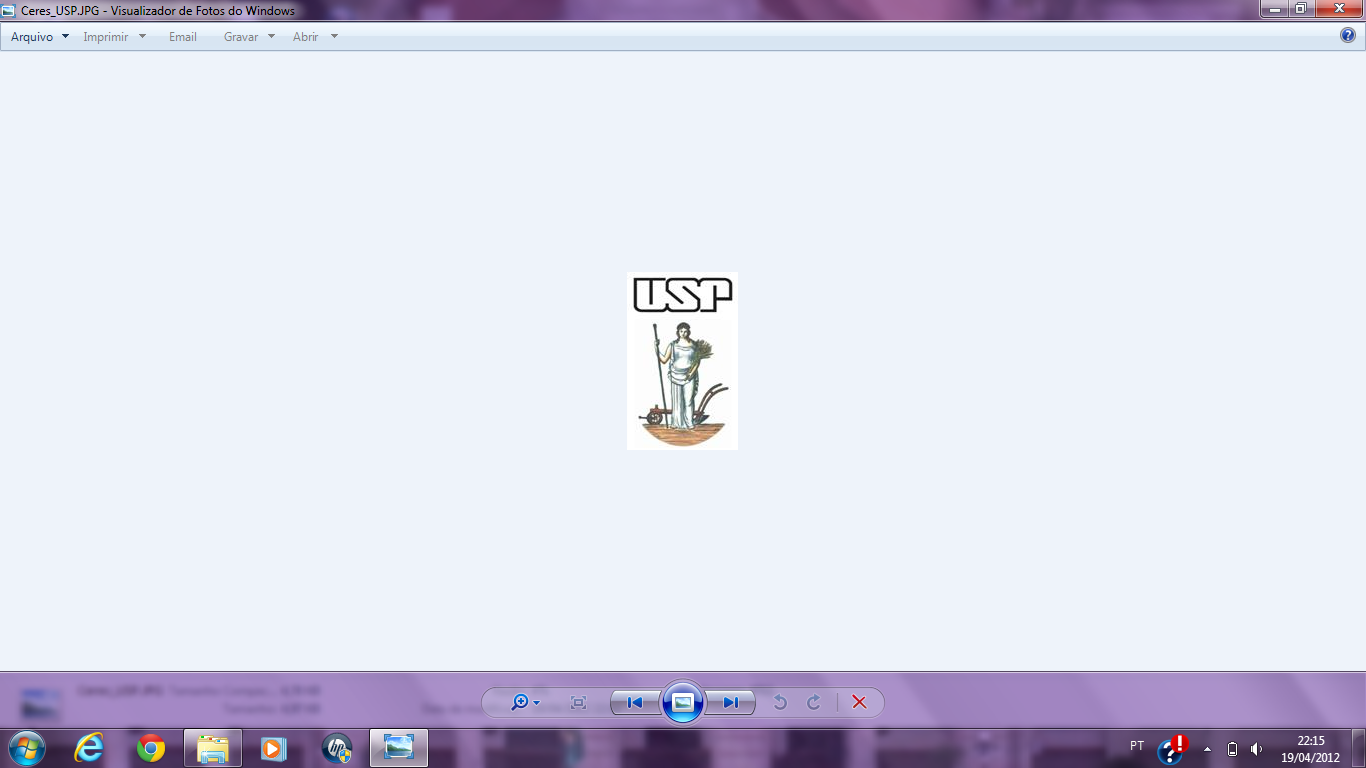 AGRO
* Carteira assinada
Fonte: CEPEA/ESALQ – USP, 2017
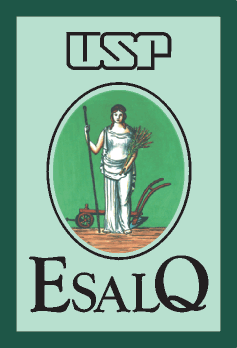 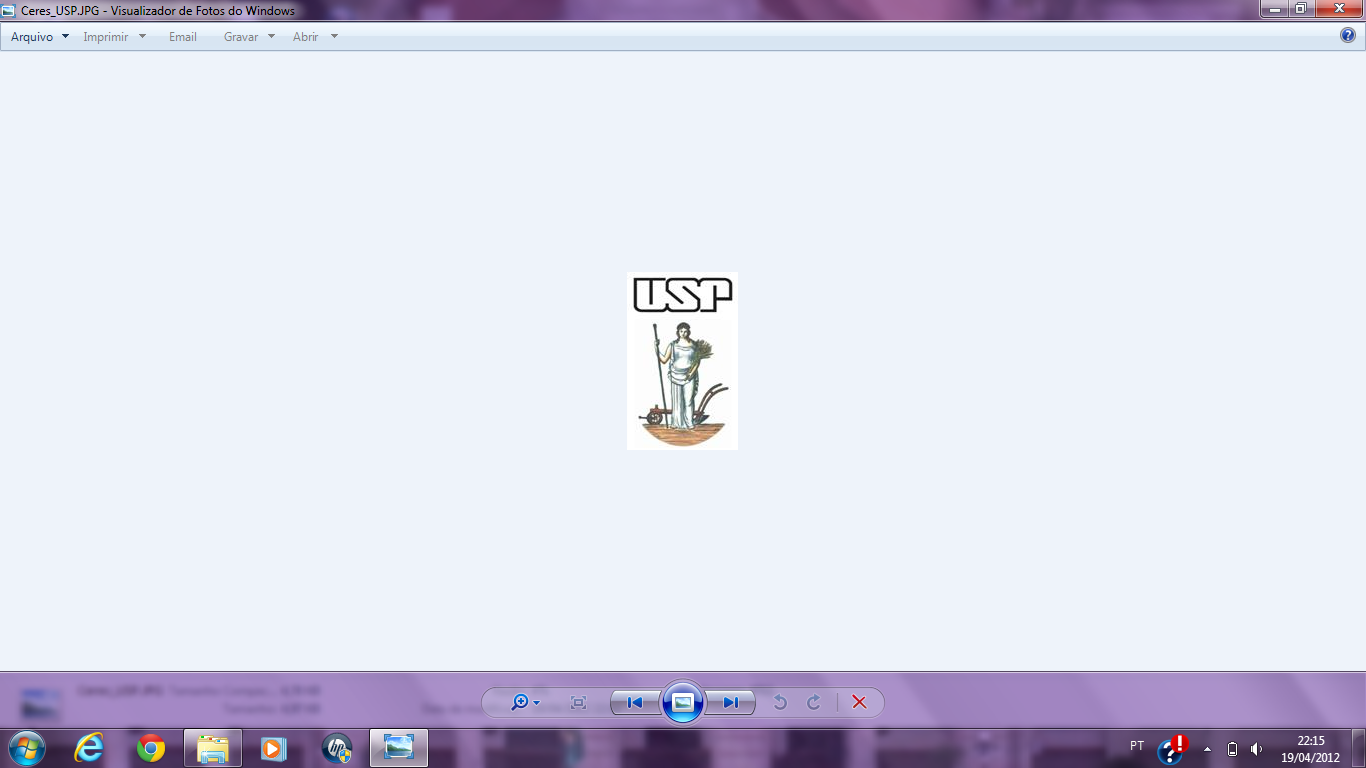 AGRO
* Carteira assinada
Fonte: CEPEA/ESALQ – USP, 2017
ALIMENTO
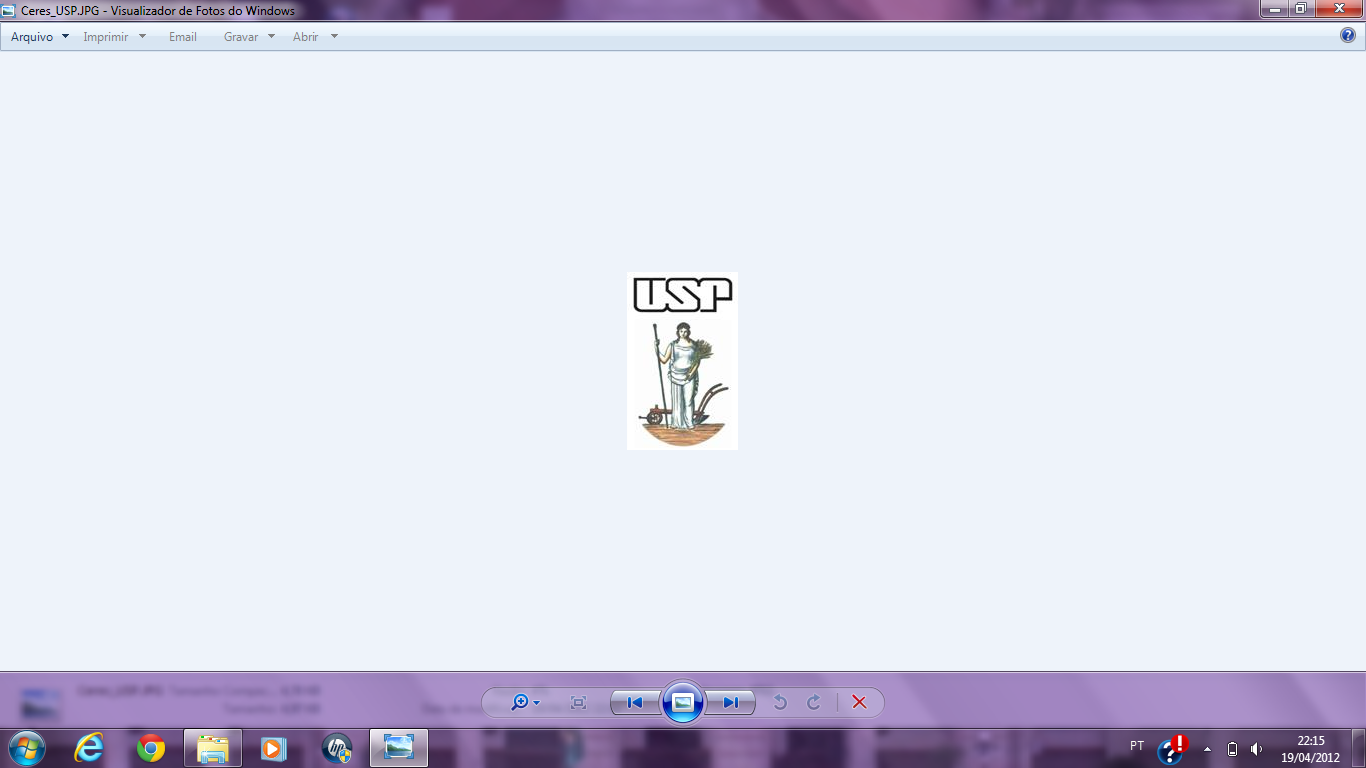 Coletor/ Caçador
		Agricultura
			Malthus	
				Revolução Verde (Borlaug)
					Cerrado Brasileiro
OCDE – Projeção da Produção de Alimentos até 2020
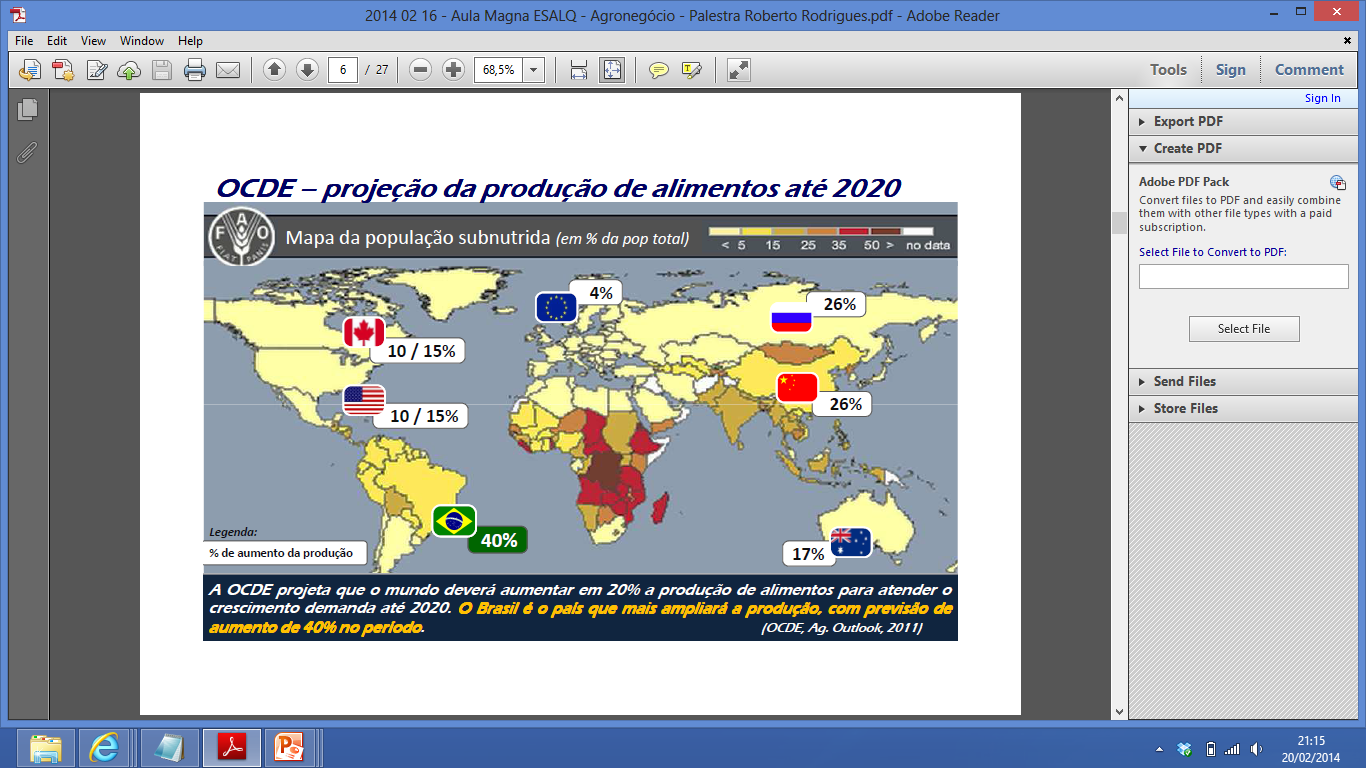 Fonte: R. RODRIGUES, 2014
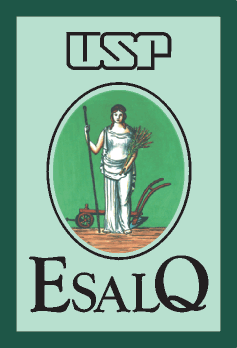 BRASIL: AGRO
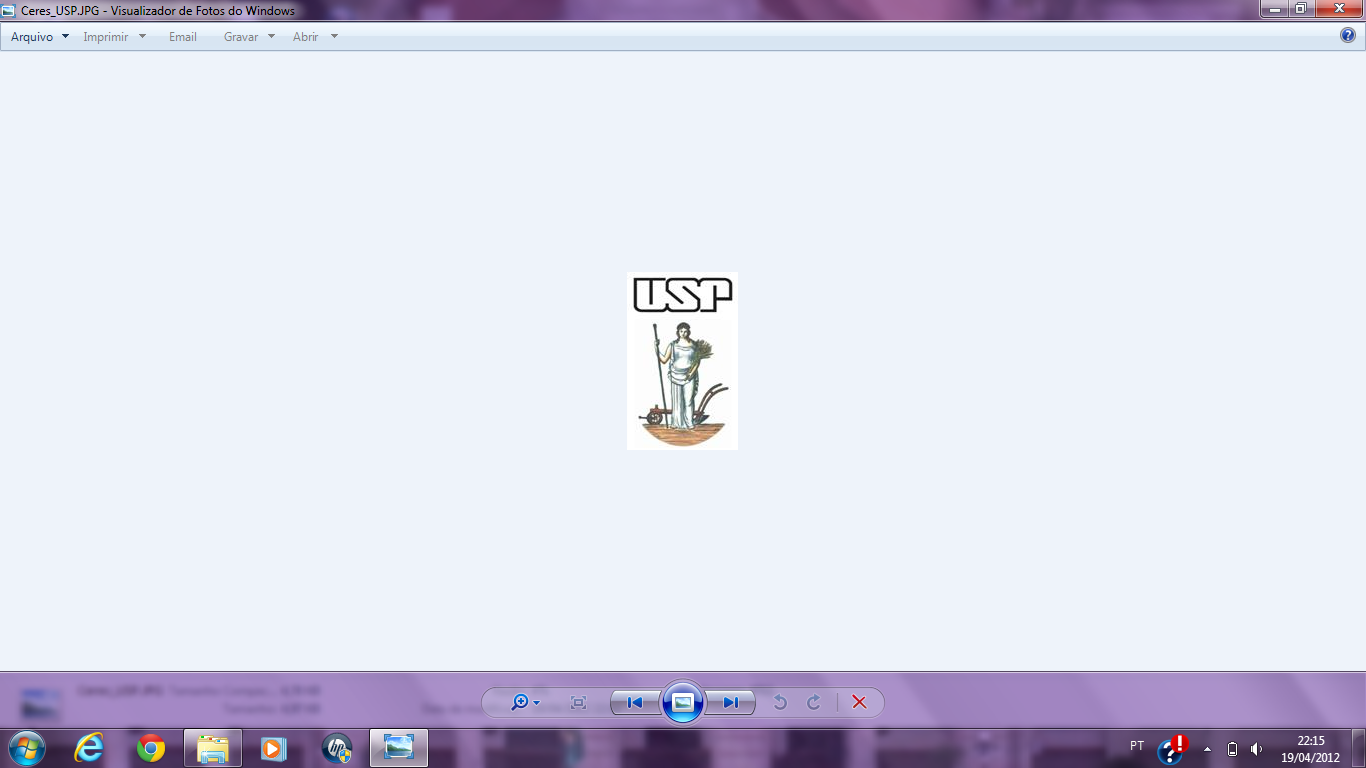 Agentes Econômico
5 milhões de propriedades rurais
60 mil agroindústrias
300 mil estabelecimentos comerciais
Importância Econômica
22 a 25% do PIB nacional
35% da PEA – 17 milhões de empregos
 36% das exportações
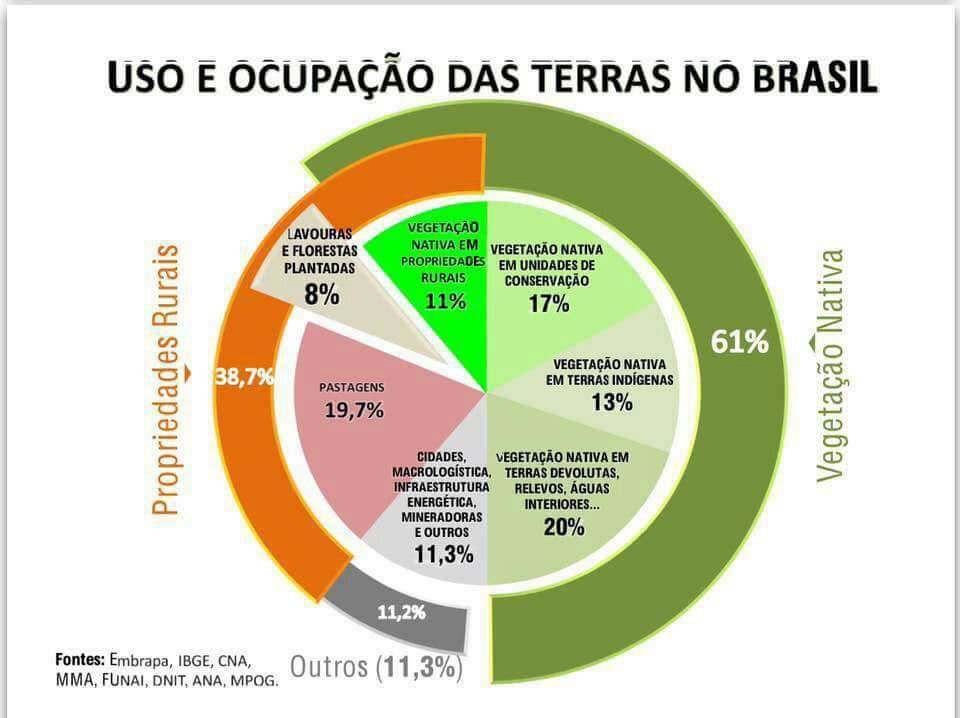 AGROPECUÁRIA (IBGE)
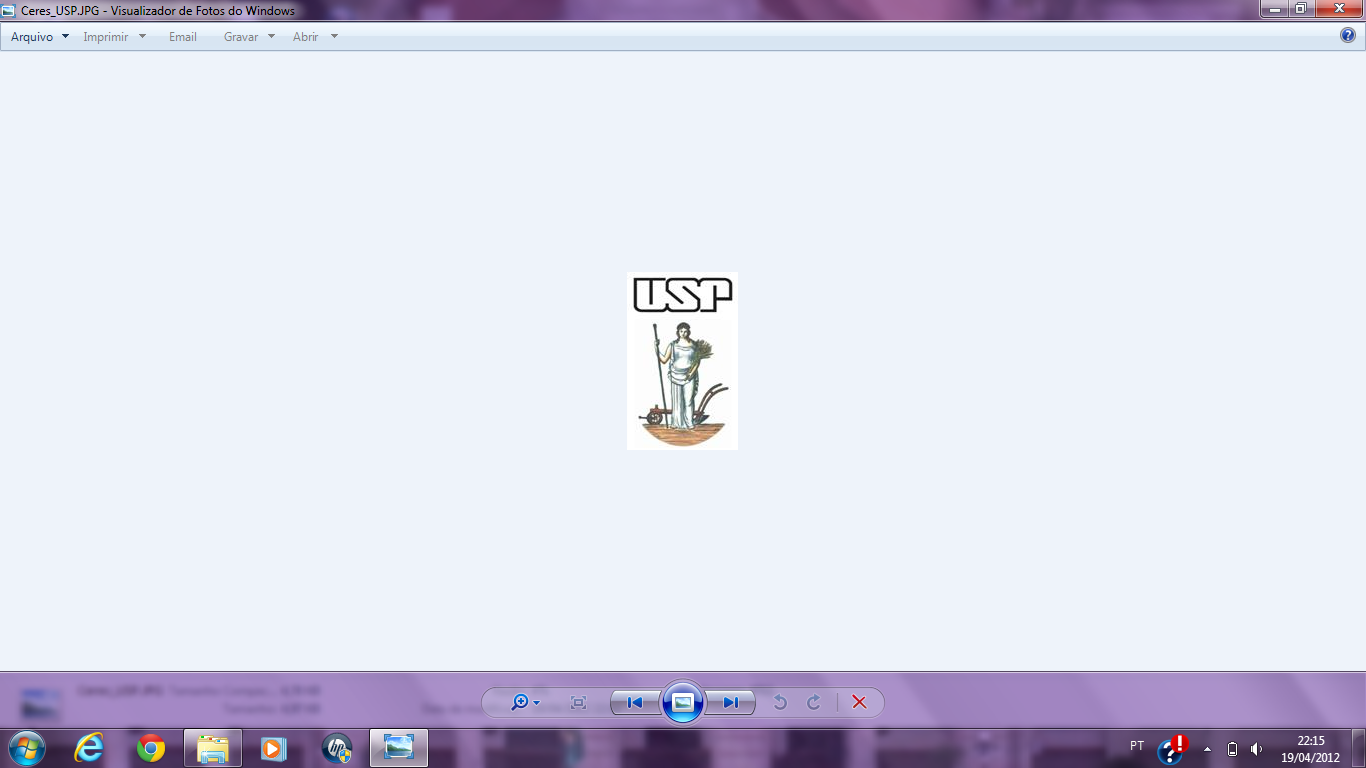 Uso da terra como fator de produção
Dois sub-setores
Agricultura		Produção Vegetal
Pecuária		Produção Animal
Podem apresentar:
Desempenhos diferentes
Impactos distintos
BRASIL: PRODUÇÃO E ÁREA DE GRÃOS
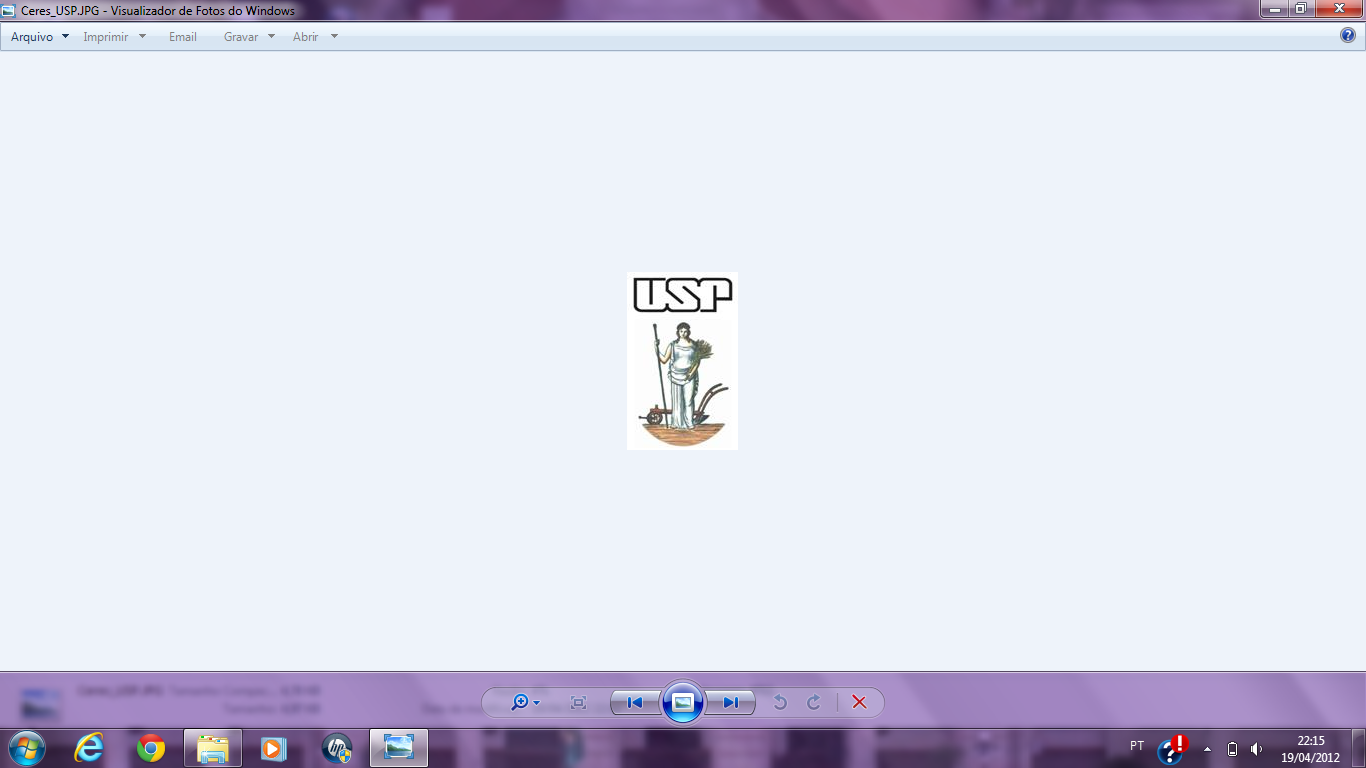 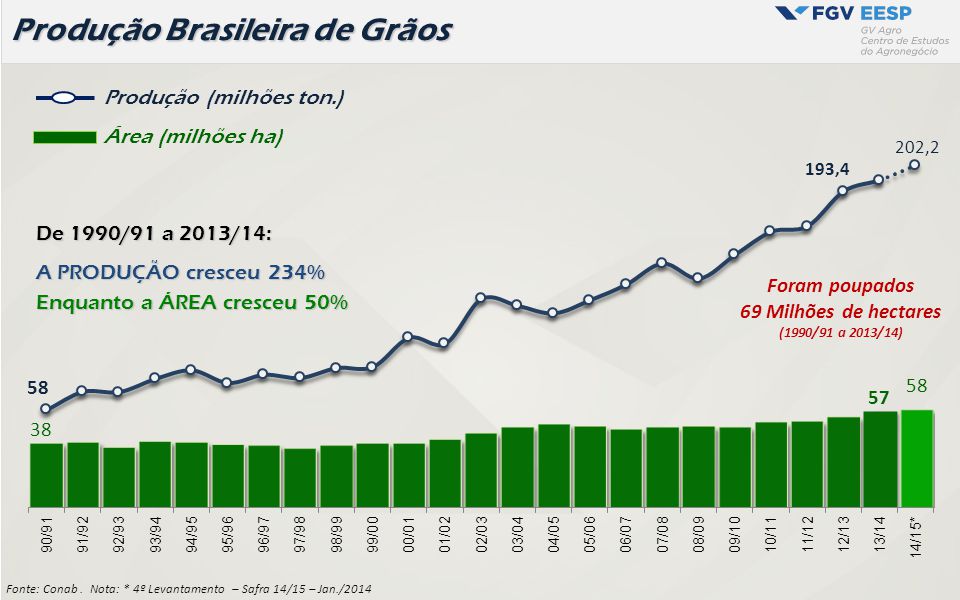 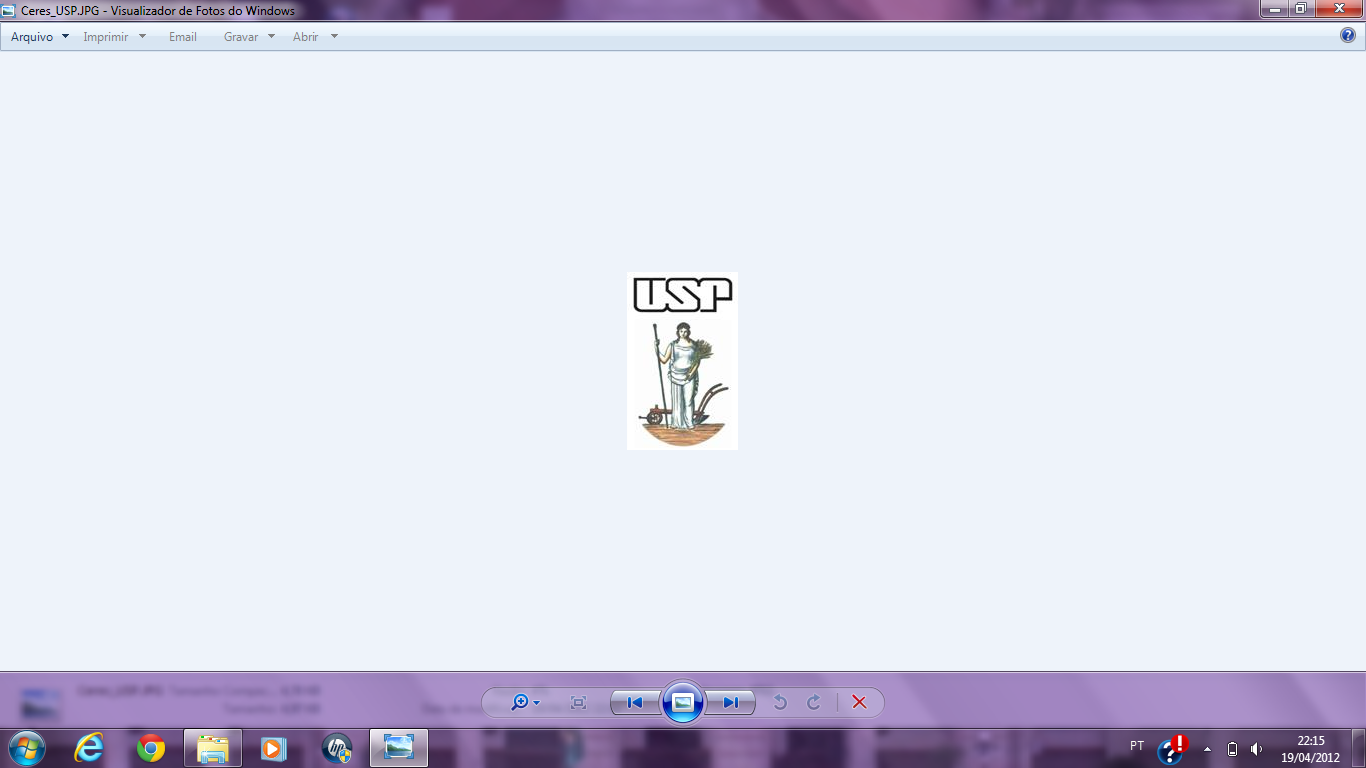 HORTALIÇAS, FRUTAS E FLORES/ ORNAMENTAIS 
 BRASIL 2011
Fonte: IBGE, ABRASEM, BNDES, IBRAFLOR, PNAD
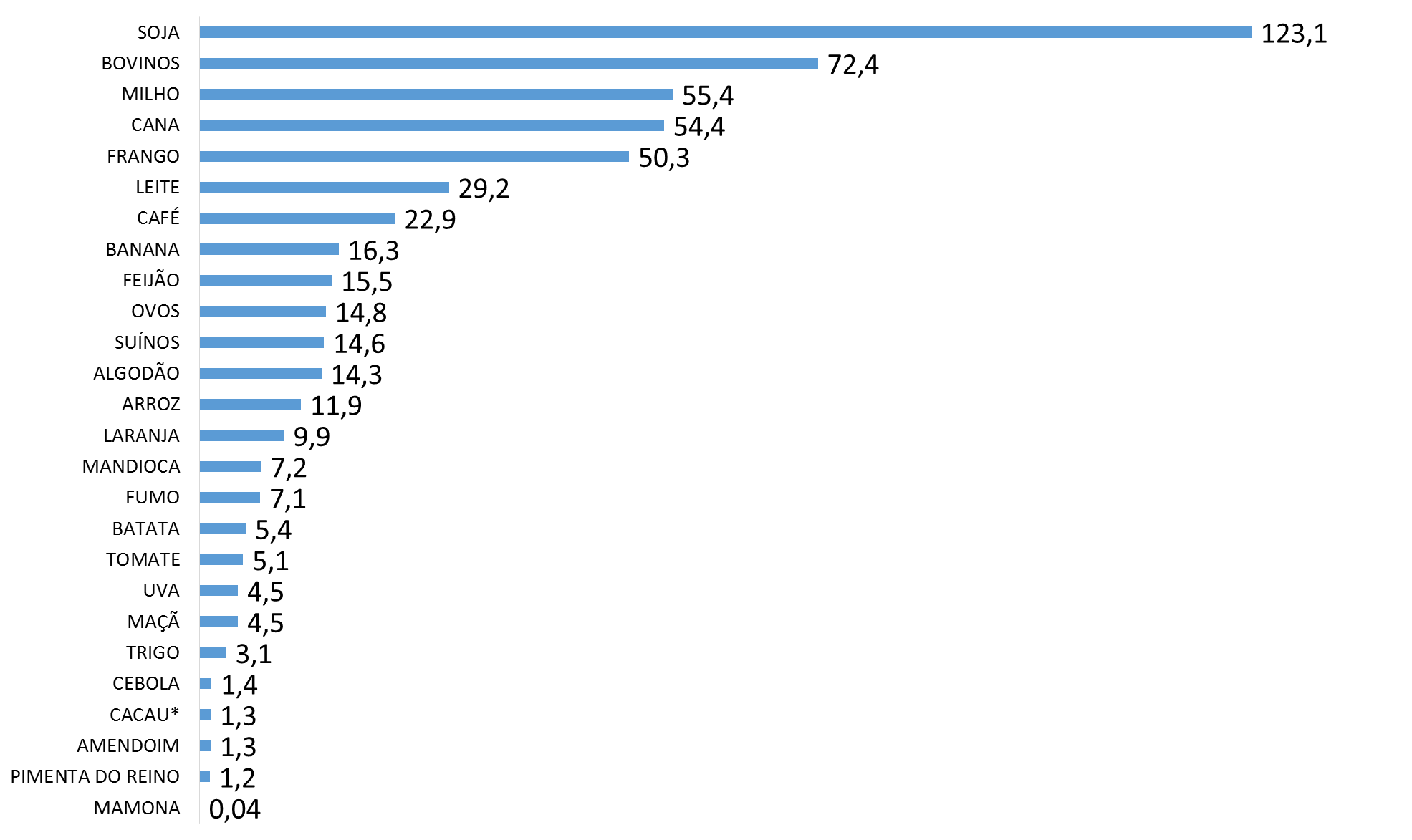 R$ 547,14
LAVOURAS R$ 365,8 BILHÕES (66,8%)
PECUÁRIA R$ 181,4 BILHÕES (33,2%)
VALOR BRUTO DA PRODUÇÃO AGROPECUÁRIA BRASIL 2017 (BILHÕES R$ - ESTIMATIVA)
FONTE: MAPA, 2017
LIDERANÇA DO BRASIL NO RANKING MUNDIAL - 2012
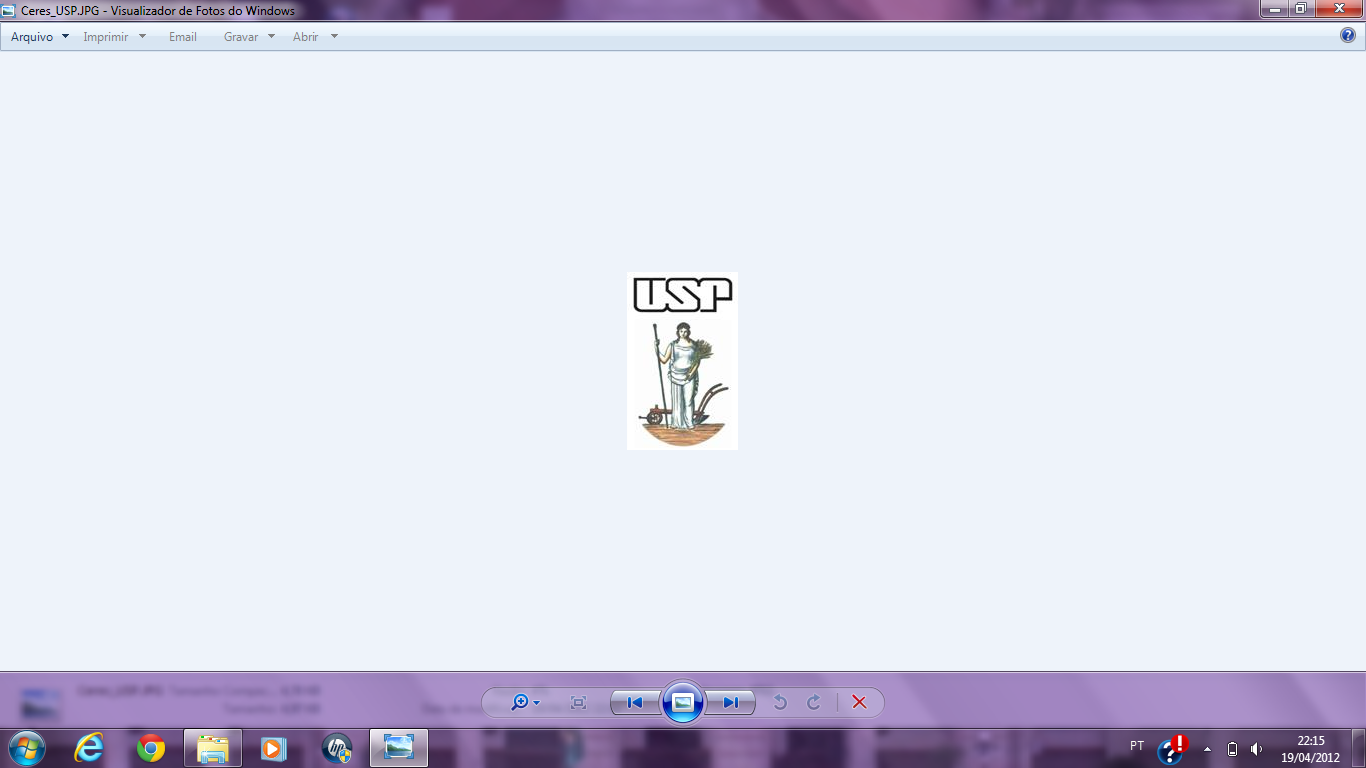 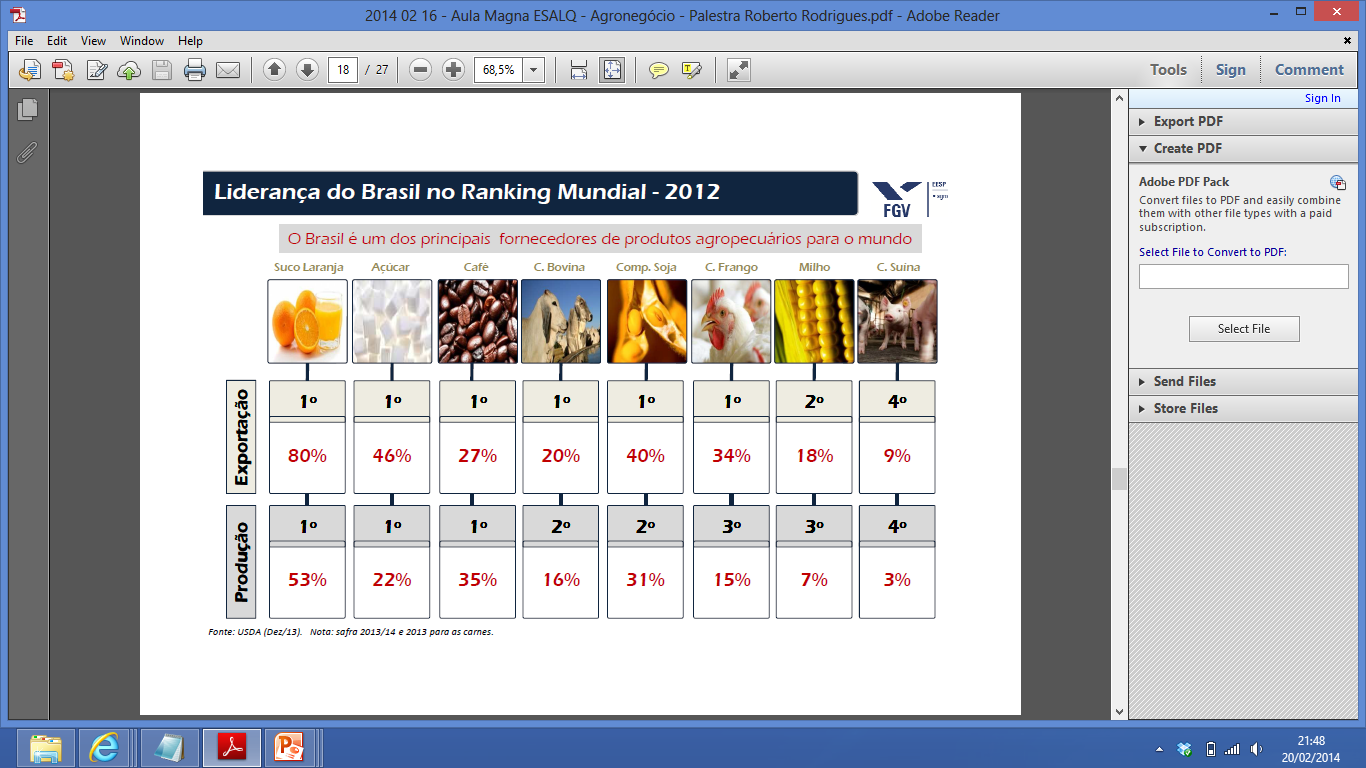 Fonte: R. RODRIGUES, 2014
MAIORES EMPRESAS AGRO BRASIL 2015 (R$ BILHÕES)
FONTE: DINHEIRO RURAL, DEZ 2016/ JAN 2017
500 MAIORES 965 (+ 18% X 2015=4)
JBS: FRIBOI + SEARA + SWIFT + DORIANA + PILGRIM’S ETC
GPA: PÃO DE AÇÚCAR + EXTRA + COMPREBEM + TAEQ + QUALITA + ASSAI ETC
AMBEV: ANTARCTICA + BRAHMA + BOHEMIA +  BUDWEISER + SERRA MALTE + SKOL + STELLA ARTOIS + DO BEM + H2OH!
BUNGEE: DELÍCIA + SALADA + SOYA + PRIMOR +CARDEAL + LA ESPAÑOLA + ETTI + SALSARETI + CAJAMAR
BRF: SADIA + QUALY + PERDIGÃO
CARGILL: AÇÚCAR/ENERGIA + ÓLEOS+ LISA+POMODORO+OVOMALTINE+PROMIL+NUTRON
COPERSUCAR: AÇÚCAR/ ETANOL
MARFRIG: CARNE BOVINA + KEYSTONE (PROTEÍNA ANIMAL PROCESSADA)
LOUIS DREYFUS: PROCESSAMENTO + DISTRIBUIÇÃO PRODUTOS AGRÍCOLAS
AMAGGI: PRODUÇÃO + COMERCIALIZAÇÃO DE GRÃOS
RELEVÂNCIA DA AGRICULTURA
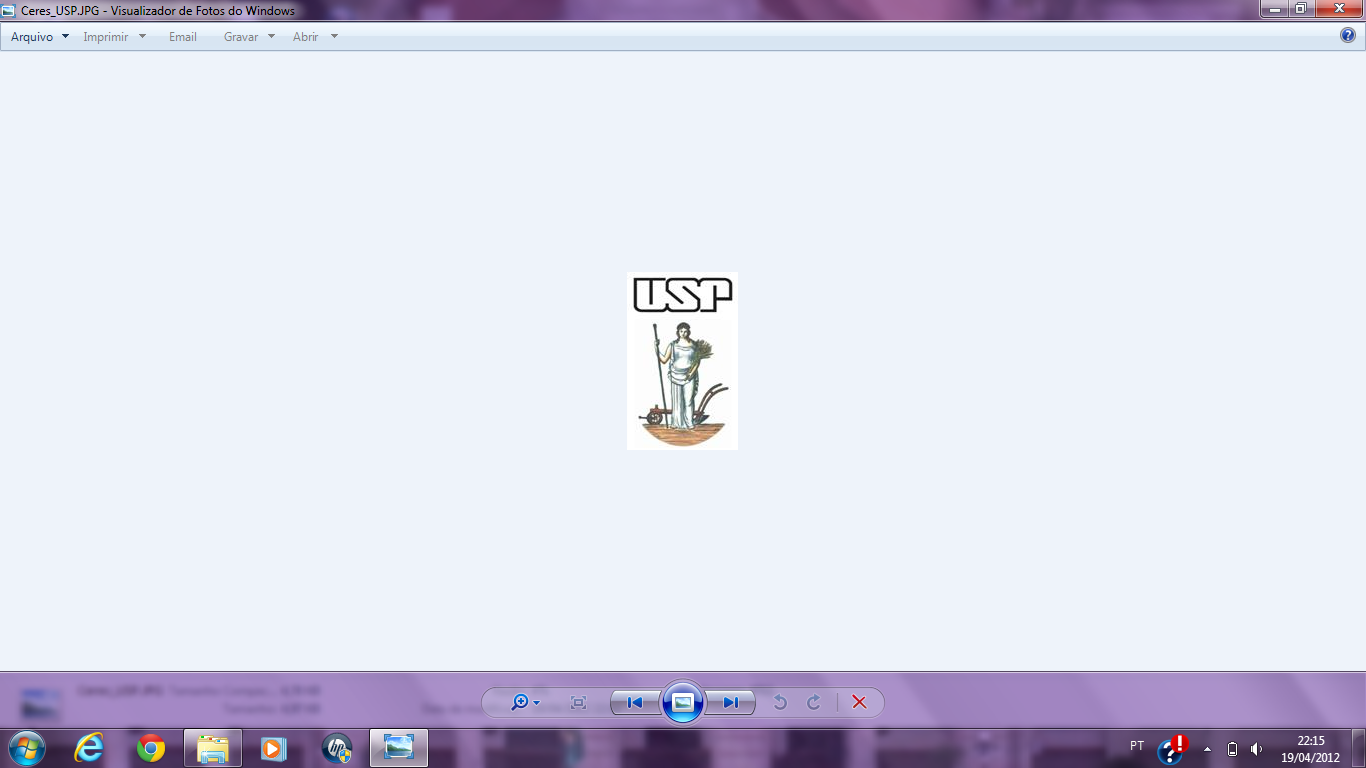 PRODUTIVIDADE/ TECNOLOGIA
GERAÇÃO DE EMPREGO E RENDA
FIXAÇÃO DO HOMEM NO CAMPO/ SUCESSÃO
MELHORIA NA QUALIDADE DE VIDA
ECONOMIA VERDE
RESPEITO AO AMBIENTE
SEQÜESTRO DE CARBONO/ REDUÇÃO DE GEE
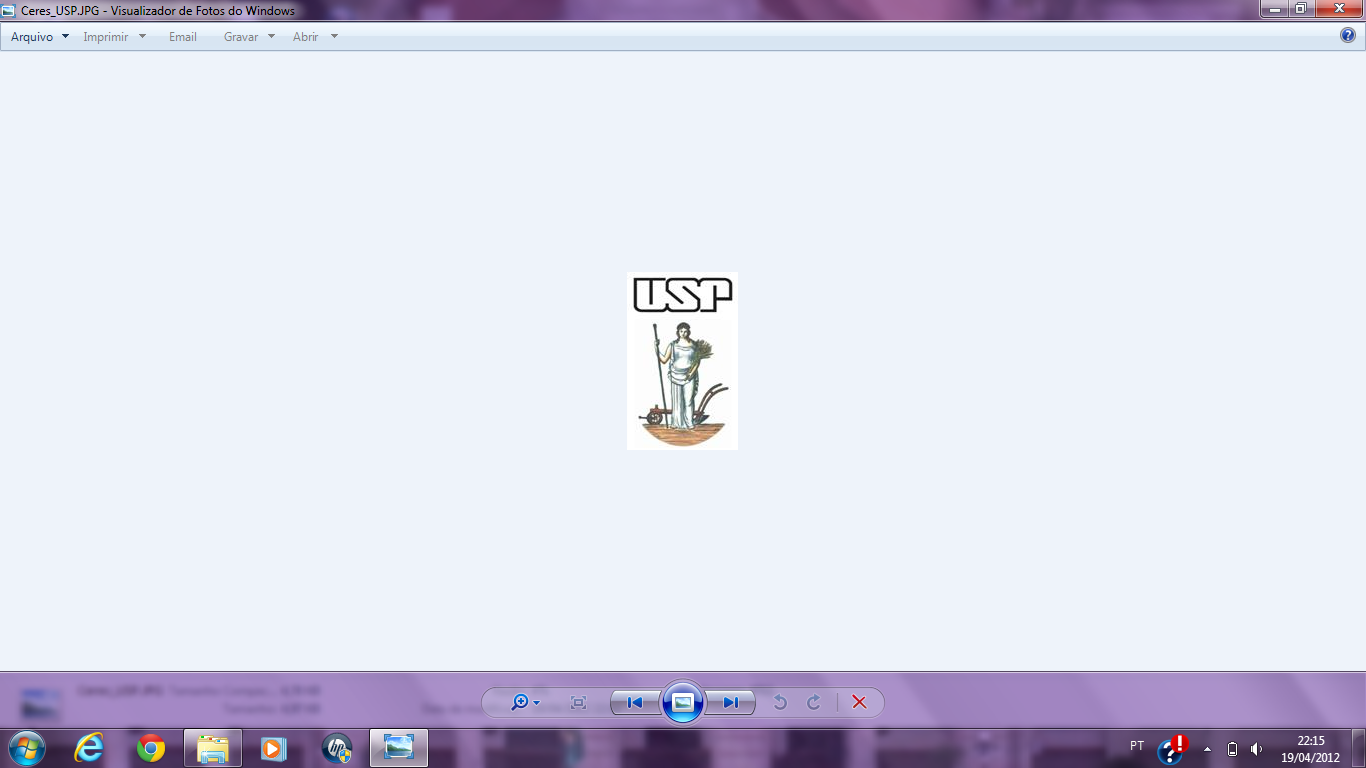 AVANÇOS DA AGRICULTURA
PLANTIO DIRETO
AGROCONHECIMENTO
ILP/ ILPF
AGRICULTURA DE PRECISÃO
IMAGEM/ REPUTAÇÃO
CERTIFICAÇÃO/ RASTREABILIDADE
DESAFIOS DO AGRO
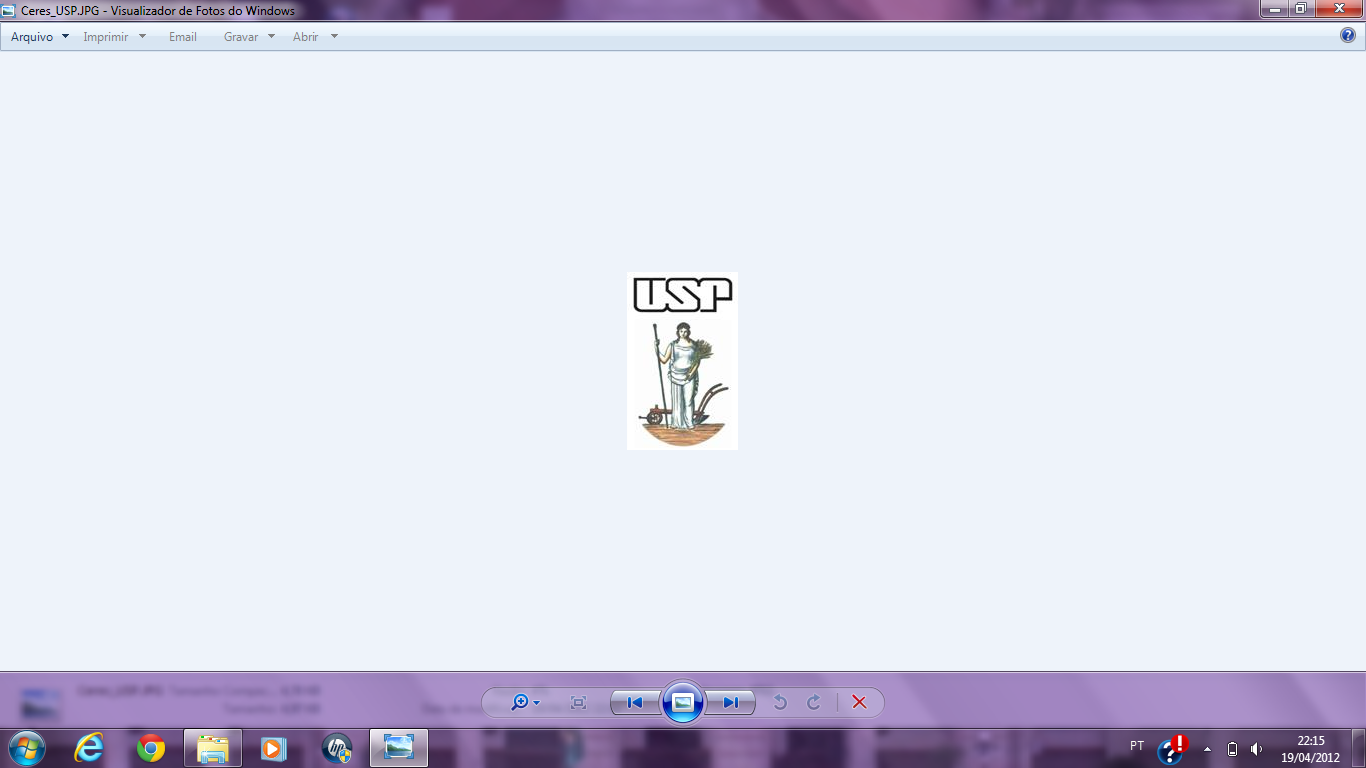 LEGISLAÇÃO AMBIENTAL
LEGISLAÇÃO TRABALHISTA
INFRAESTRUTURA/ LOGÍSTICA
POLÍTICA FUNDIÁRIA/ SEGURANÇA
CRÉDITO RURAL
SEGURO RURAL
NEGOCIAÇÃO INTERNACIONAL
TRIBUTAÇÃO
PESQUISA AGROPECUÁRIA
DEFESA AGROPECUÁRIA
Sou Agro
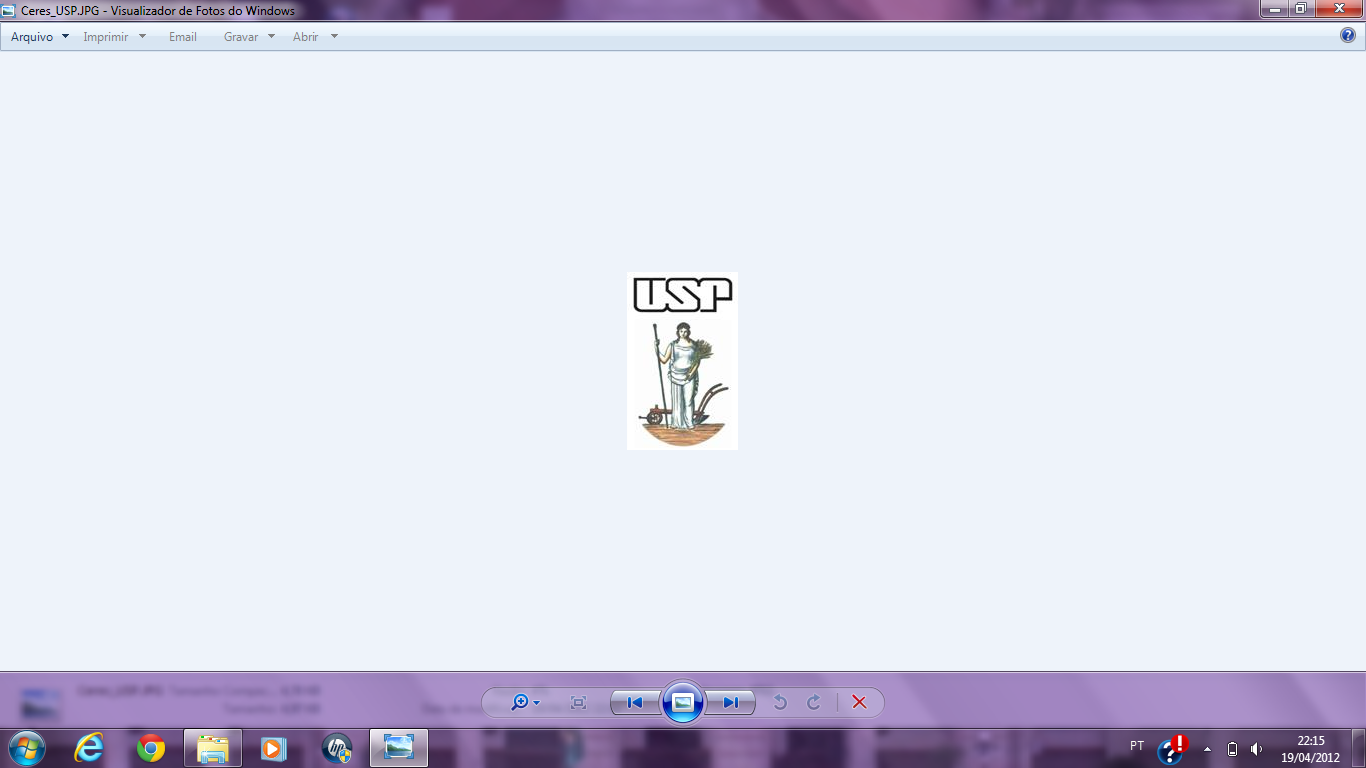 Agro é Tech
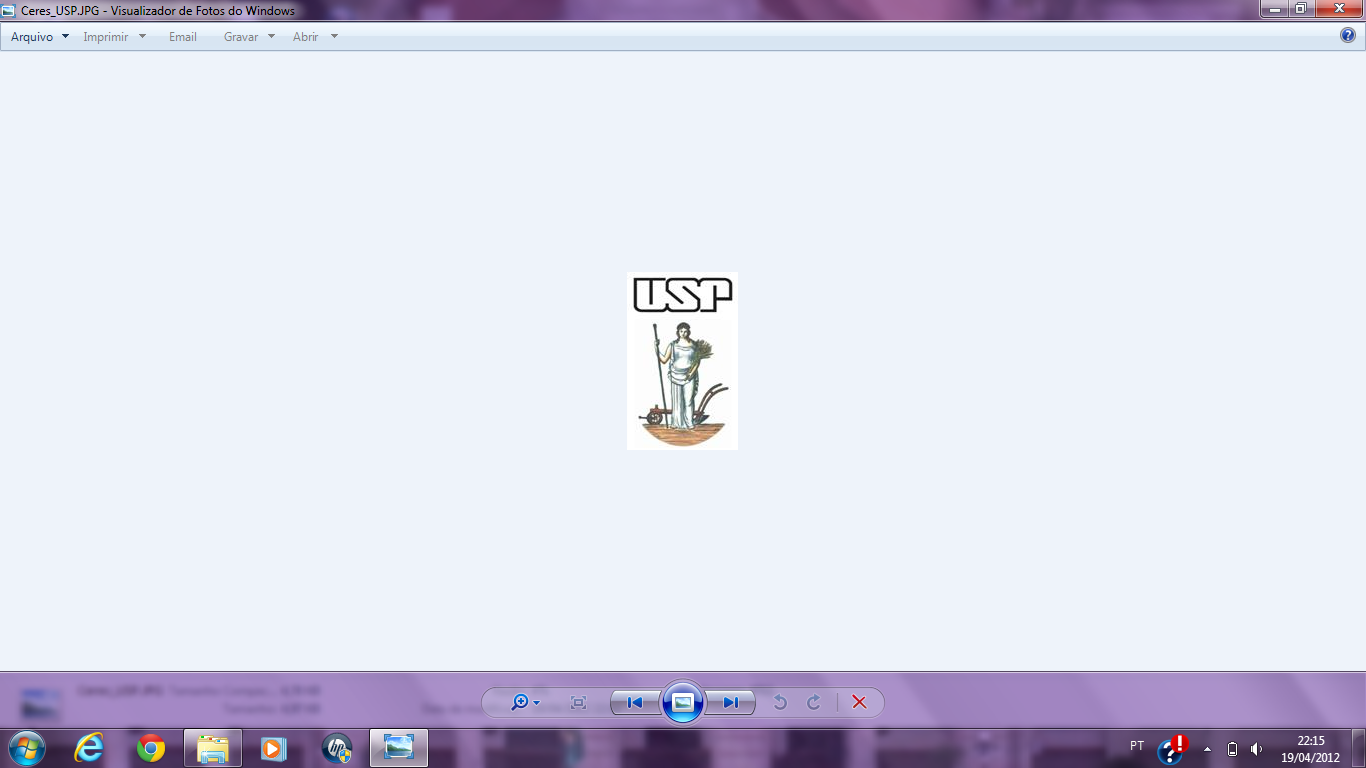 Agro é Tech
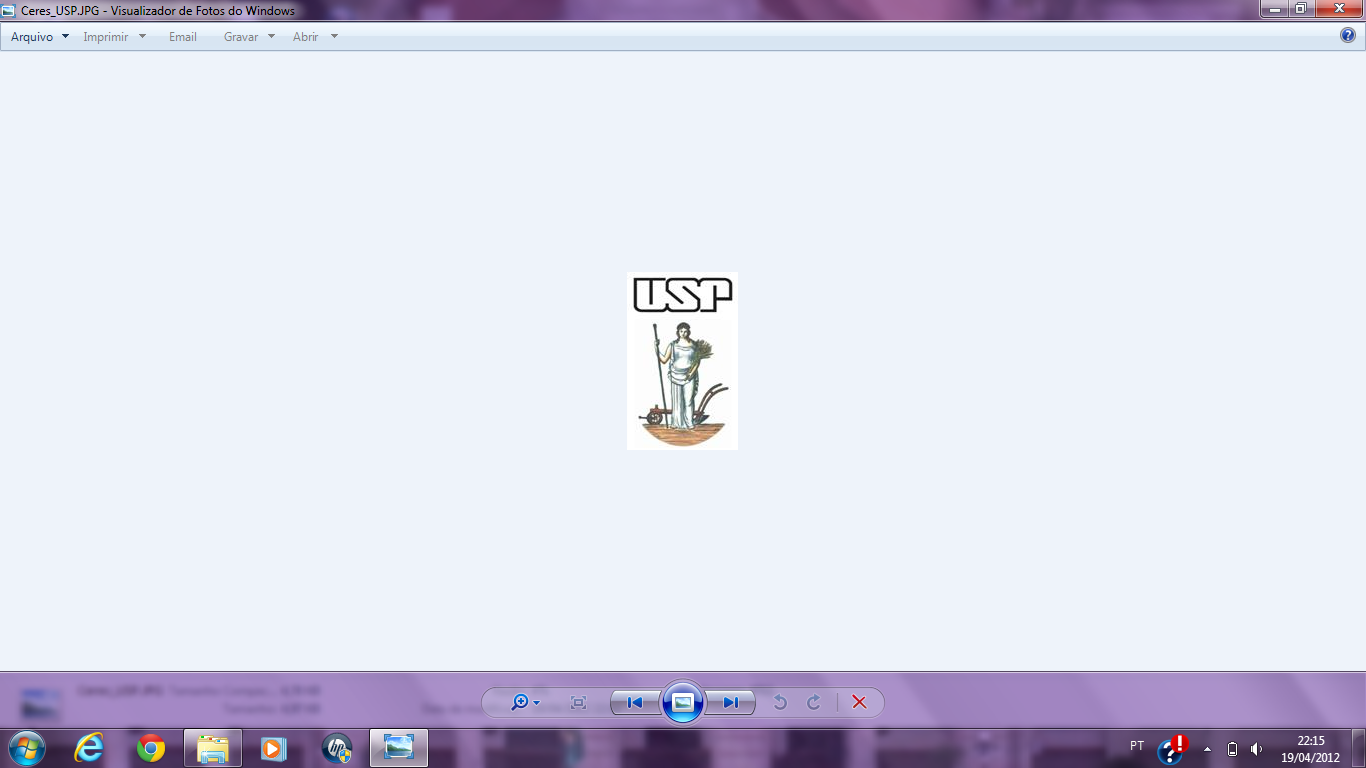 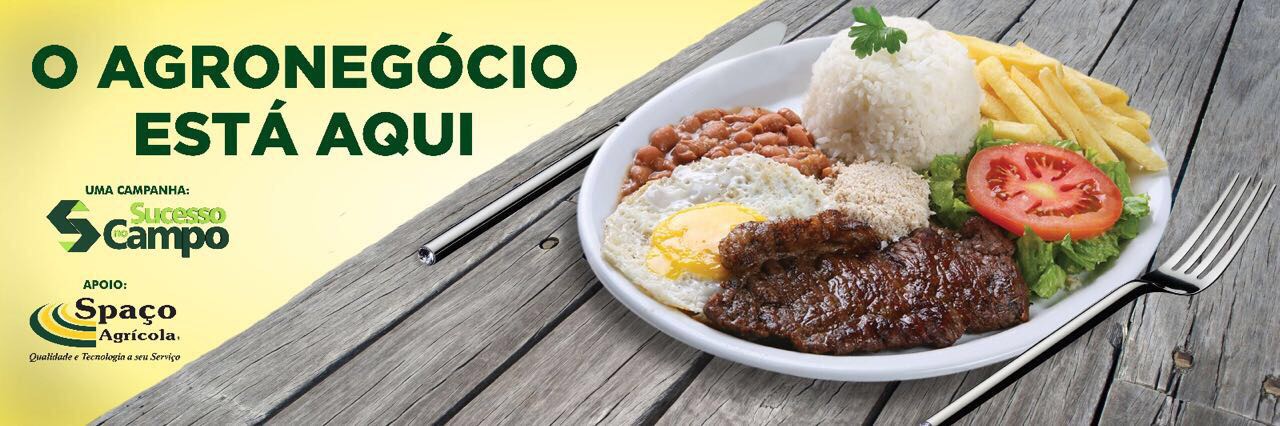 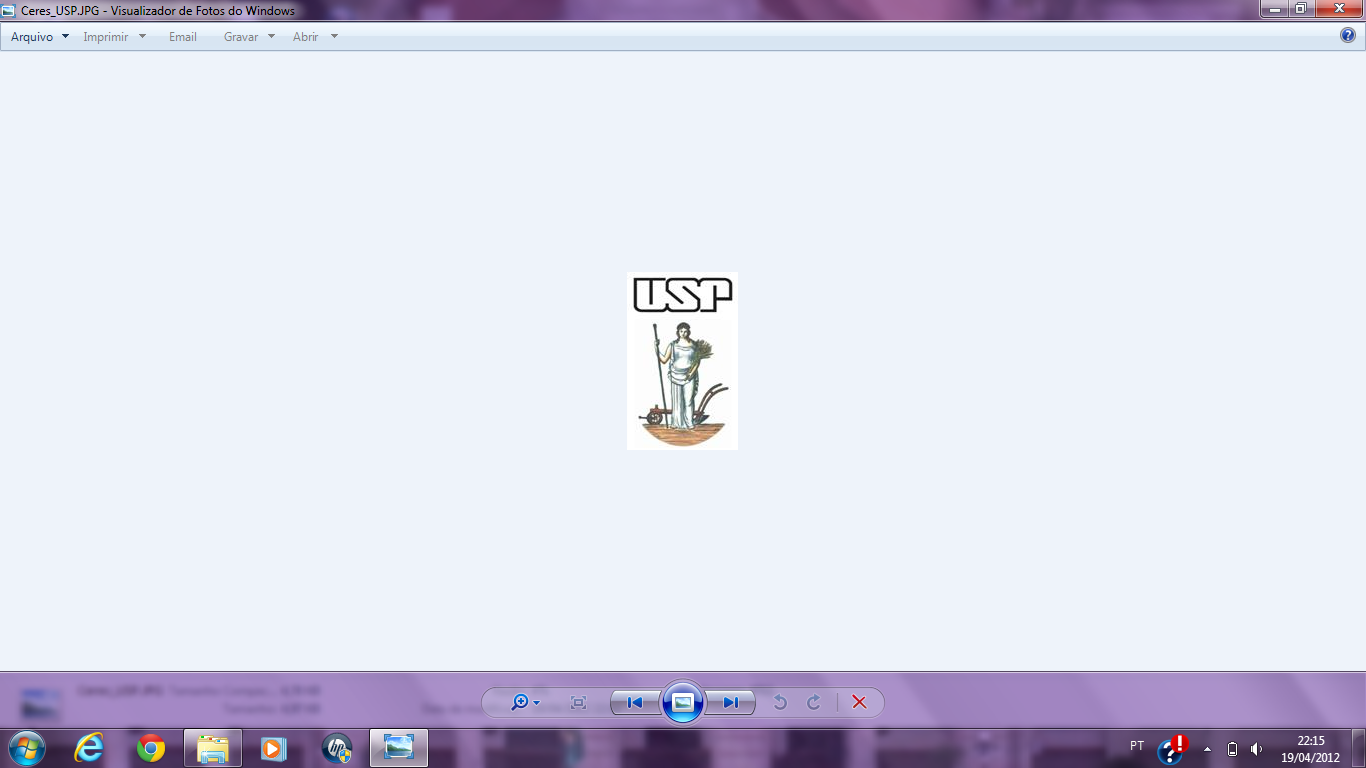 INSTITUIÇÕES DO AGRO
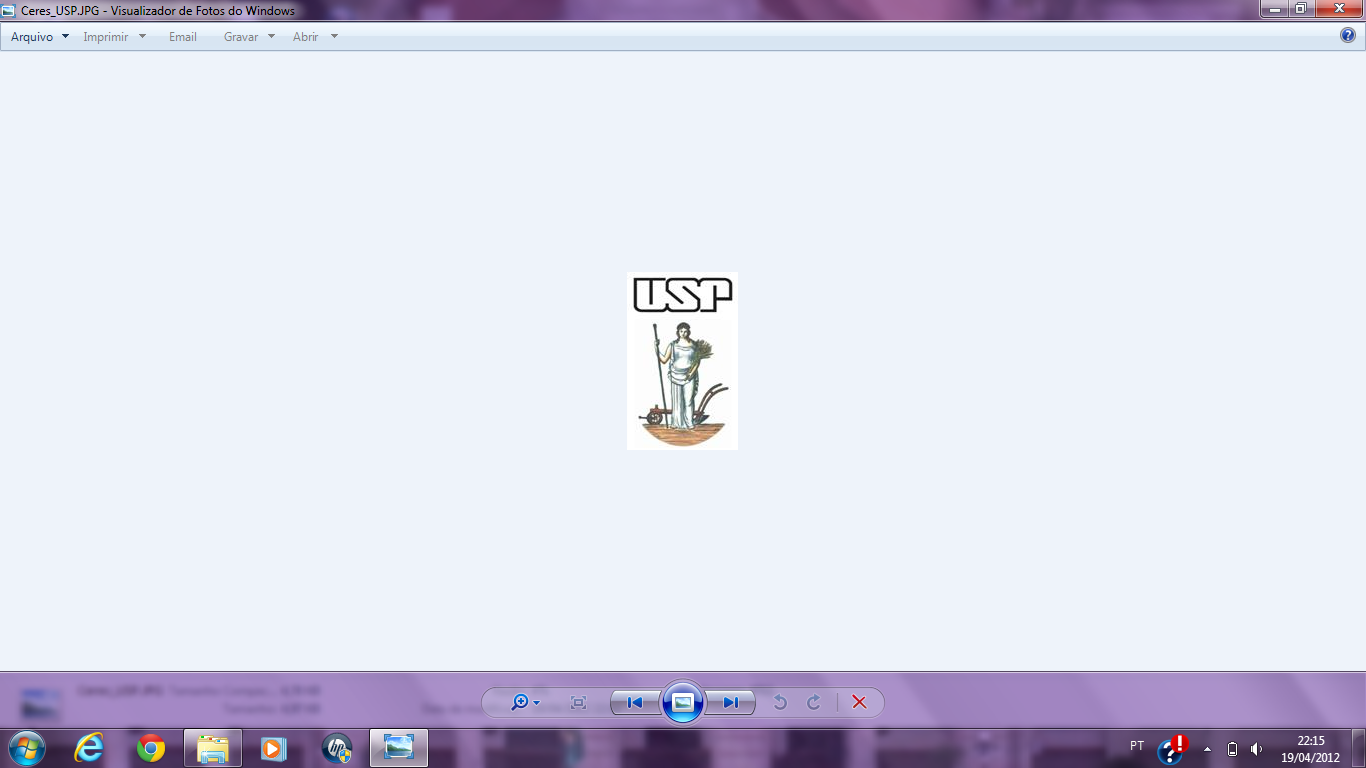 INSTITUIÇÕES DO AGRO
Públicas: 
Federais	
Estaduais
Municipais
Privadas
INSTITUIÇÕES NO MUNDO
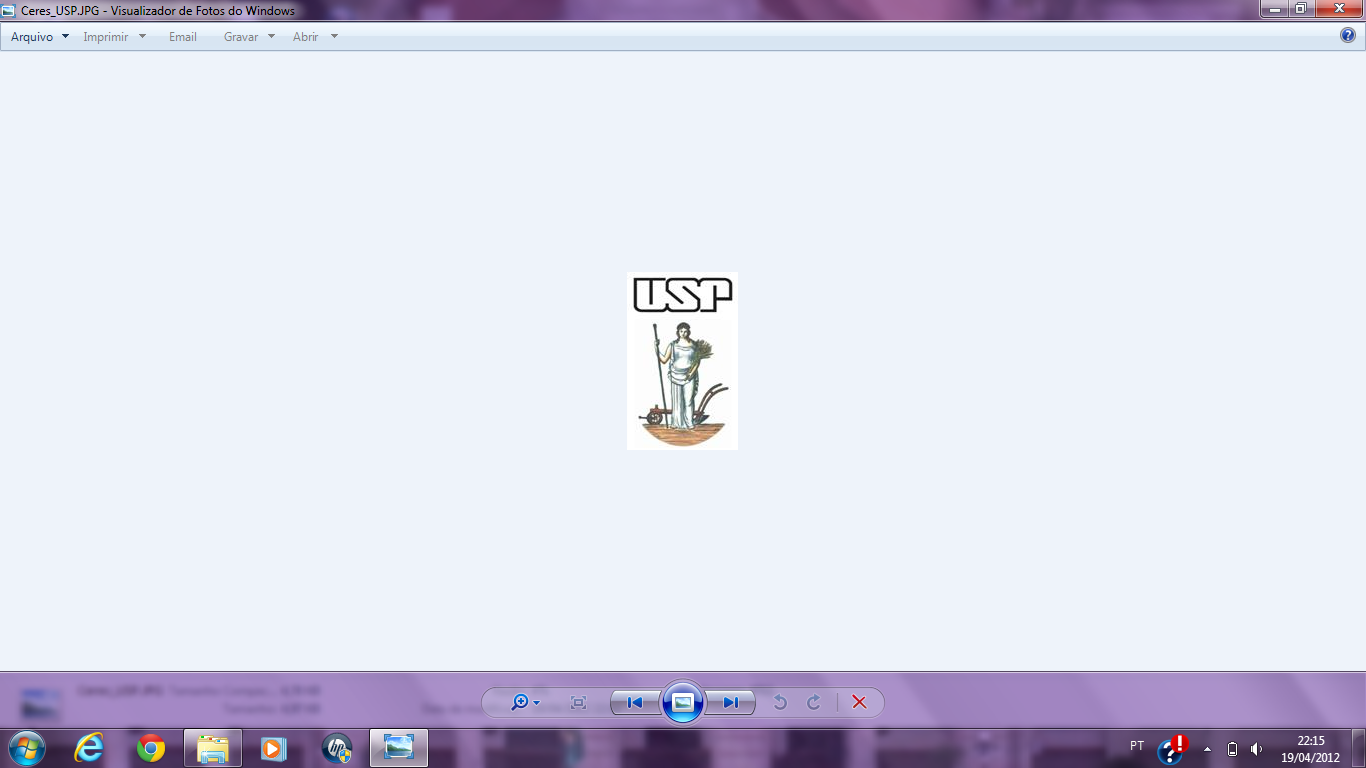 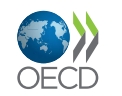 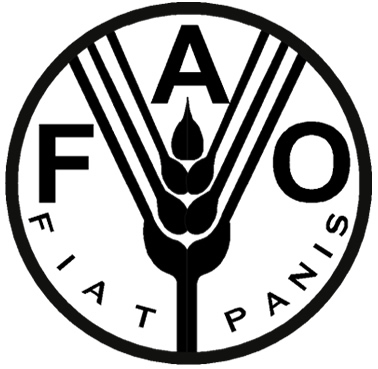 Organização para a Cooperação e Desenvolvimento Econômico
Food and Agriculture Organization
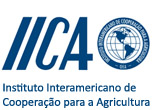 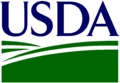 Departamento de Agricultura dos Estados Unidos
INSTITUIÇÕES FEDERAIS
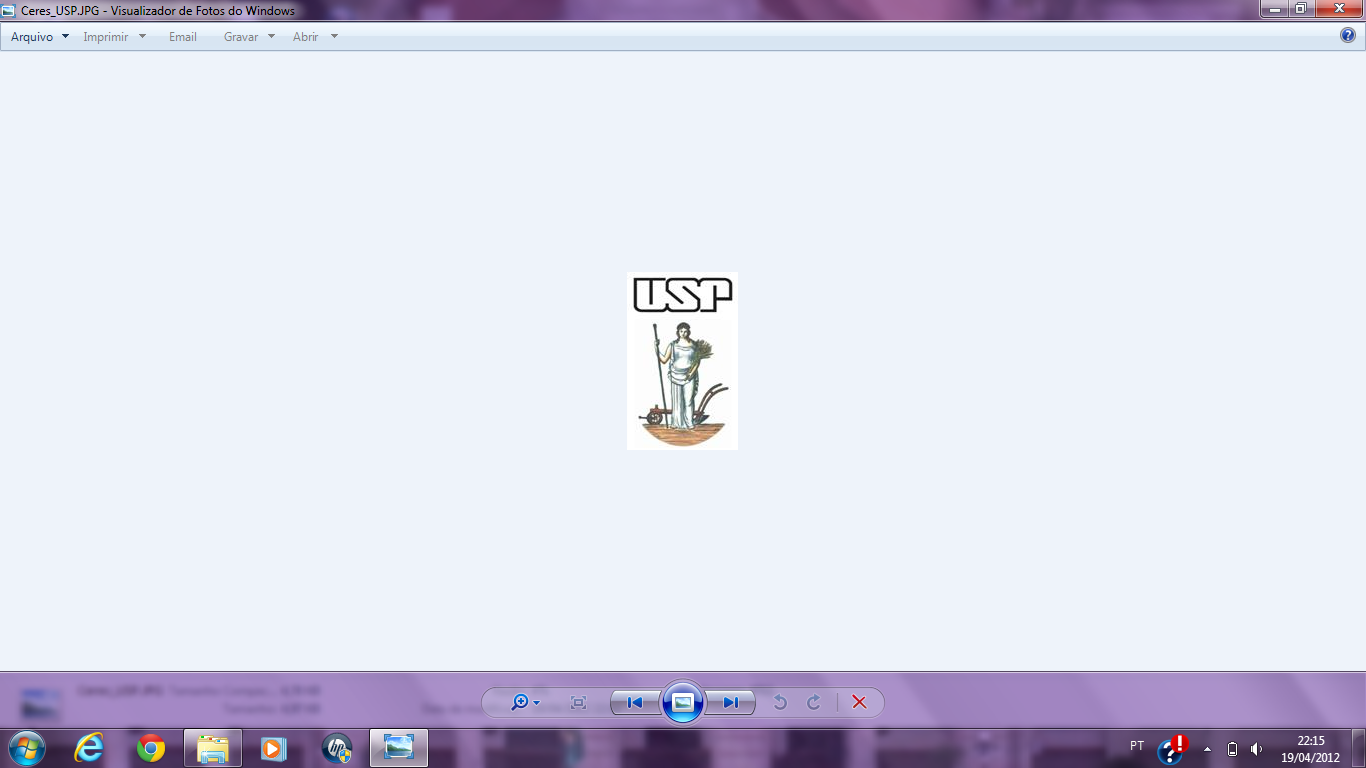 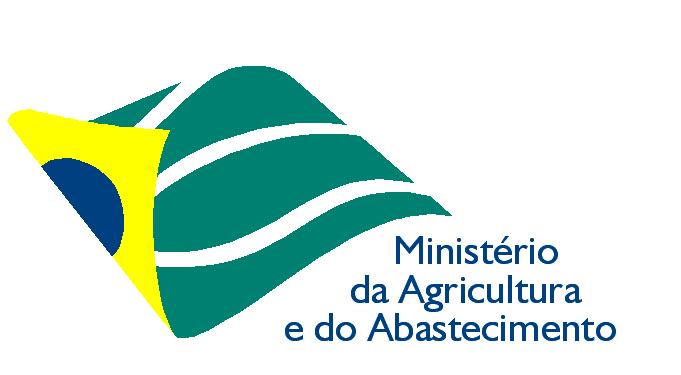 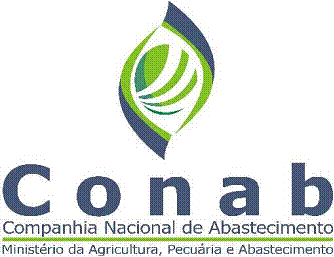 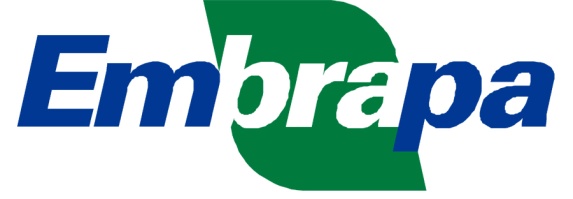 Empresa Brasileira de Pesquisa Agropecuária
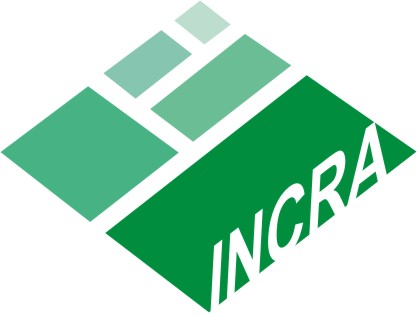 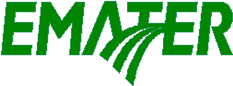 Empresa de Assistência Técnica e Extensão Rural
Instituto Nacional de Colonização e Reforma Agrária
INSTITUIÇÕES ESTADUAIS
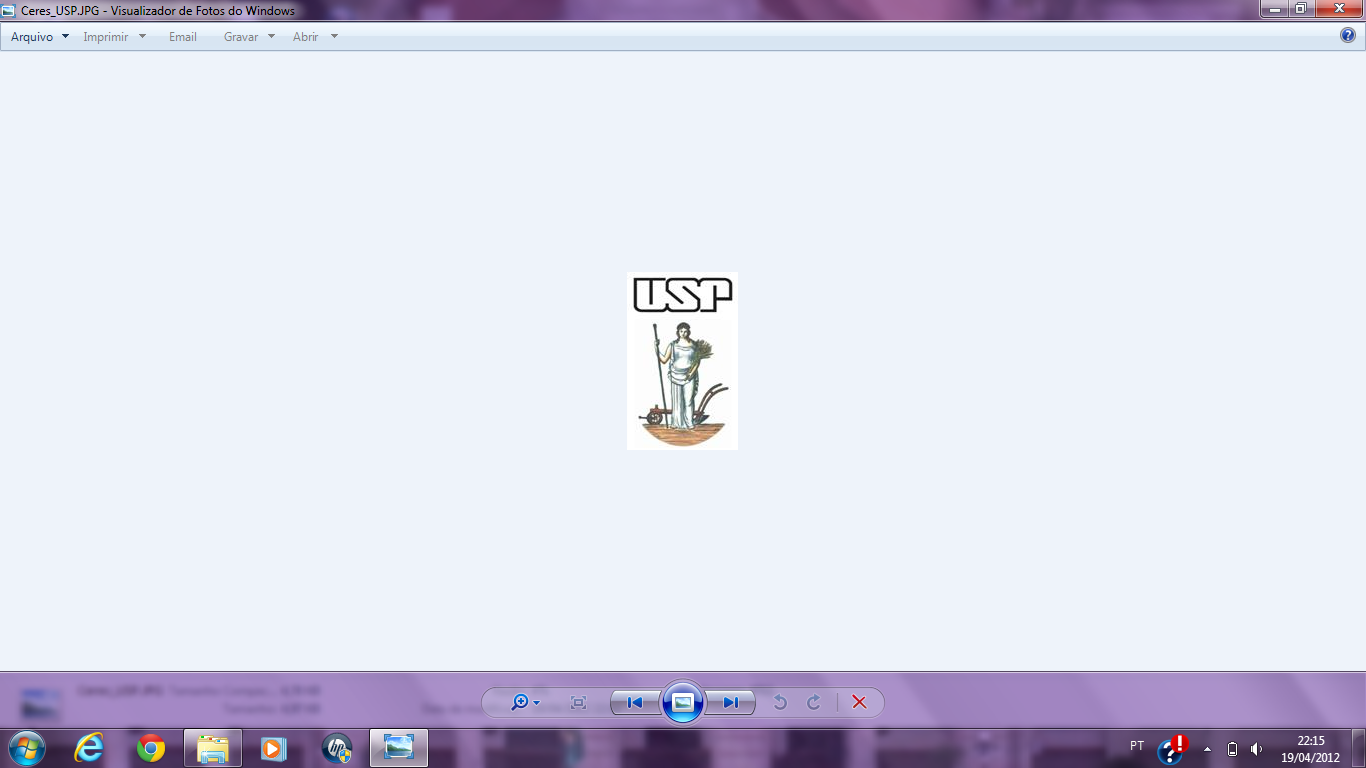 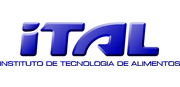 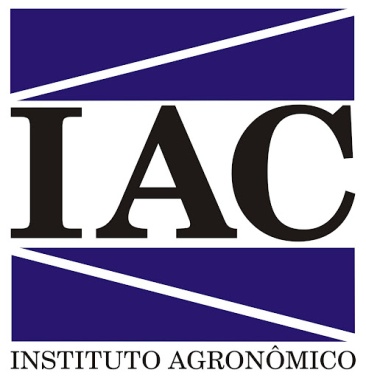 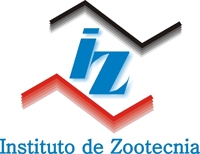 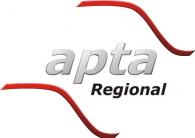 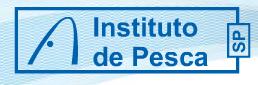 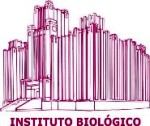 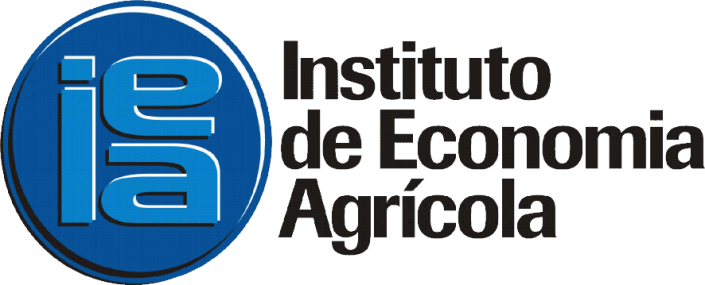 INSTITUIÇÕES ESTADUAIS
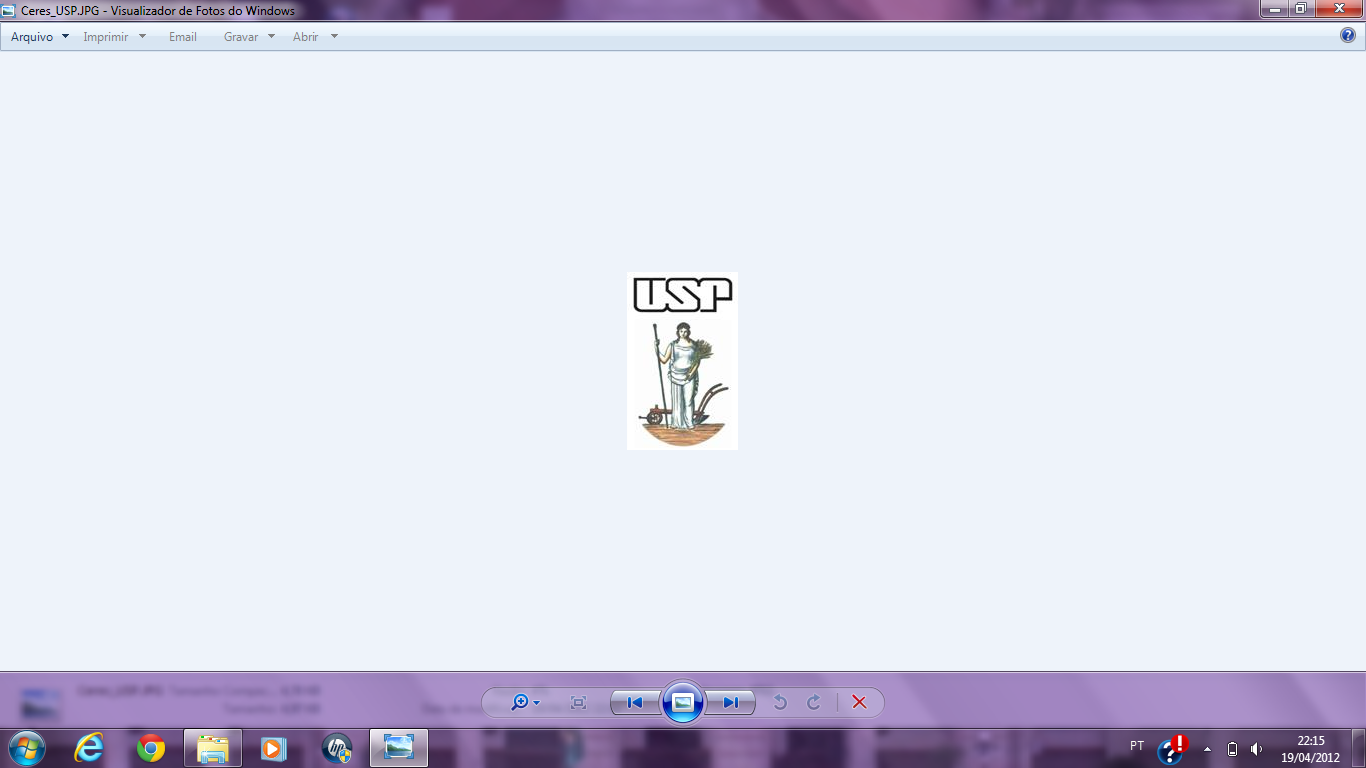 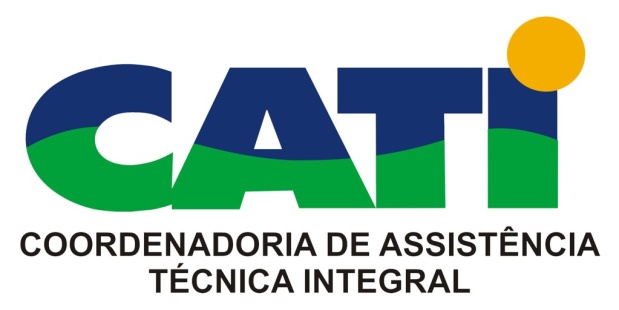 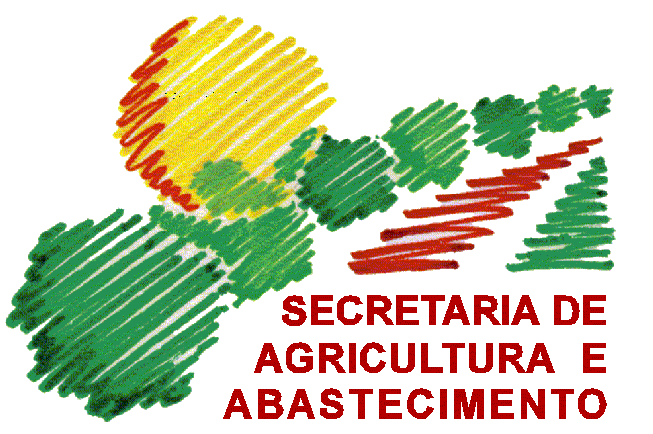 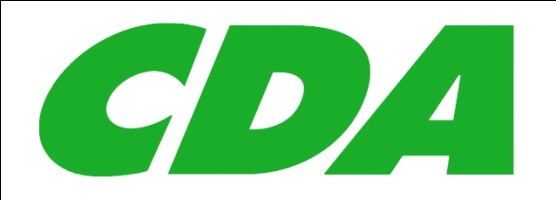 Coordenadoria de Defesa Agropecuária
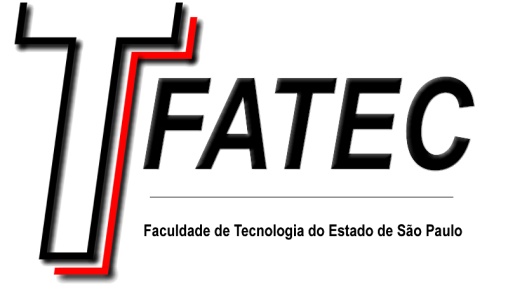 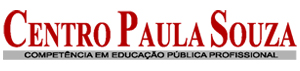 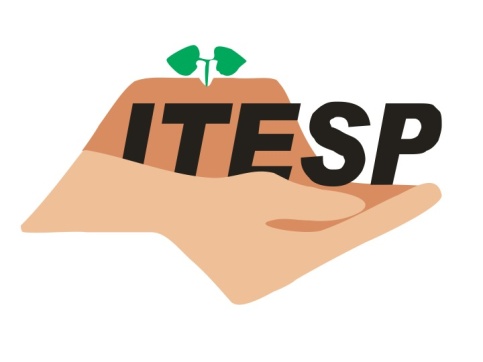 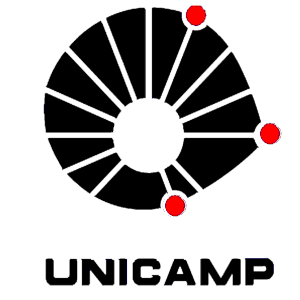 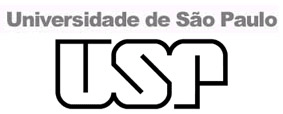 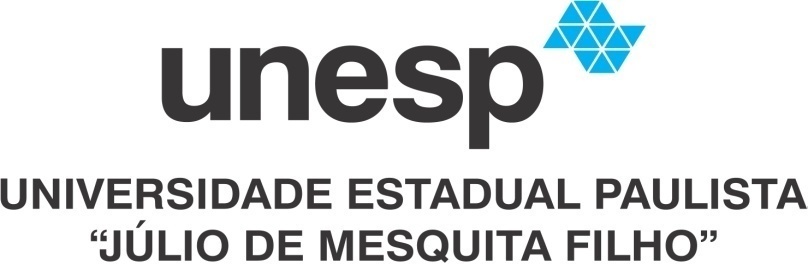 Instituto de Terras do Estado de São Paulo
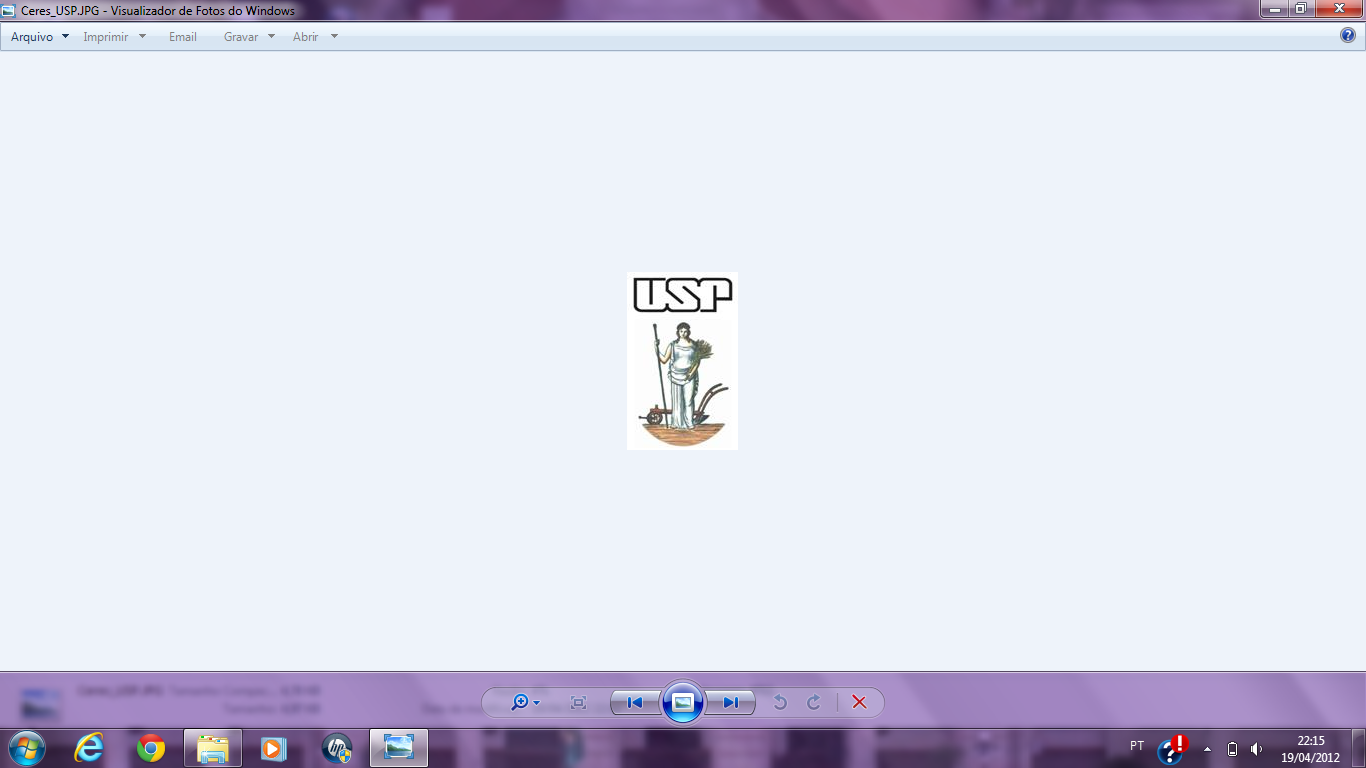 INSTITUIÇÕES MUNICIPAIS
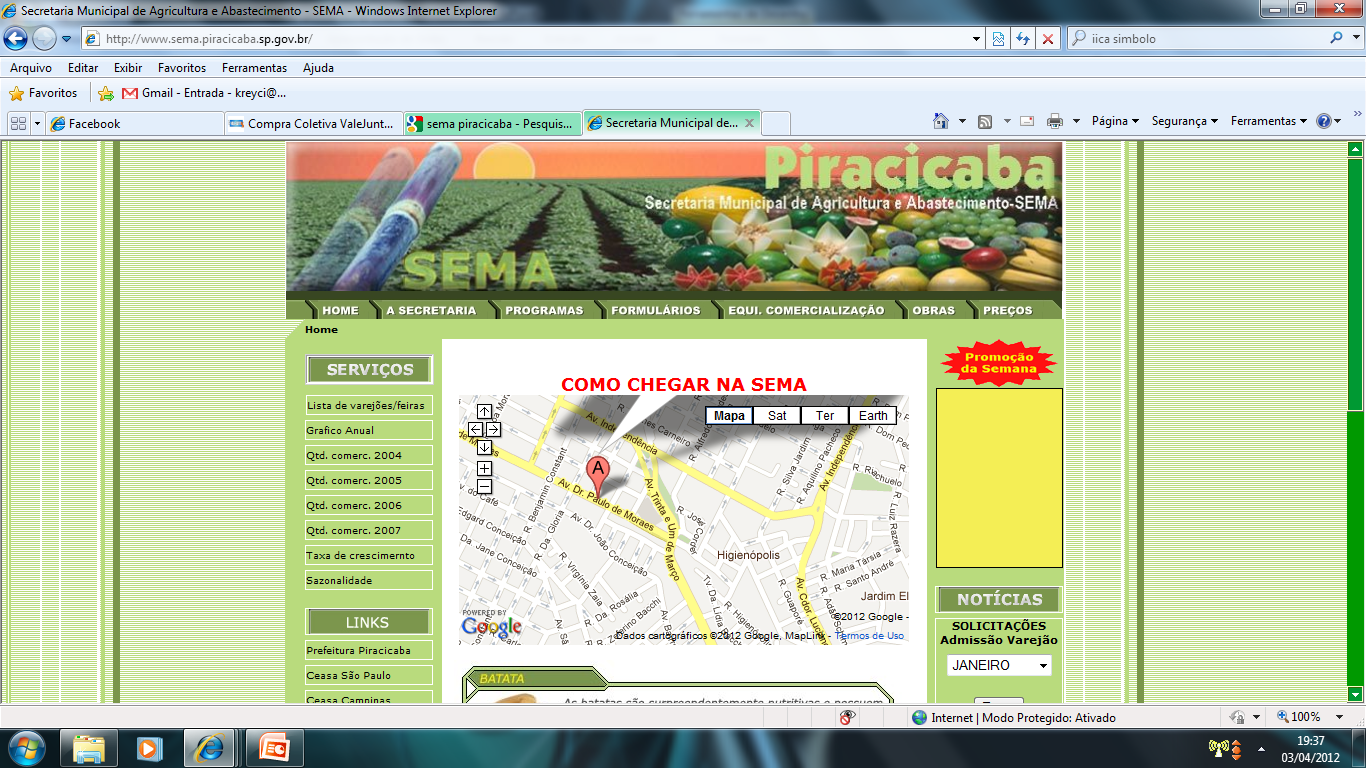 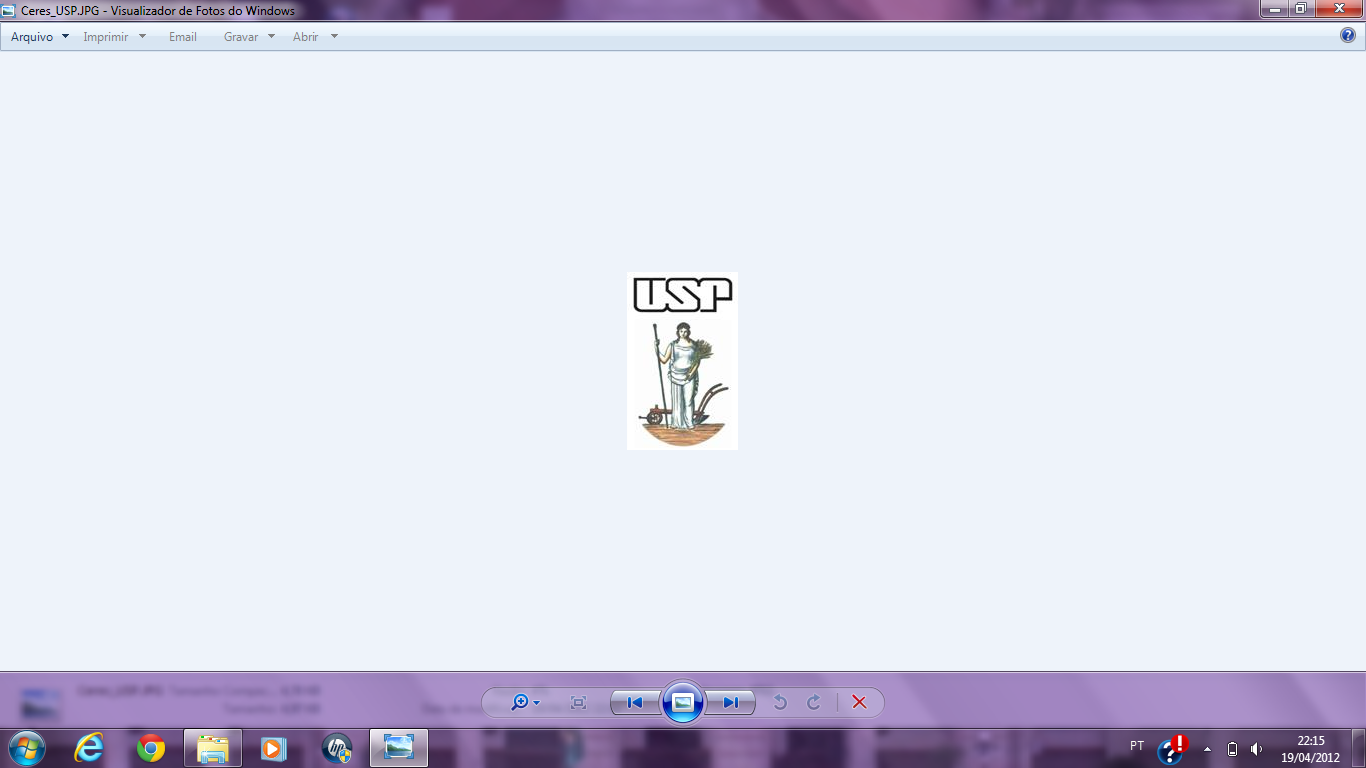 INSTITUIÇÕES PRIVADAS
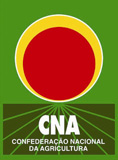 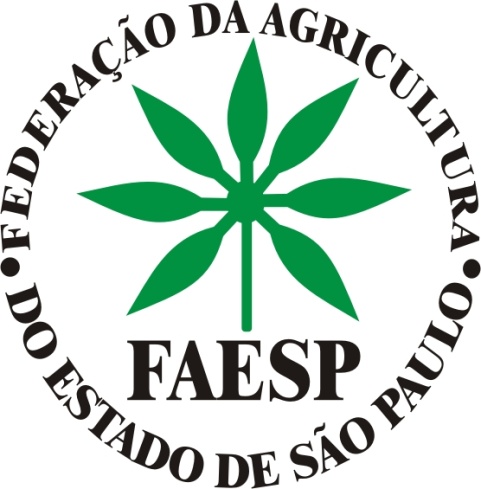 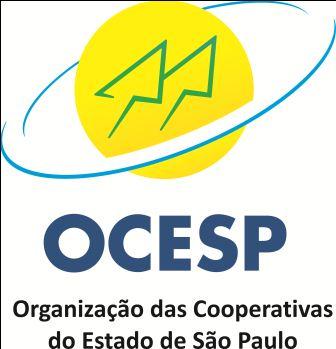 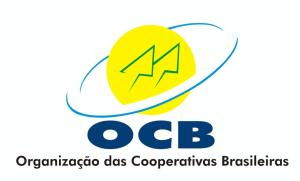 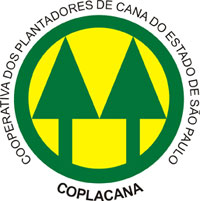 INSTITUIÇÕES PRIVADAS
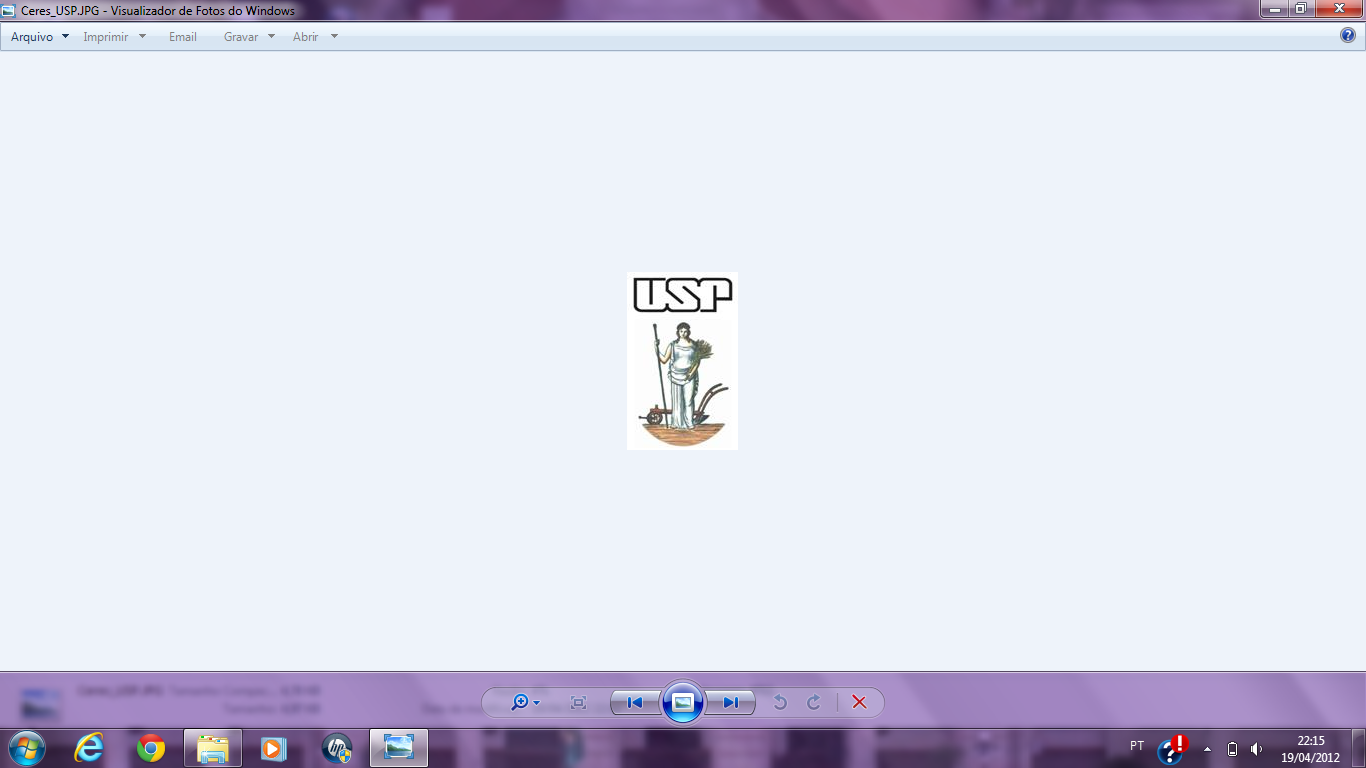 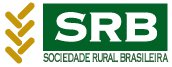 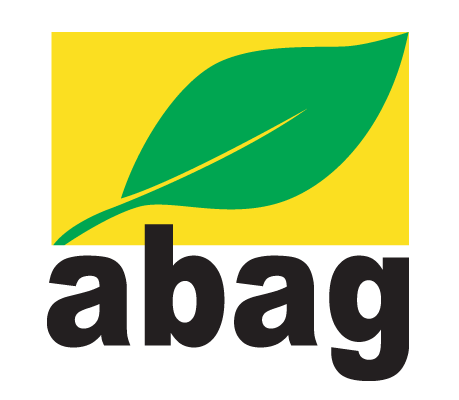 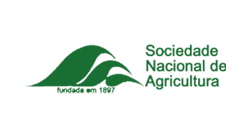 Associação brasileira do agronegócio
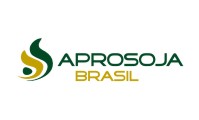 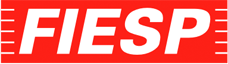 Federação das Indústrias do Estado de São Paulo
PERCEPÇÃO DA POPULAÇÃO DOS GRANDES CENTROS SOBRE O AGRO BRASILEIRO
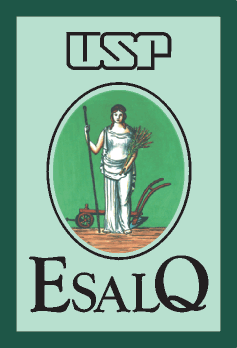 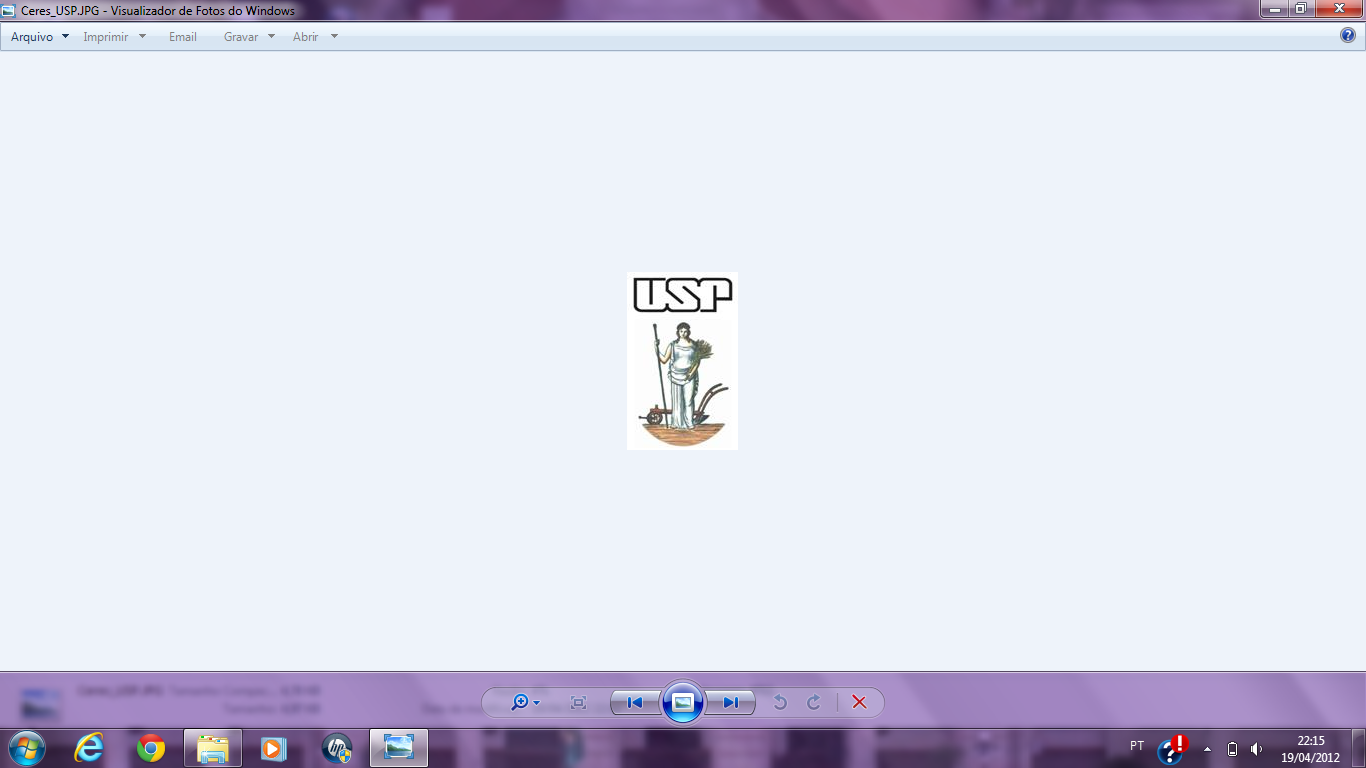 PROFISSIONAIS MAIS RELACIONADOS
AO AGRO
Fonte: ESPM/ABAG/IPESO, 2013
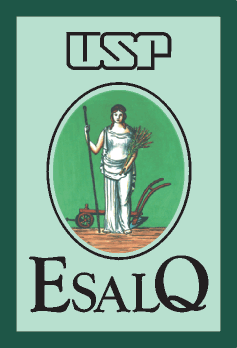 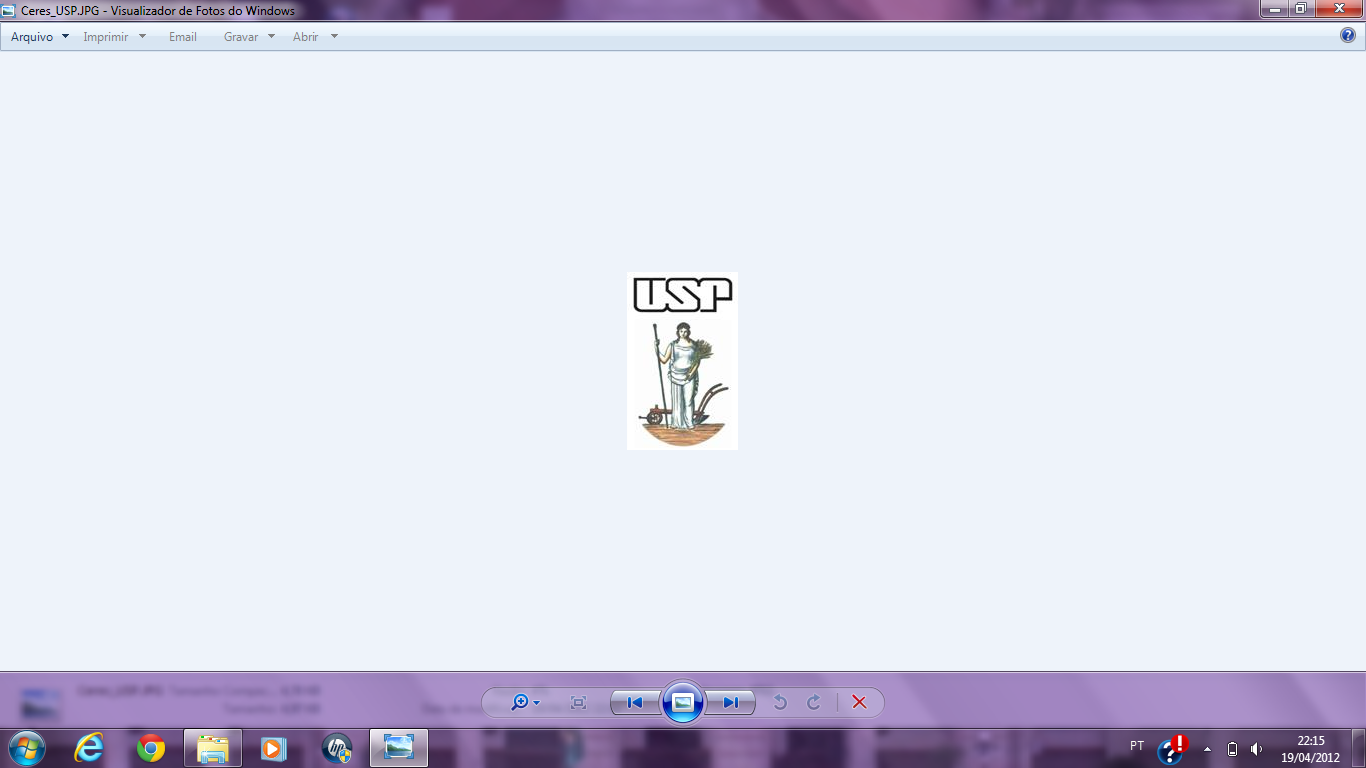 ENGENHEIRO AGRÔNOMO 


PRINCIPAL PROFISSIONAL DO AGRO
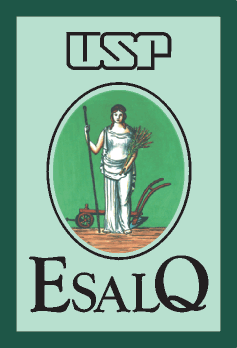 ENG. AGRÔNOMO
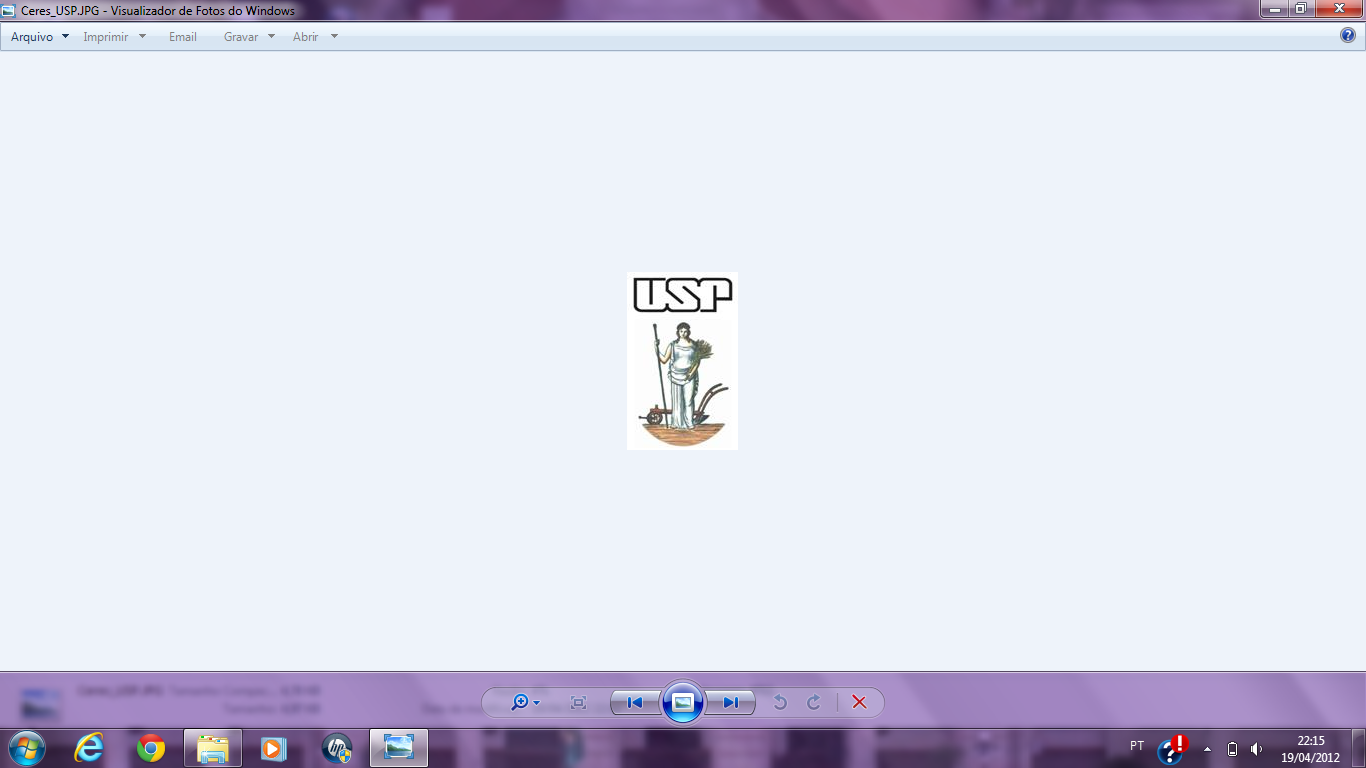 DEC. FED. Nº 23.196/33 – 12/OUT/1933 (GETÚLIO VARGAS)
		                         REGULAMENTA
EXERCICÍO DA PROFISSÃO DE AGRÔNOMO OU ENGENHEIRO AGRÔNOMO

ATRIBUIÇÕES
DIA DO ENGENHEIRO AGRÔNOMO – 12 DE OUTUBRO
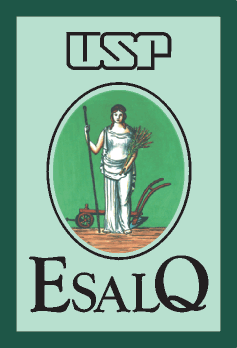 TITULO PROFISSIONAL
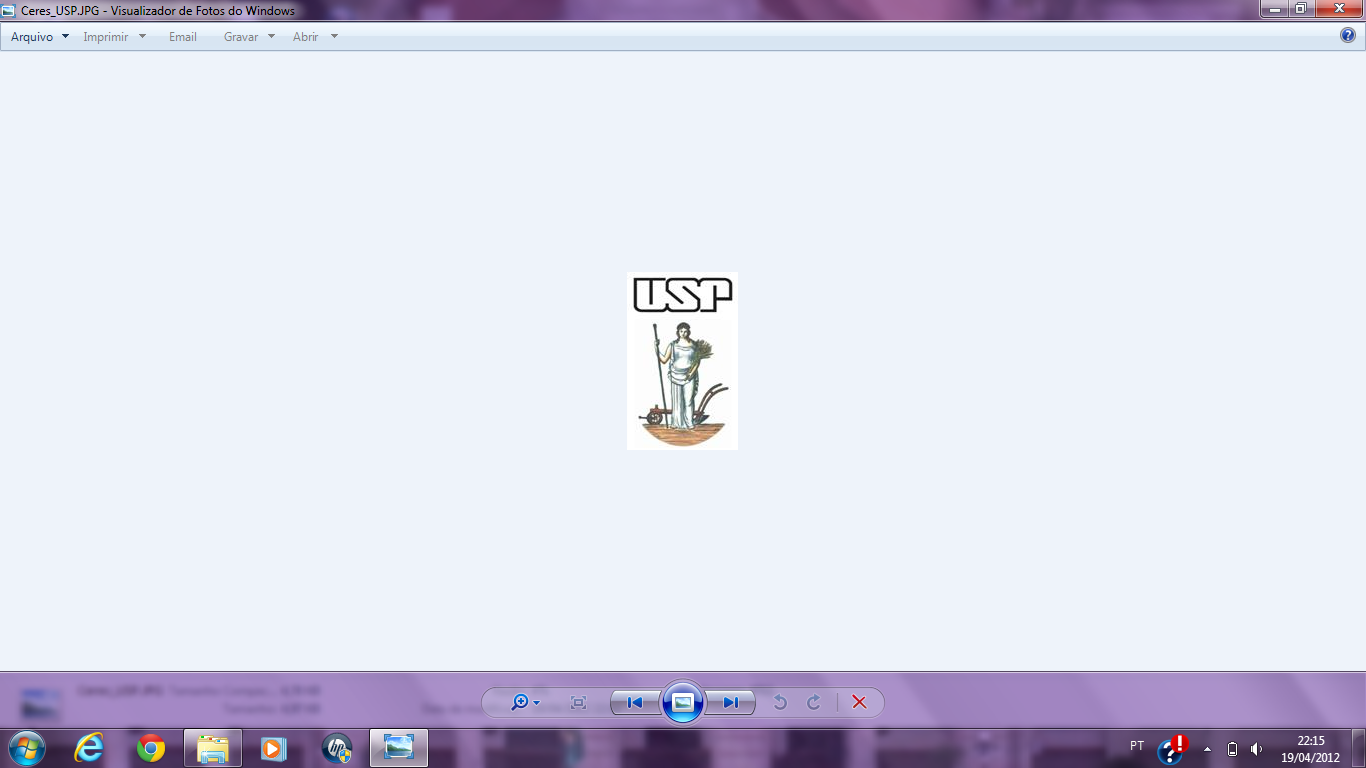 ENGENHEIRO AGRÔNOMO – Decreto-Lei nº 9585/1.966 – Concede o título de Engenheiro Agrônomo aos diplomados em estabelecimento de ensino superior de Agronomia/ Engenharia Agronômica
Título de Agrônomo – concedido anteriormente, equiparado a Engenheiro Agrônomo.
CONSELHO X ASSOCIAÇÃO X SINDICATO
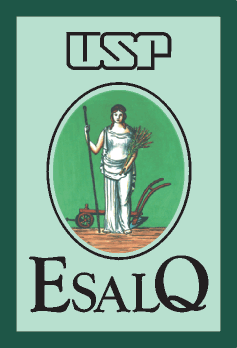 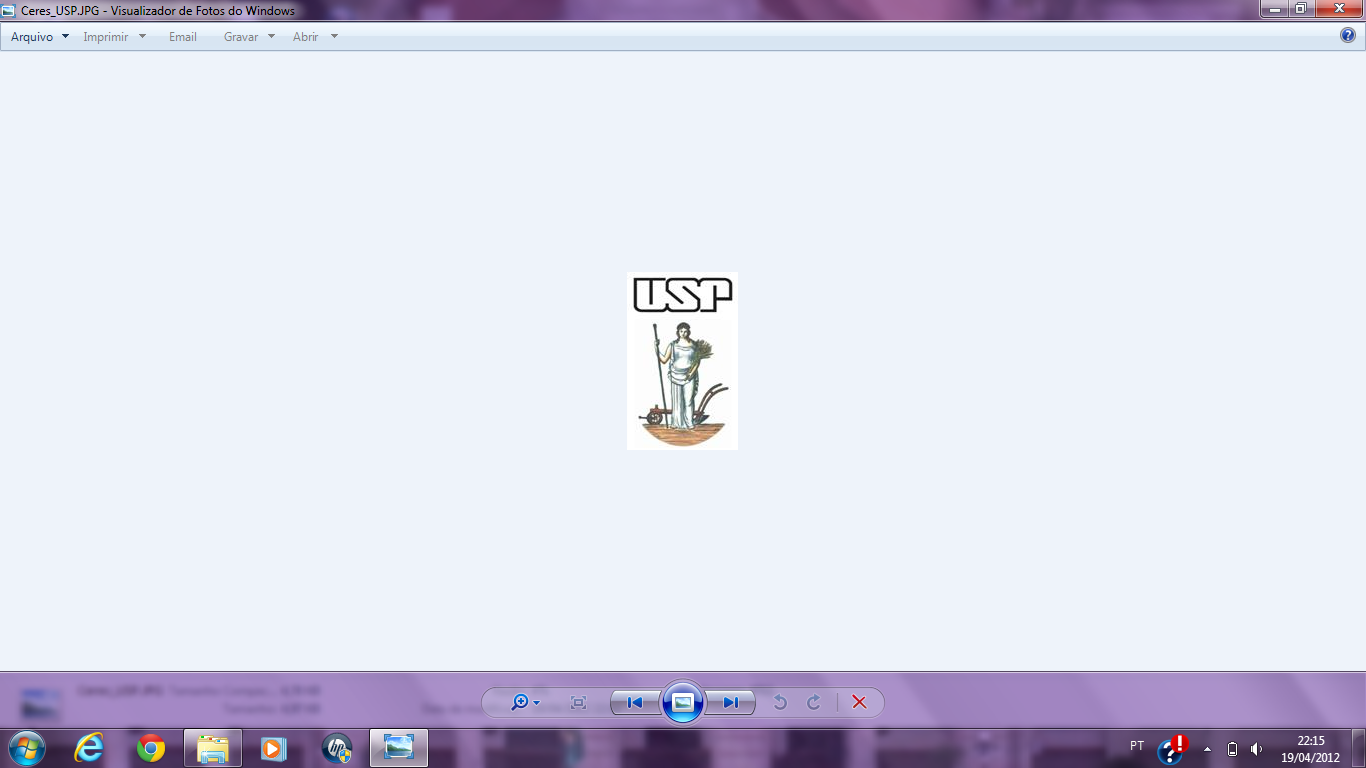 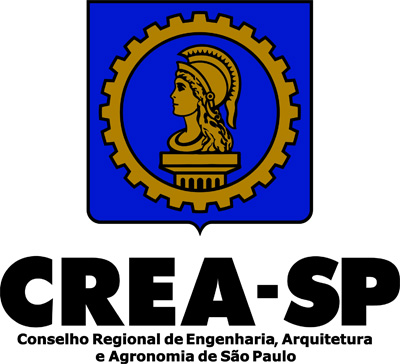 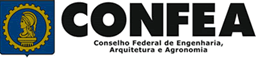 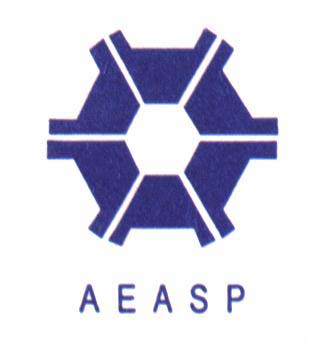 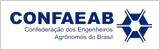 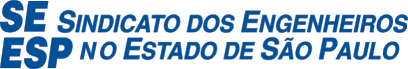 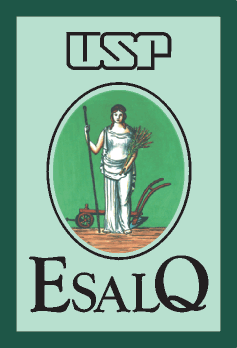 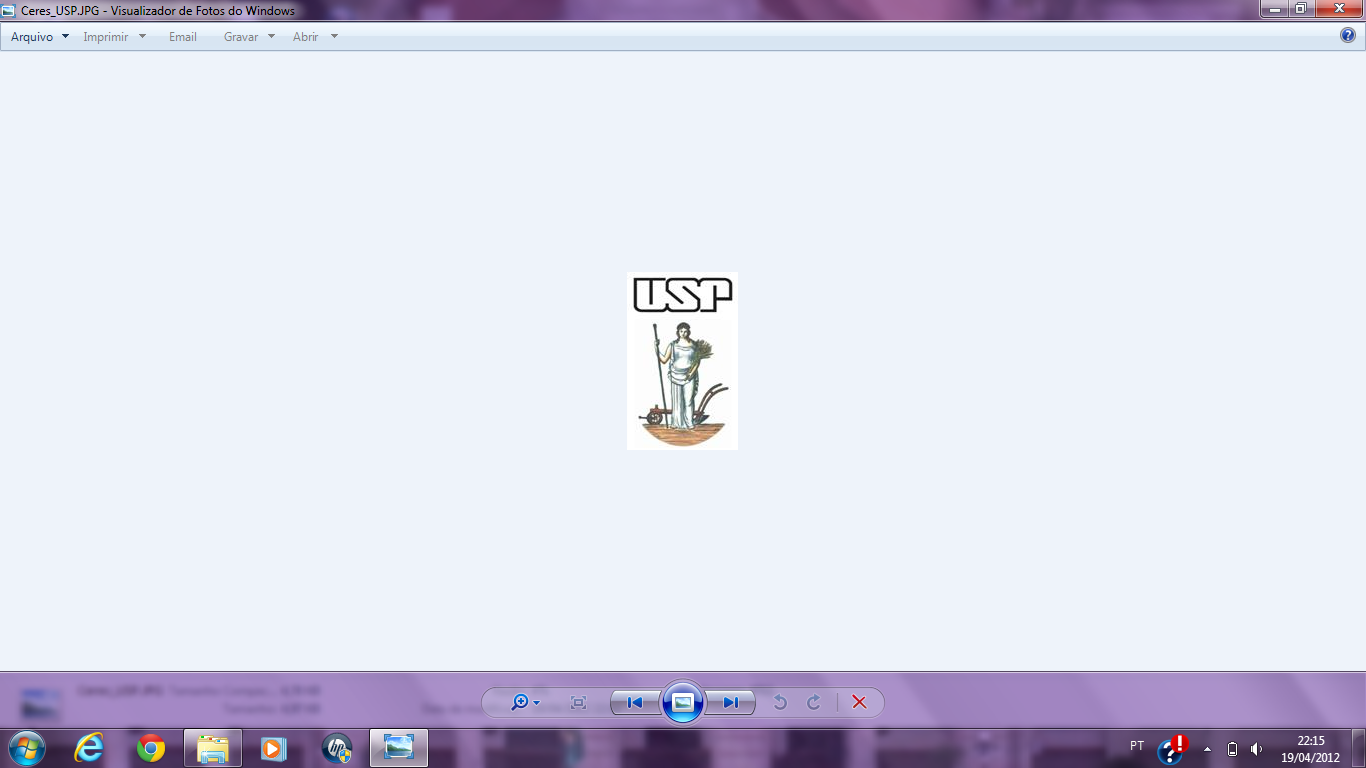 SÍMBOLO AGRONOMIA/ ENGENHARIA AGRONÔMICA
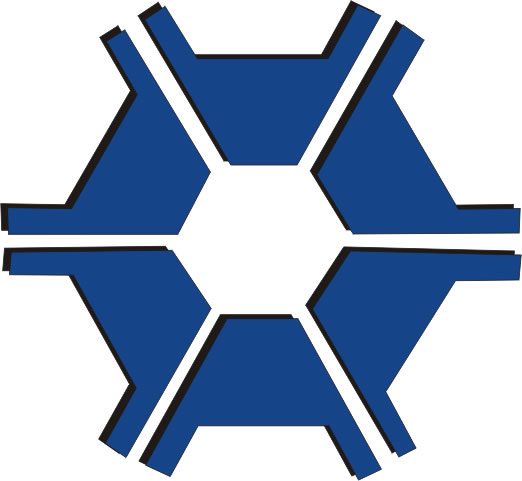 1º - Associações
2º - Agrônomos
3º - Agronomia
4º - Agricultura 
5º - Agropecuária
6º - Agroindústria
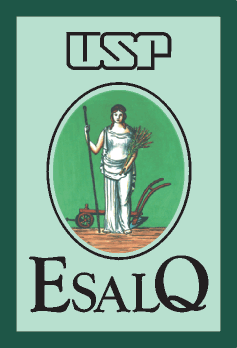 ATRIBUIÇÕES
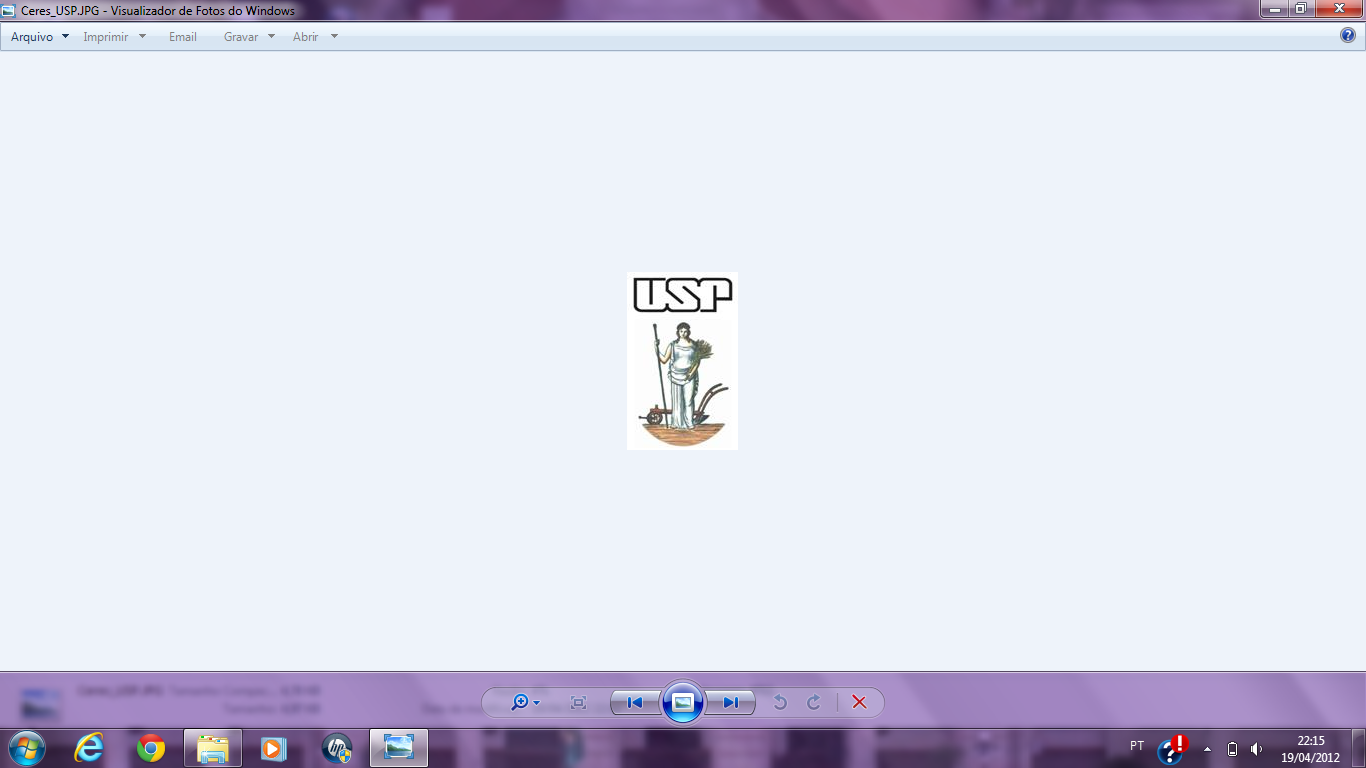 Campos de Atuação
Atividades
COMPETÊNCIAS
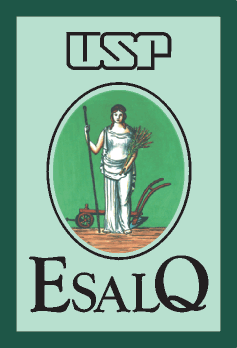 ENGENHARIA AGRONÔMICA
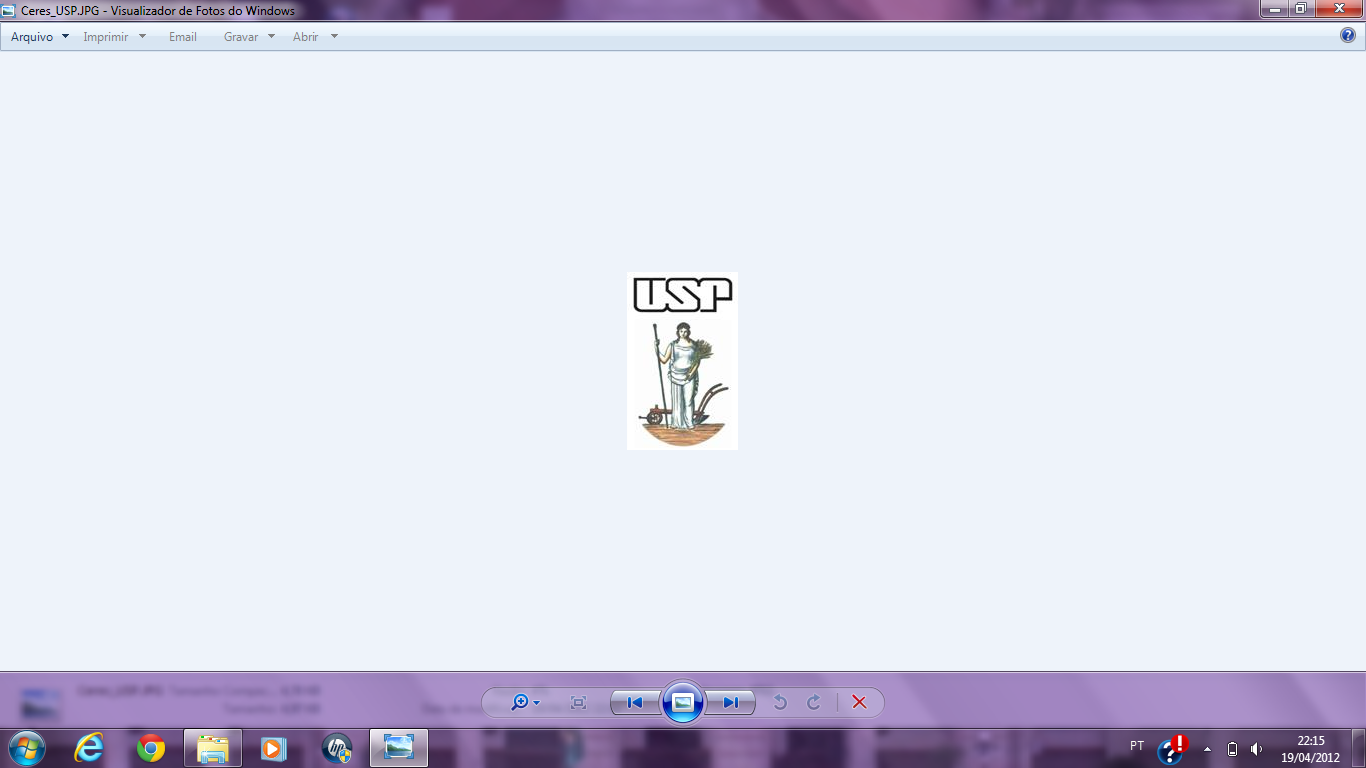 CAMPOS DE ATUAÇÃO
Áreas de Conhecimento: Profissionalizantes
“Grandes Áreas”
Recursos Naturais/ Manejo Ambiental
Produção Vegetal
Produção Animal
Processamento de Produtos Agropecuários
Engenharia de Biossistemas
Economia, Administração e Sociologia Rural
Biotecnologia
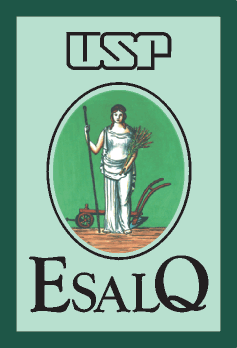 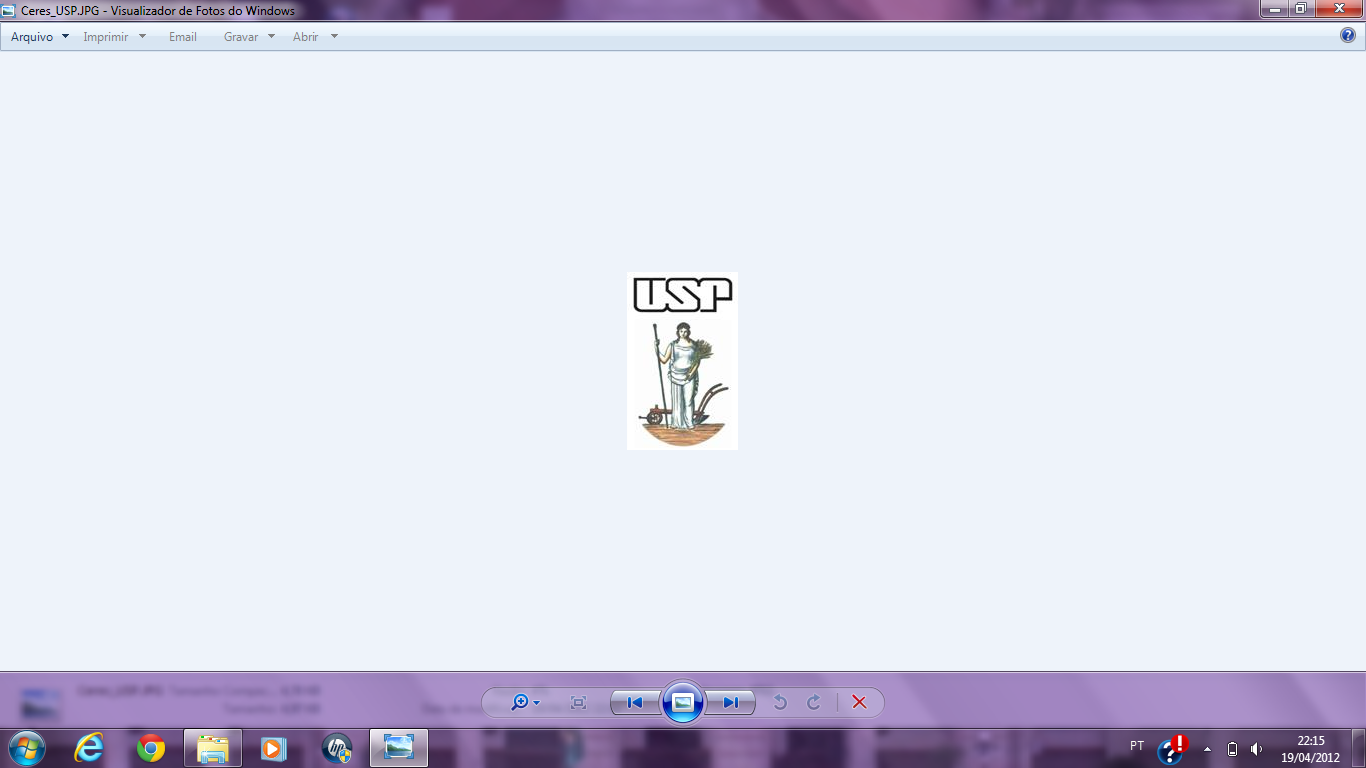 RECURSOS NATURAIS / MANEJO AMBIENTAL
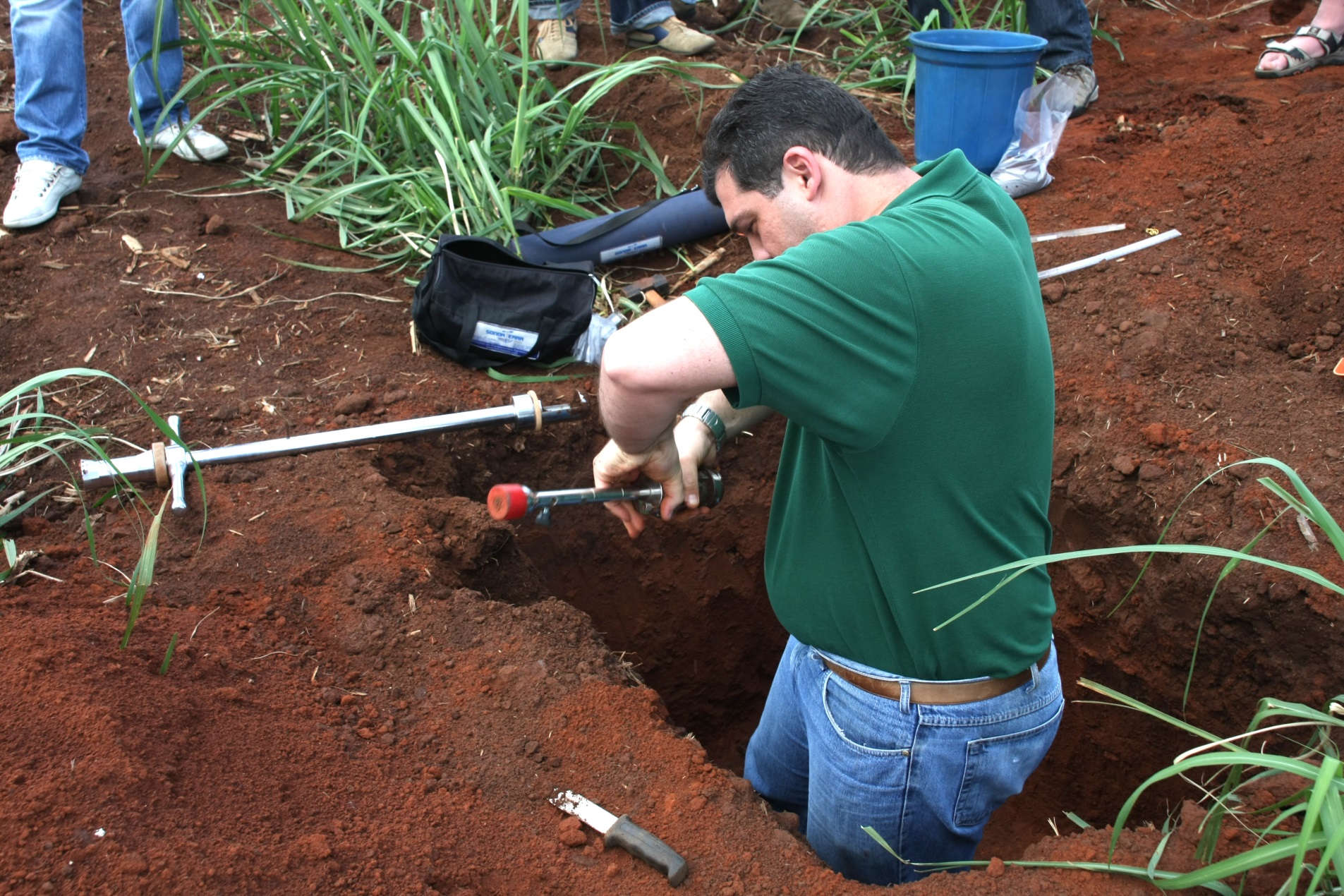 PRODUÇÃO VEGETAL
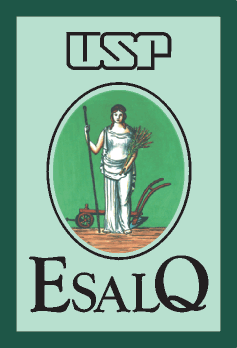 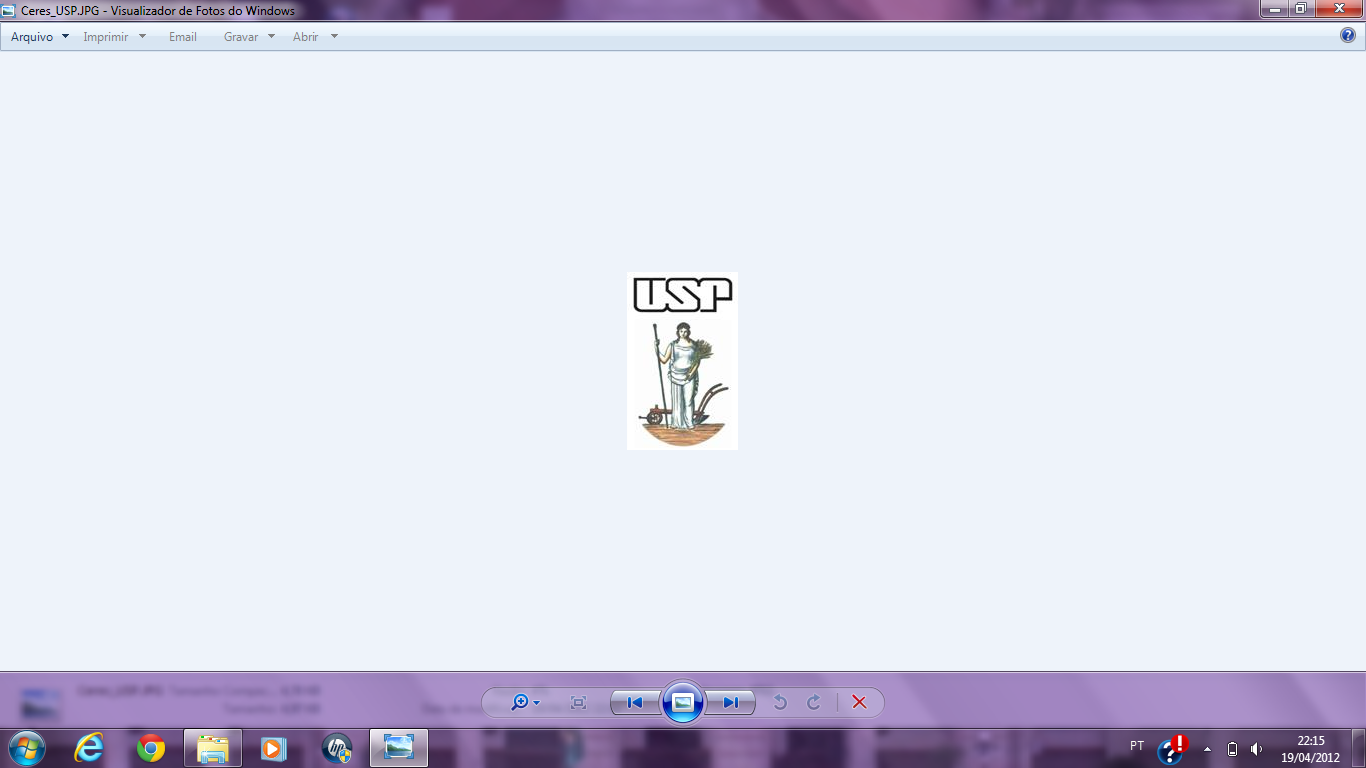 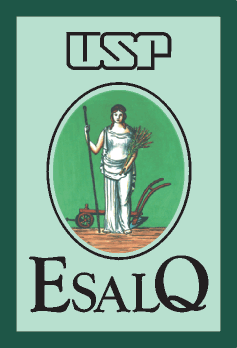 PRODUÇÃO ANIMAL
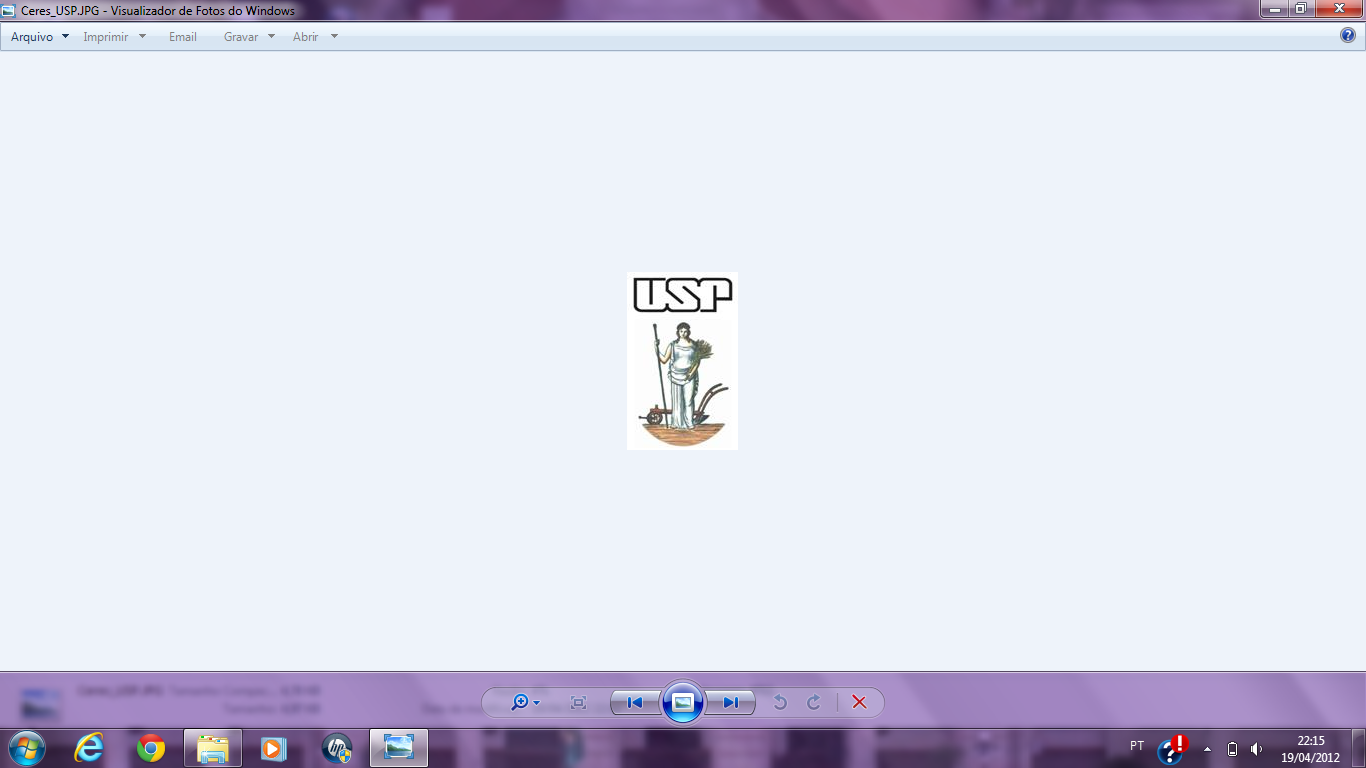 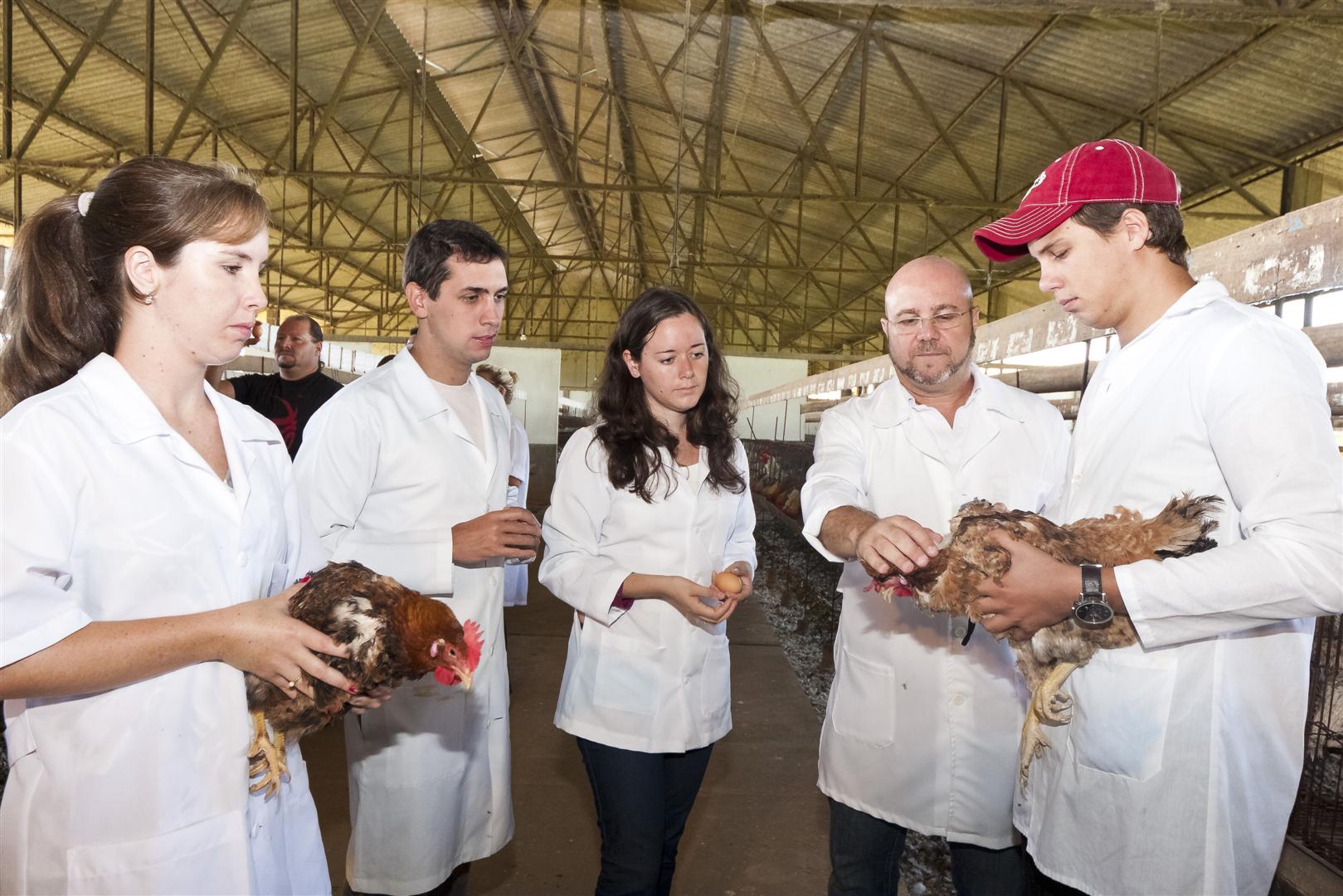 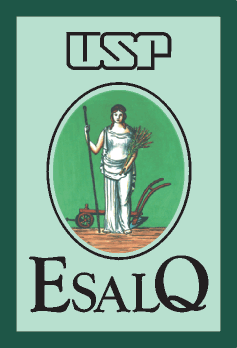 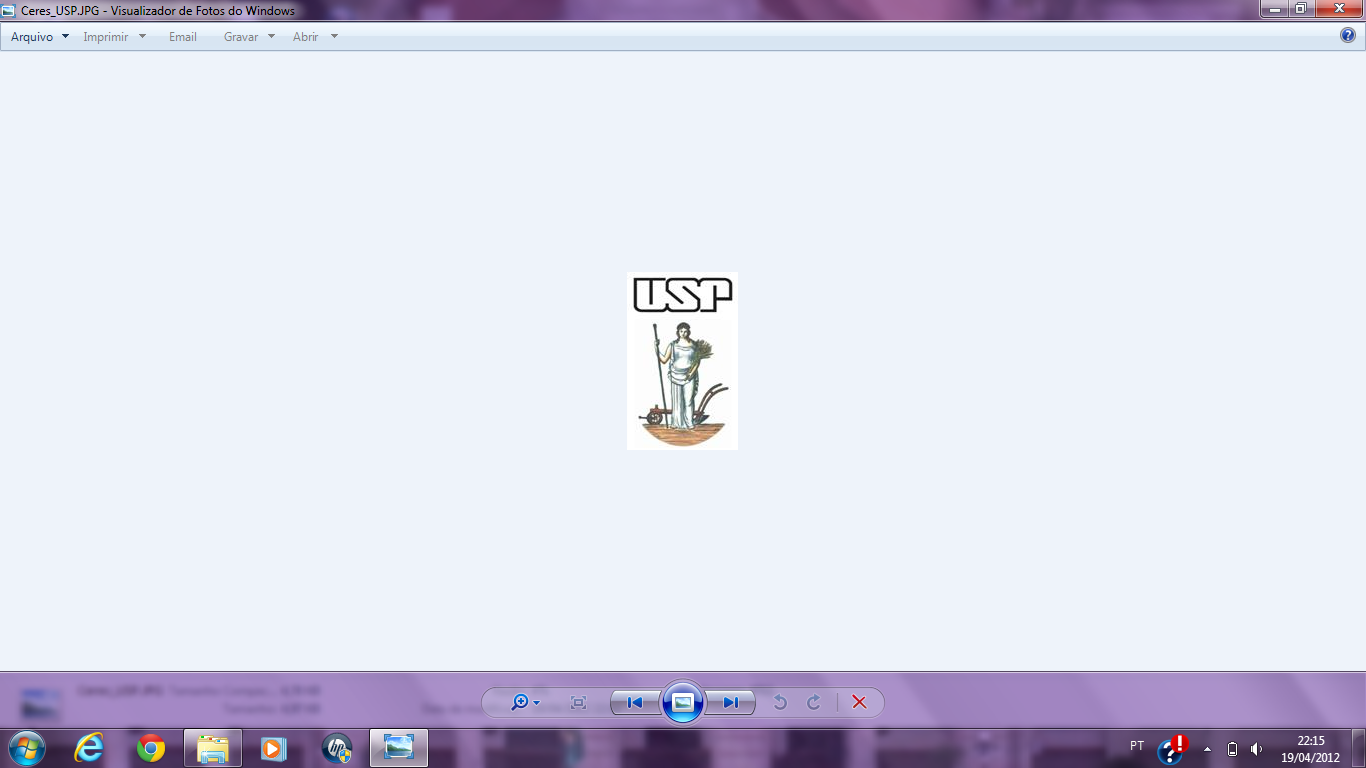 PROCESSAMENTO DE PRODUTOS AGROPECUÁRIOS
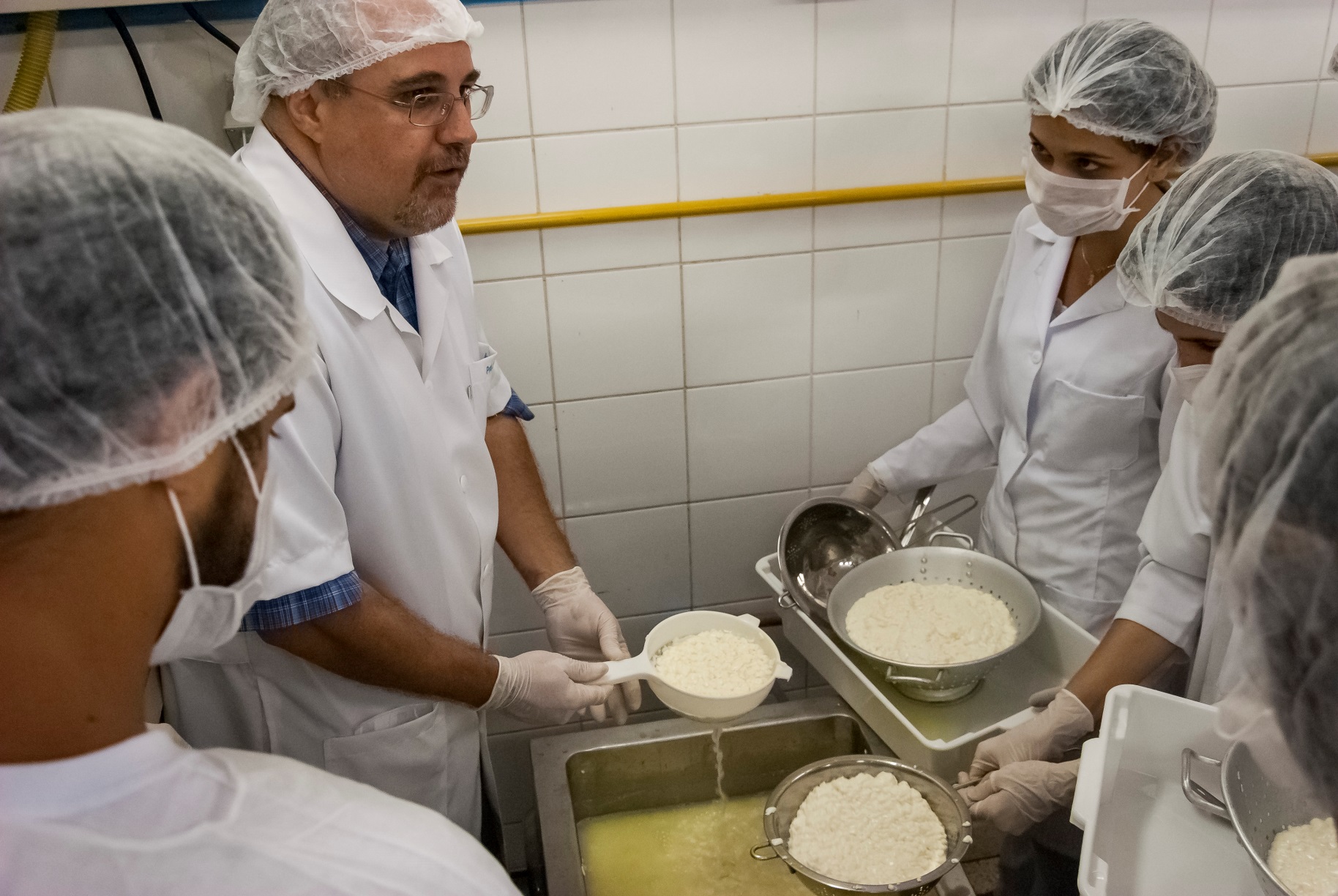 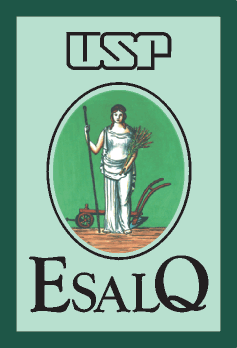 ENGENHARIA DE BIOSSISTEMAS
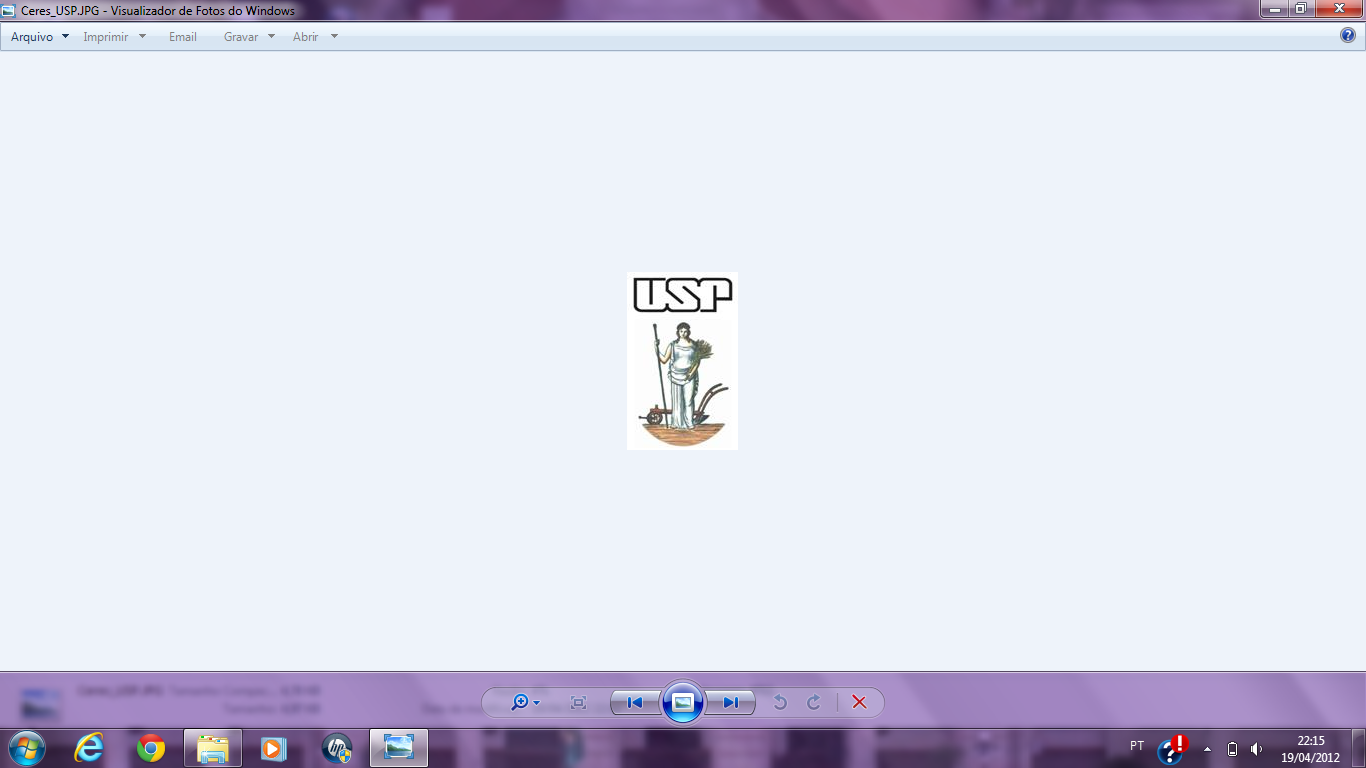 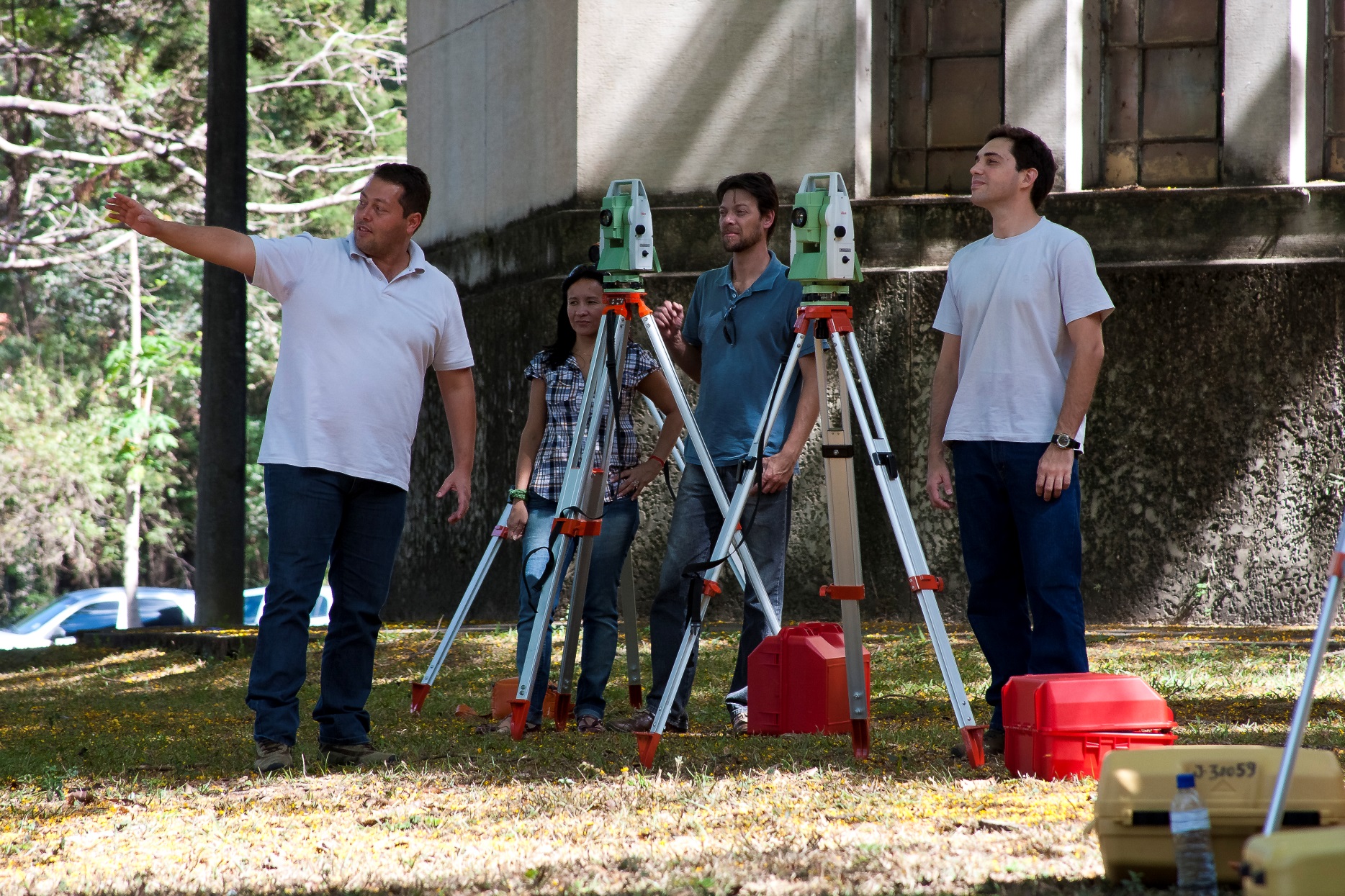 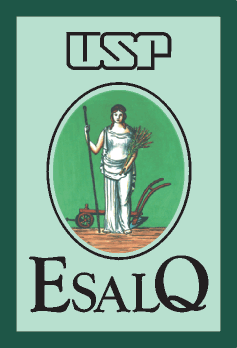 ECONOMIA, ADMINISTRAÇÃO E SOCIOLOGIA RURAL
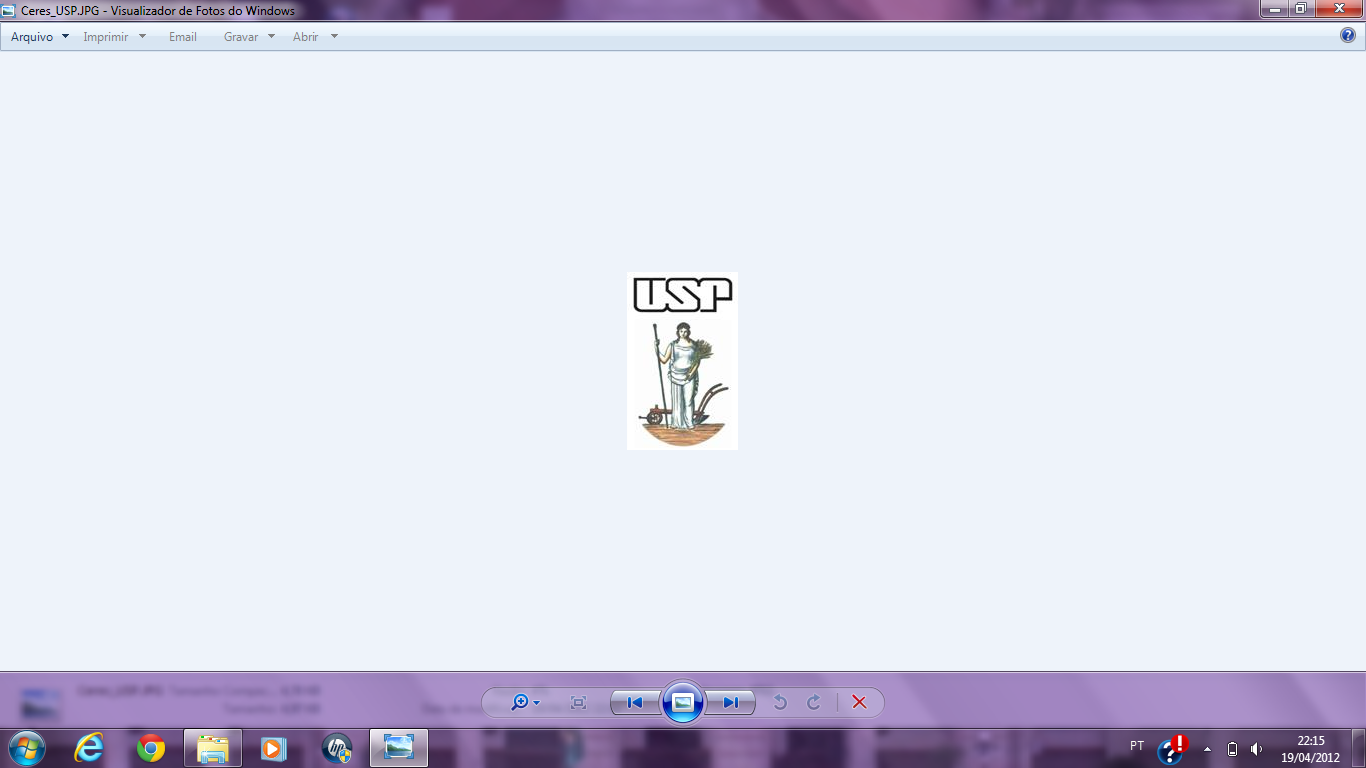 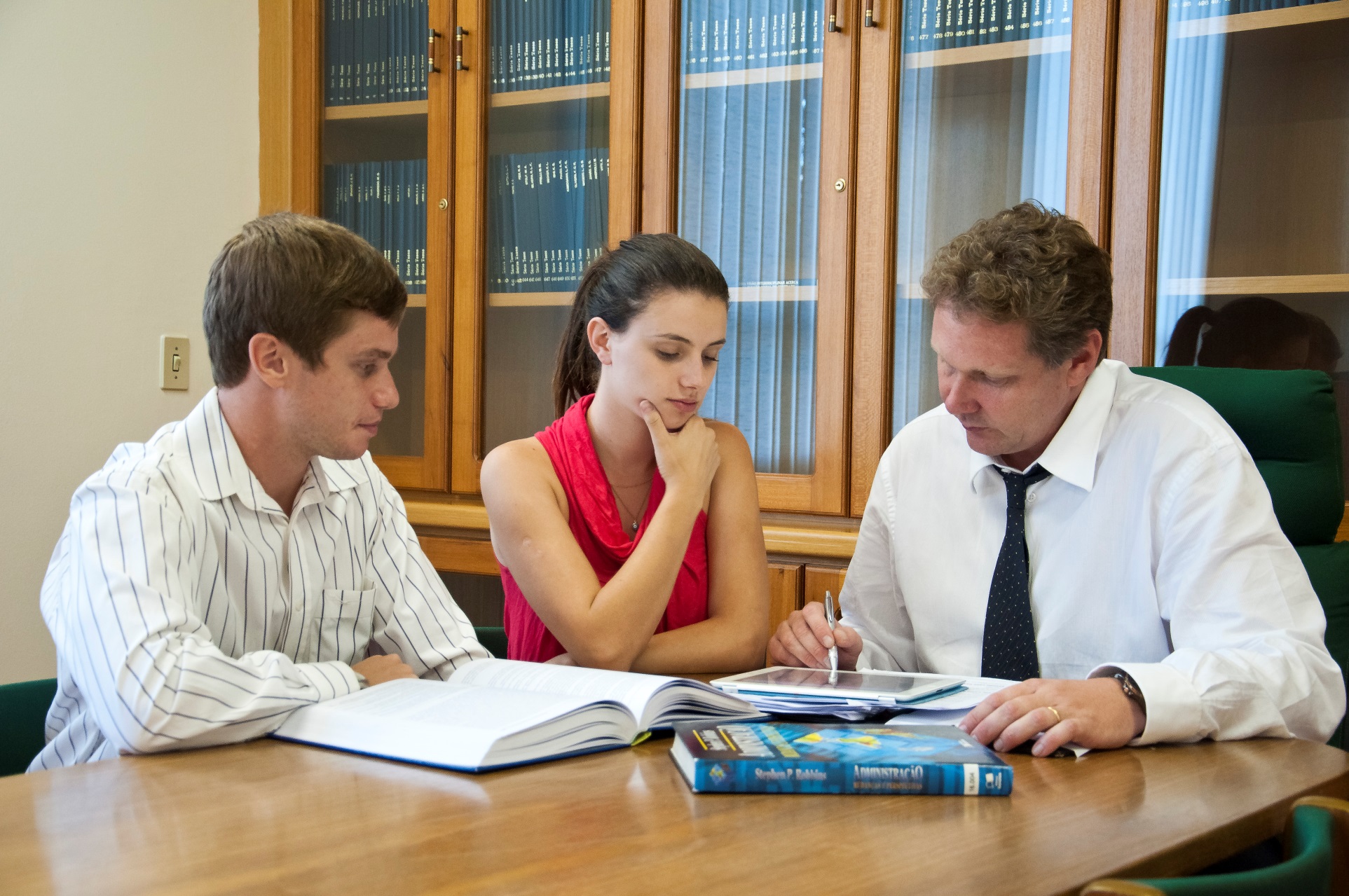 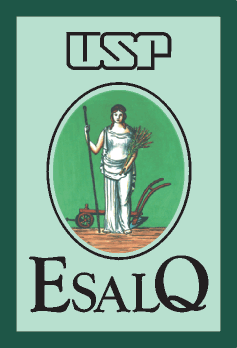 BIOTECNOLOGIA
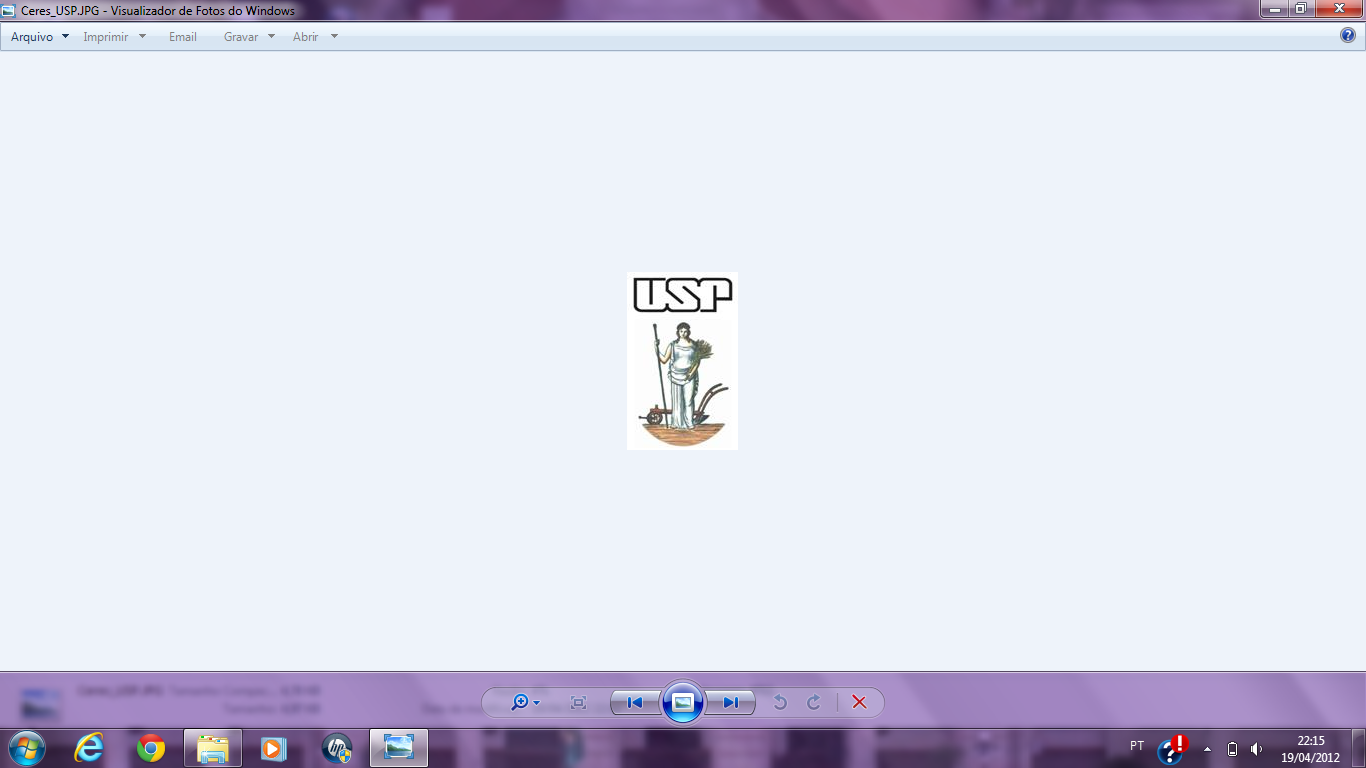 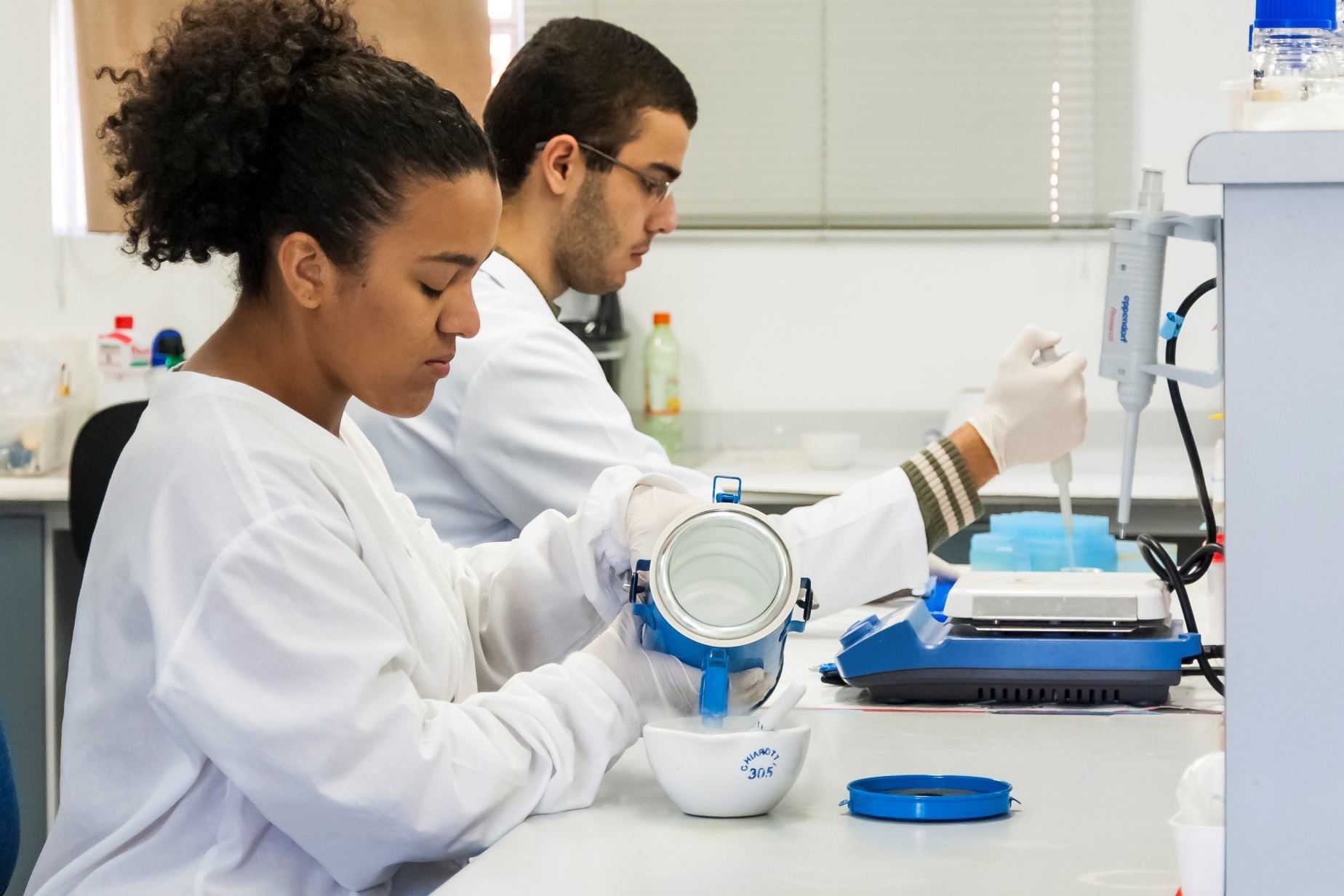 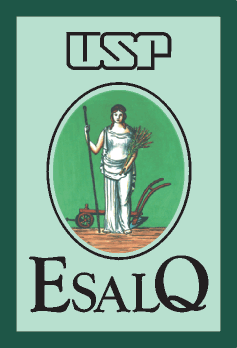 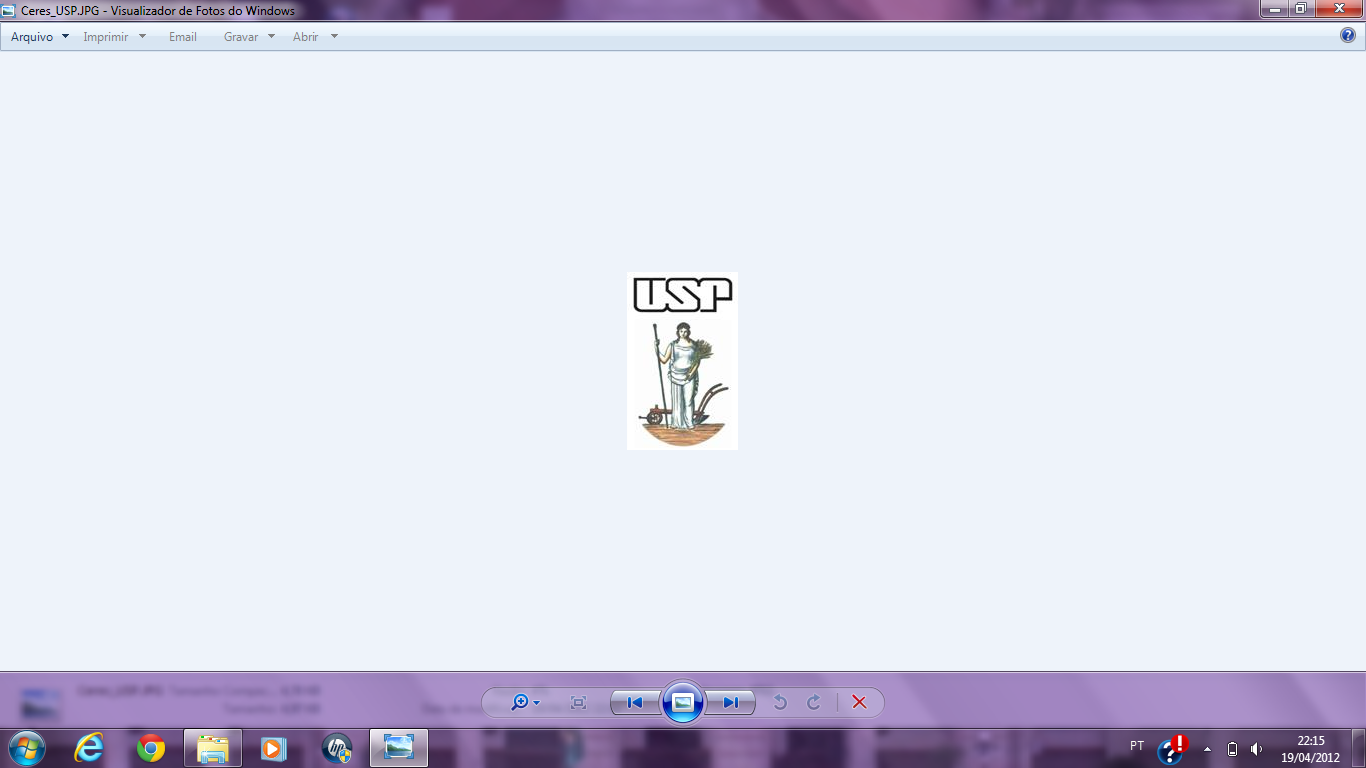 FORMAÇÃOESTRUTURA CURRICULAR
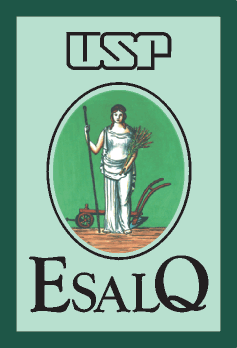 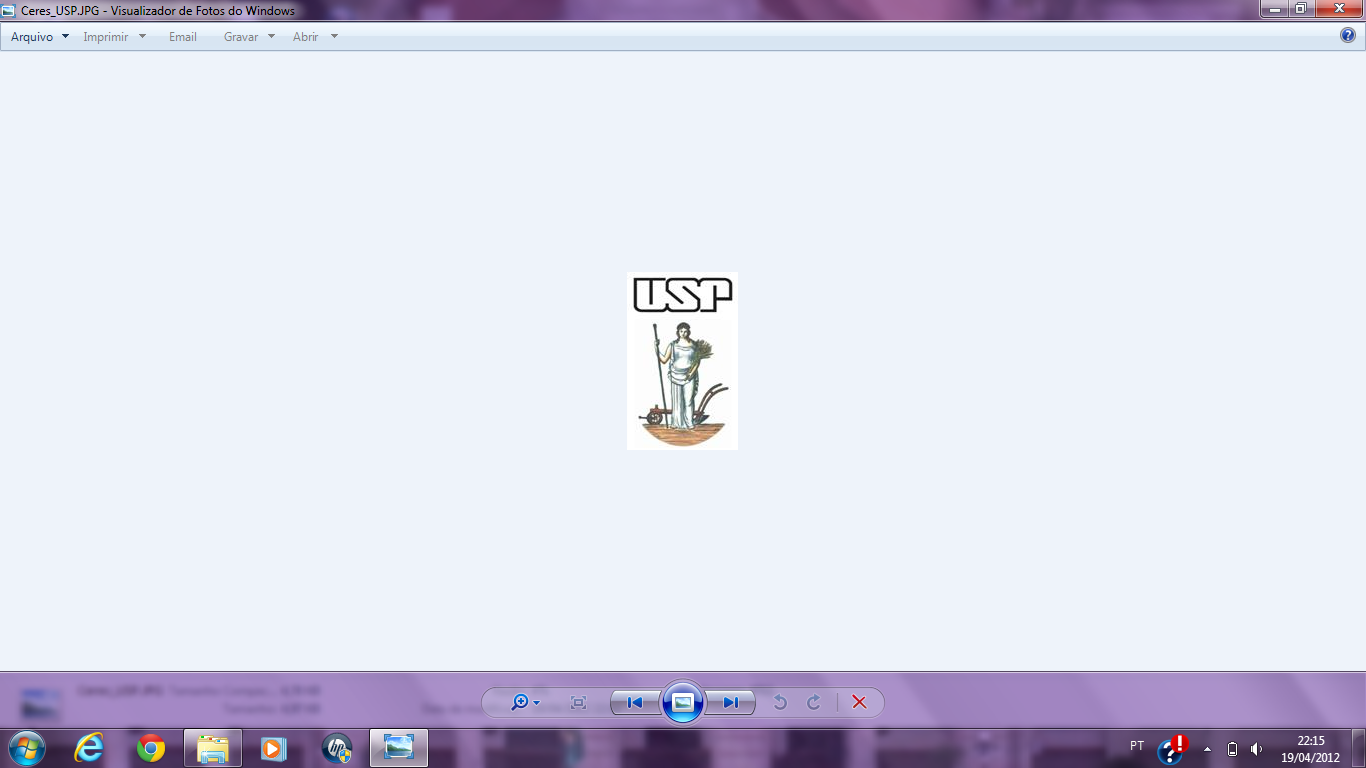 FORMAÇÃO DO PROFISSIONAL DE ENGENHARIA AGRONÔMICA
CURRÍCULO ESCOLAR:
BASE SÓLIDA
INCLUIR ASPECTOS ECONÔMICOS,  SOCIAIS,  AMBIENTAIS
ÊNFASE A ATIVIDADES PRÁTICAS
PRIORIZAR ESTÁGIOS
PARTICIPATIVA – SEMINÁRIOS, EXPERIMENTOS, CONGRESSOS
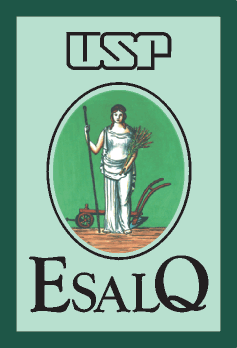 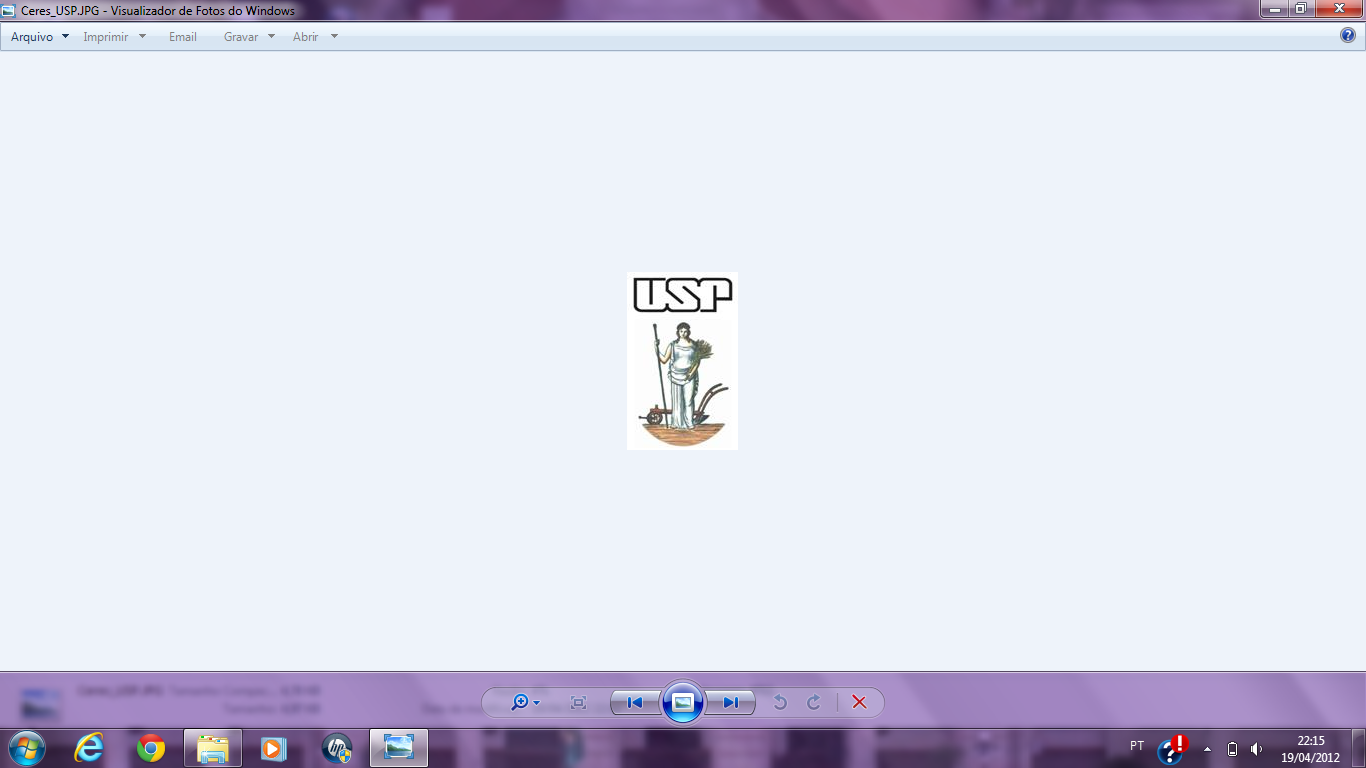 AGRO: CURSOS DE GRADUAÇÃO AFINS
ENGENHARIA AGRONÔMICA
ENGENHARIA FLORESTAL
 MEDICINA VETERINÁRIA
ENGENHARIA DE ALIMENTOS
ENGENHARIA AGRÍCOLA
CIÊNCIA E TECNOLOGIA DE ALIMENTOS
ENGENHARIA DE PESCA/ AQÜICULTURA
NUTRIÇÃO
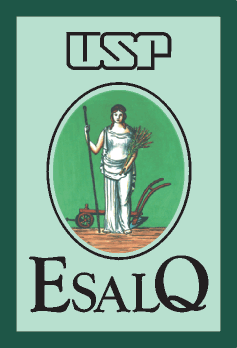 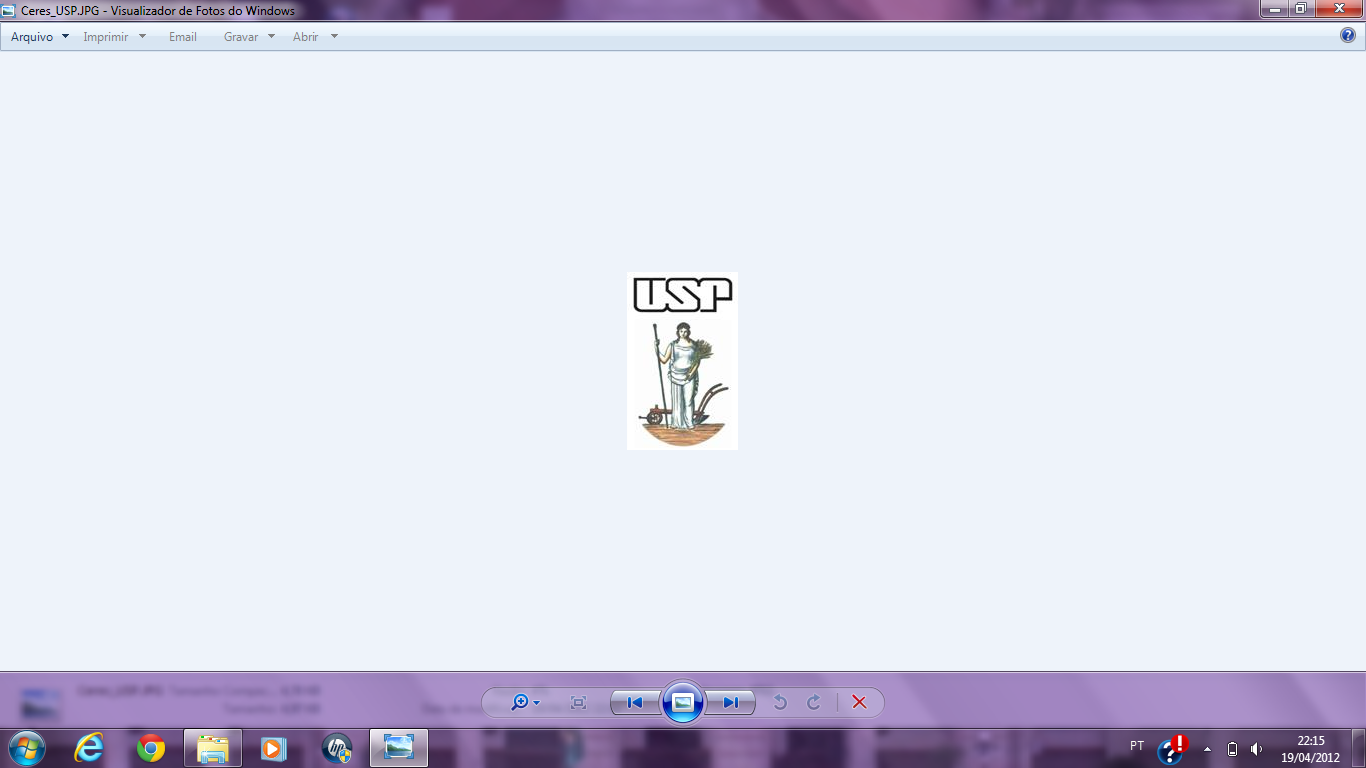 AGRO: CURSOS DE GRADAÇÃO AFINS
BACHARELADO EM AGRONEGÓCIO
ENGENHARIA DE PRODUÇÃO AGROINDUSTRIAL
ADMINISTRAÇÃO AGROINDUSTRIAL
ADMINISTRAÇÃO
ECONOMIA
GESTÃO
ENGENHARIA AMBIENTAL
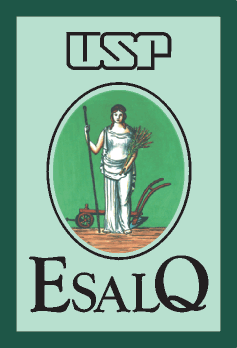 FORMAÇÃO
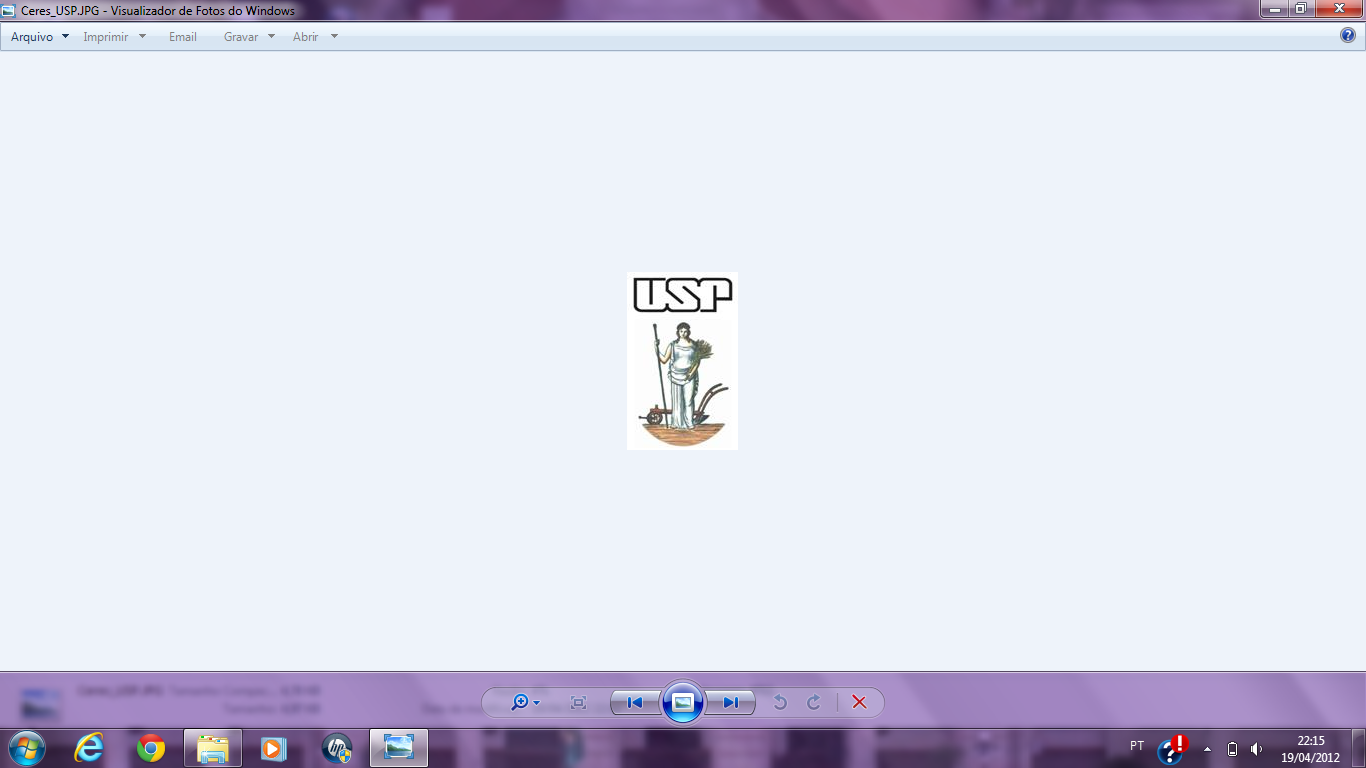 TIPO DE CONHECIMENTO:
BÁSICO
PROFISSIONALIZANTE
CONHECIMENTO BÁSICO – 3 SETORES:
BIOLÓGICAS
 EXATAS
HUMANAS.
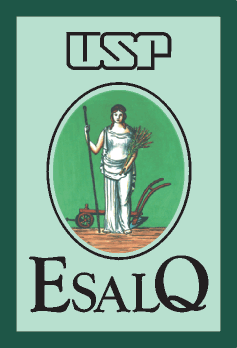 FORMAÇÃO
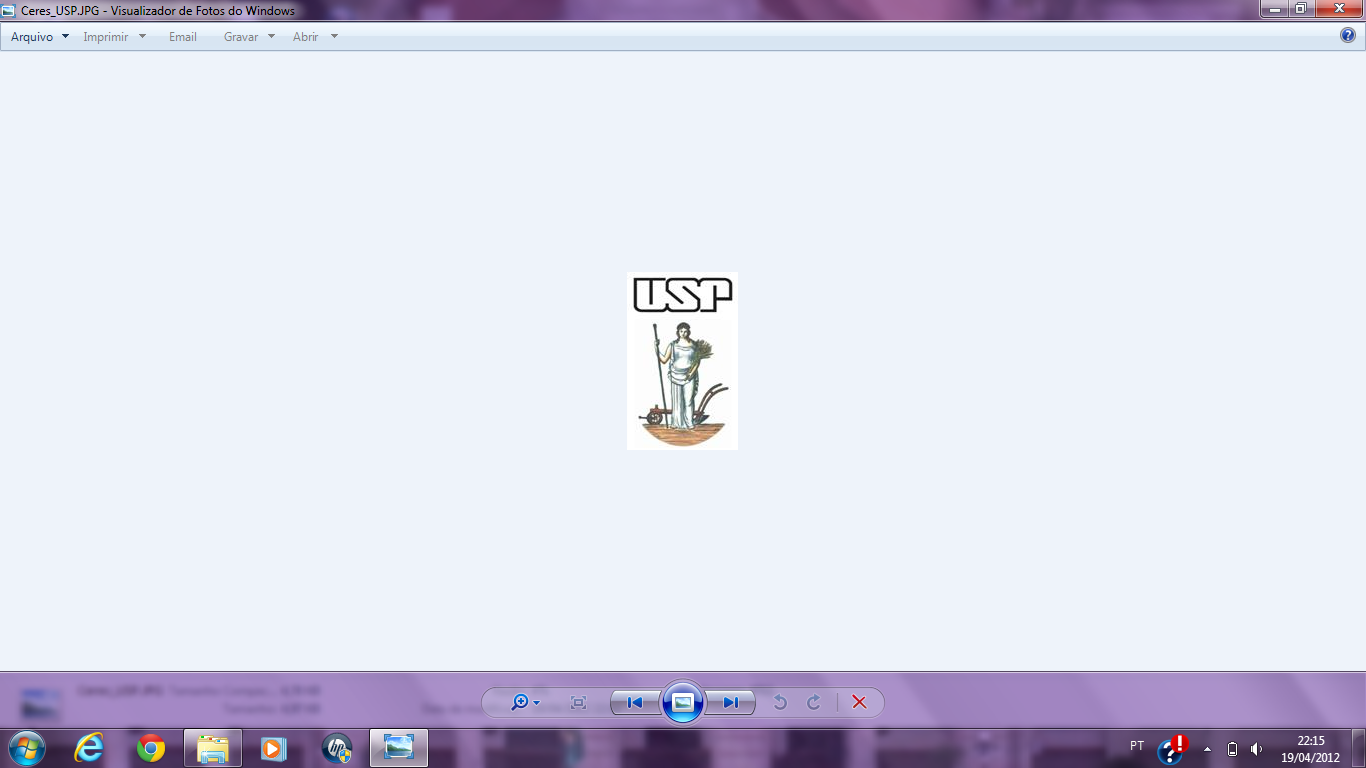 ÁREAS DE CONHECIMENTO – PROFISSIONALIZANTES – 7 ÁREAS
RECURSOS NATURAIS/ MANEJO AMBIENTAL
PRODUÇÃO VEGETAL
PRODUÇÃO ANIMAL
PROCESSAMENTO DE PRODUTOS AGROPECUÁRIOS
ENGENHARIA DE BIOSSISTEMAS
ECONOMIA, ADMINISTRAÇÃO E SOCIOLOGIA AGRÍCOLA
BIOTECNOLOGIA
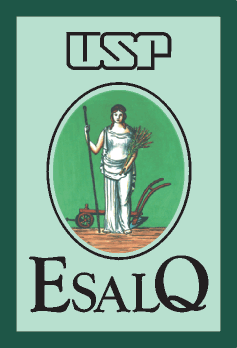 COLAÇÃO DE GRAU
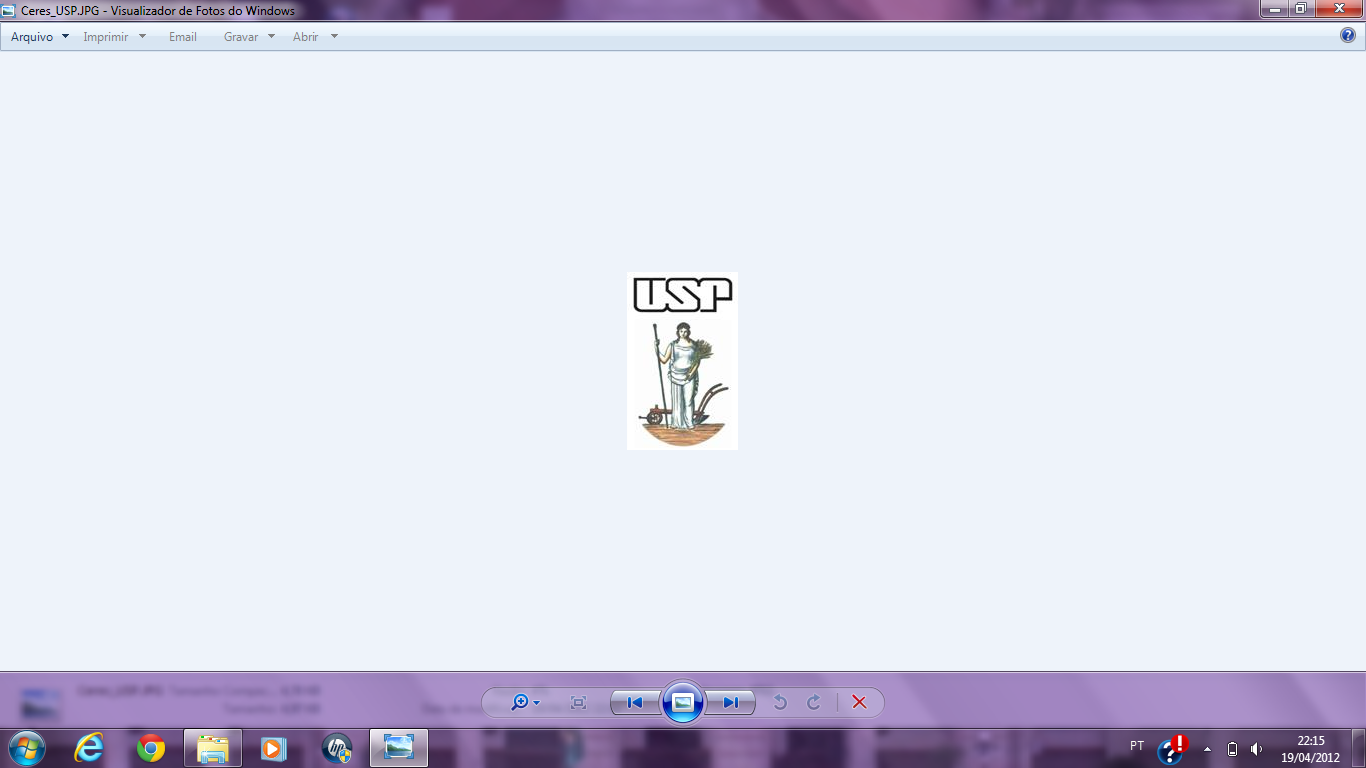 JURAMENTO

“PROMETO, QUE NO EXERCÍCIO DA PROFISSÃO DE ENGENHEIRO AGRÔNOMO, COOPERAREI, SEMPRE, PARA O DESENVOLVIMENTO DA AGRICULTURA E PARA A GRANDEZA E PROSPERIDADE DO BRASIL”
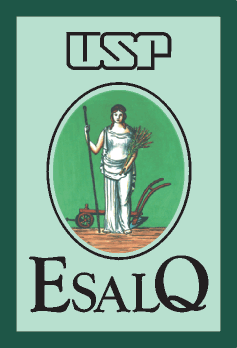 ENGENHEIRO AGRÔNOMO
BRASIL 2013
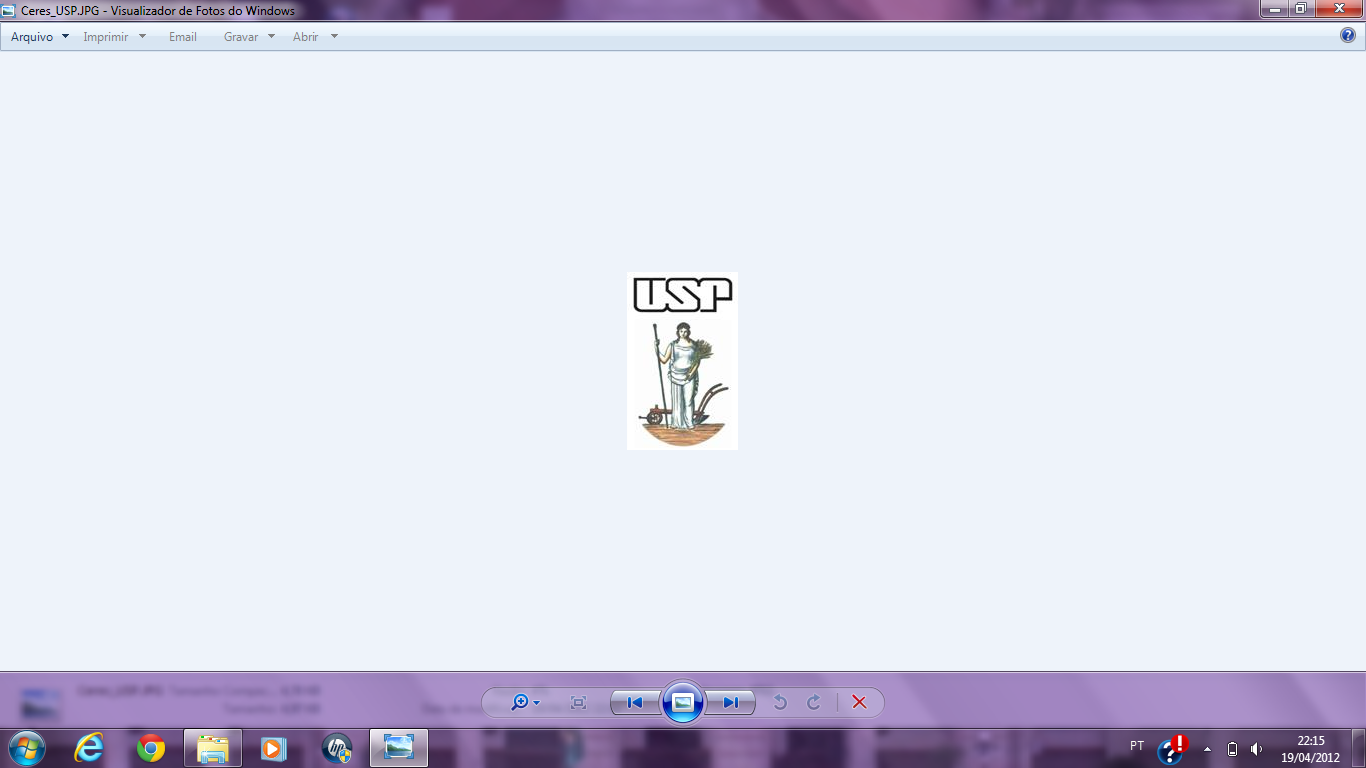 NÚMERO DE CURSOS – 288
NÚMERO DE VAGAS OFERECIDAS – 20.000
NÚMERO DE CANDIDATOS INSCRITOS – 125.000
NÚMERO DE ALUNOS MATRICULADOS – 55.000
NÚMERO DE CONCLUINTES – 10.000
NÚMERO DE INGRESSANTES – 15.000
Fontes: MEC/INEP; CONFEA; Sist. Inf. Cadastrais
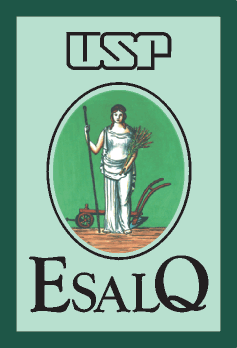 ENGENHEIRO AGRÔNOMO
BRASIL 2014
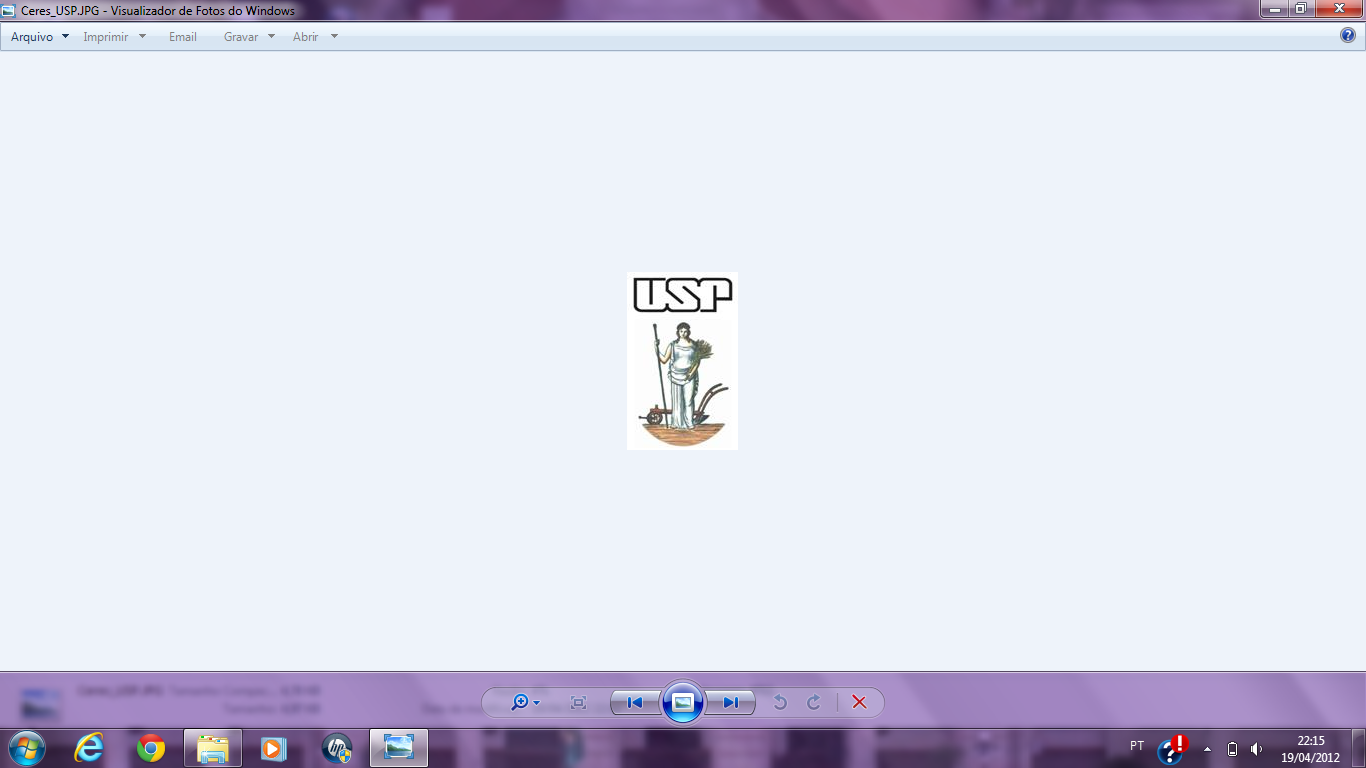 2014 – REGISTRADOS

NÚMERO DE PROFISSIONAIS “AGRONOMIA” – 107.000
NÚMERO DE ENGENHEIROS AGRÔNOMOS -  89.000

NÚMERO DE ENGENHEIROS AGRÔNOMOS NECESSÁRIOS?
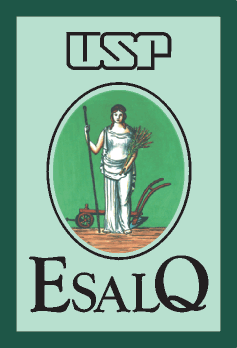 PERFIL PROFISSIONAL
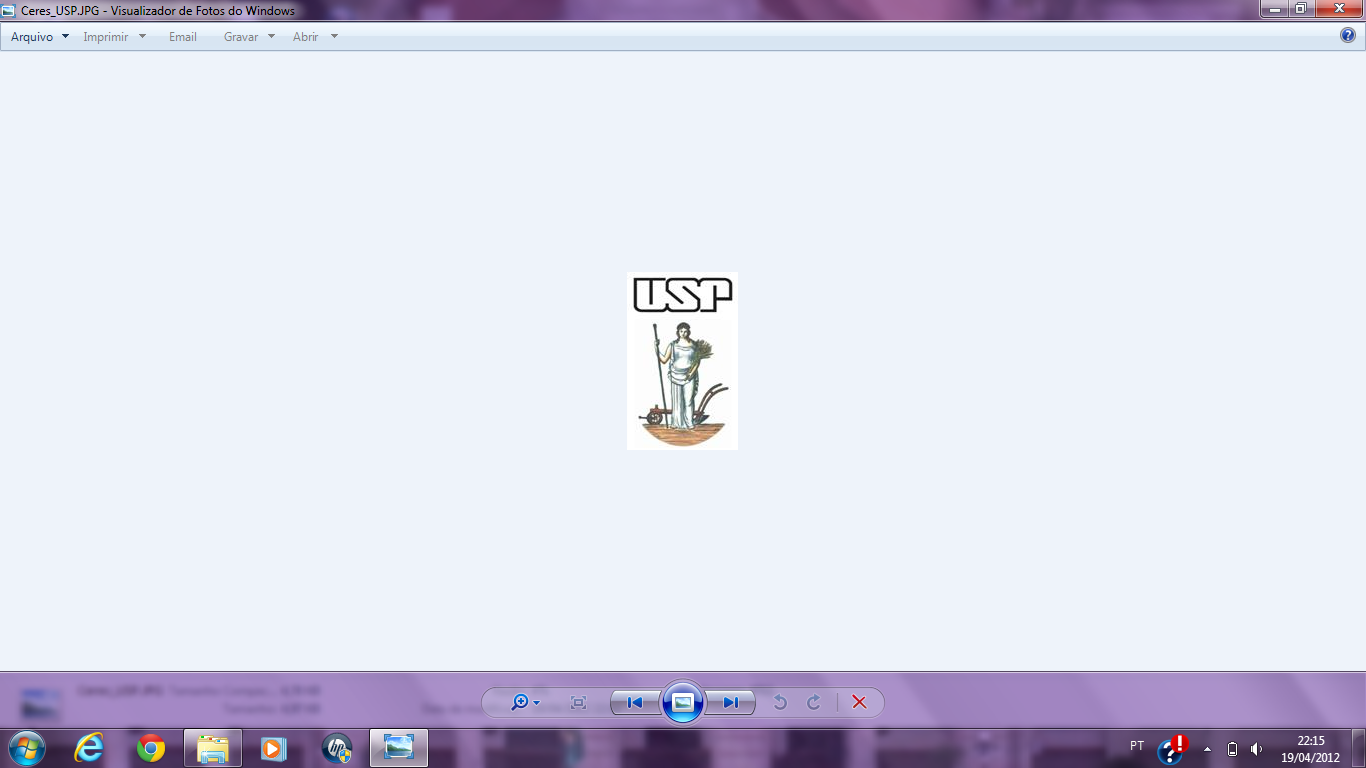 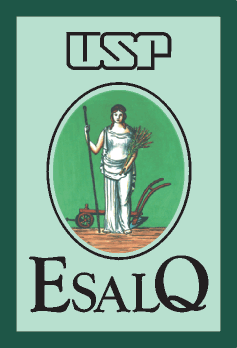 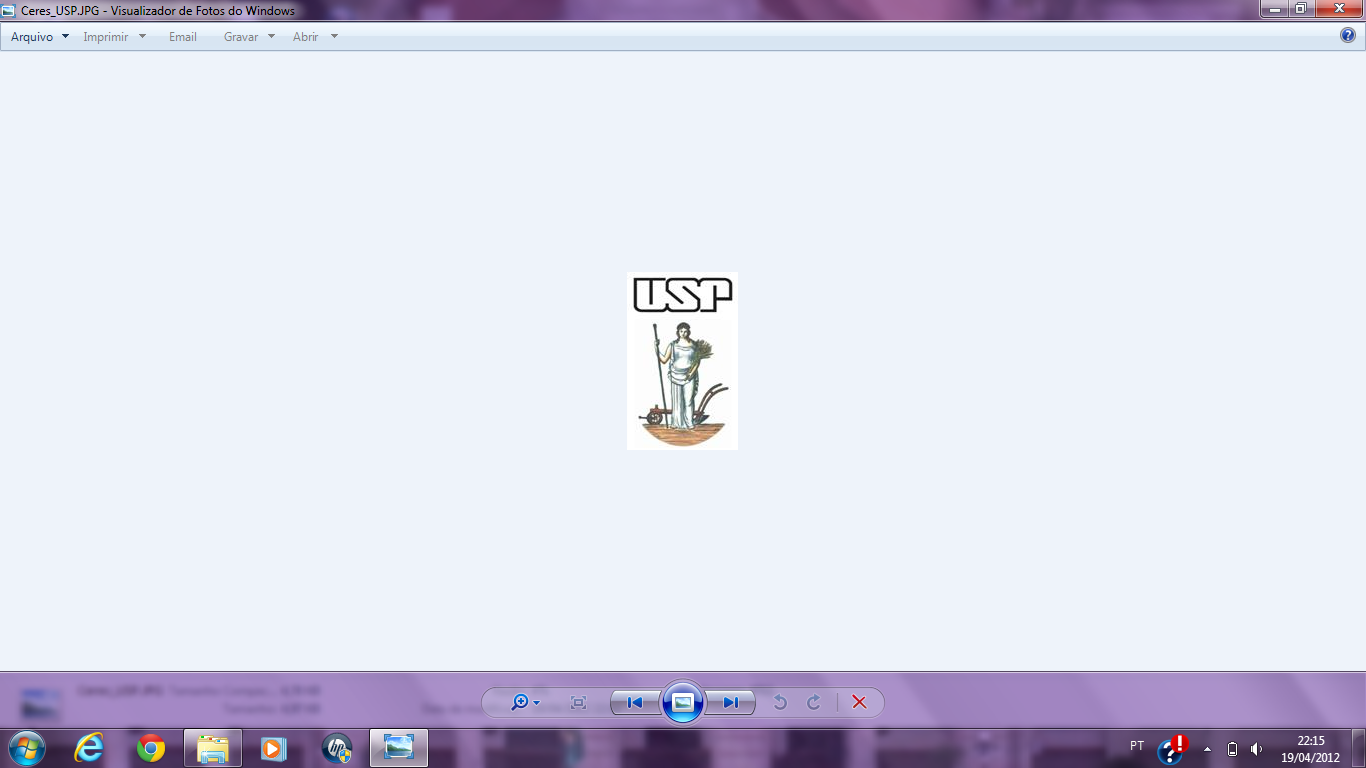 PROFISSIONAL DEMANDADO PELO AGRO
FORMAÇÃO ADEQUADA
ATUALIZAÇÃO CONSTANTE
BEM INFORMADO
APRIMORAMENTO DAS CARACTERÍSTICAS MAIS IMPORTANTES
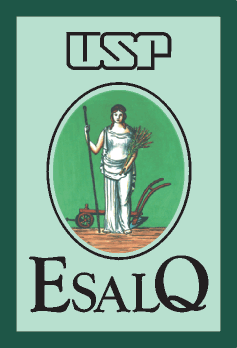 CARACTERÍSTICAS IMPORTANTES
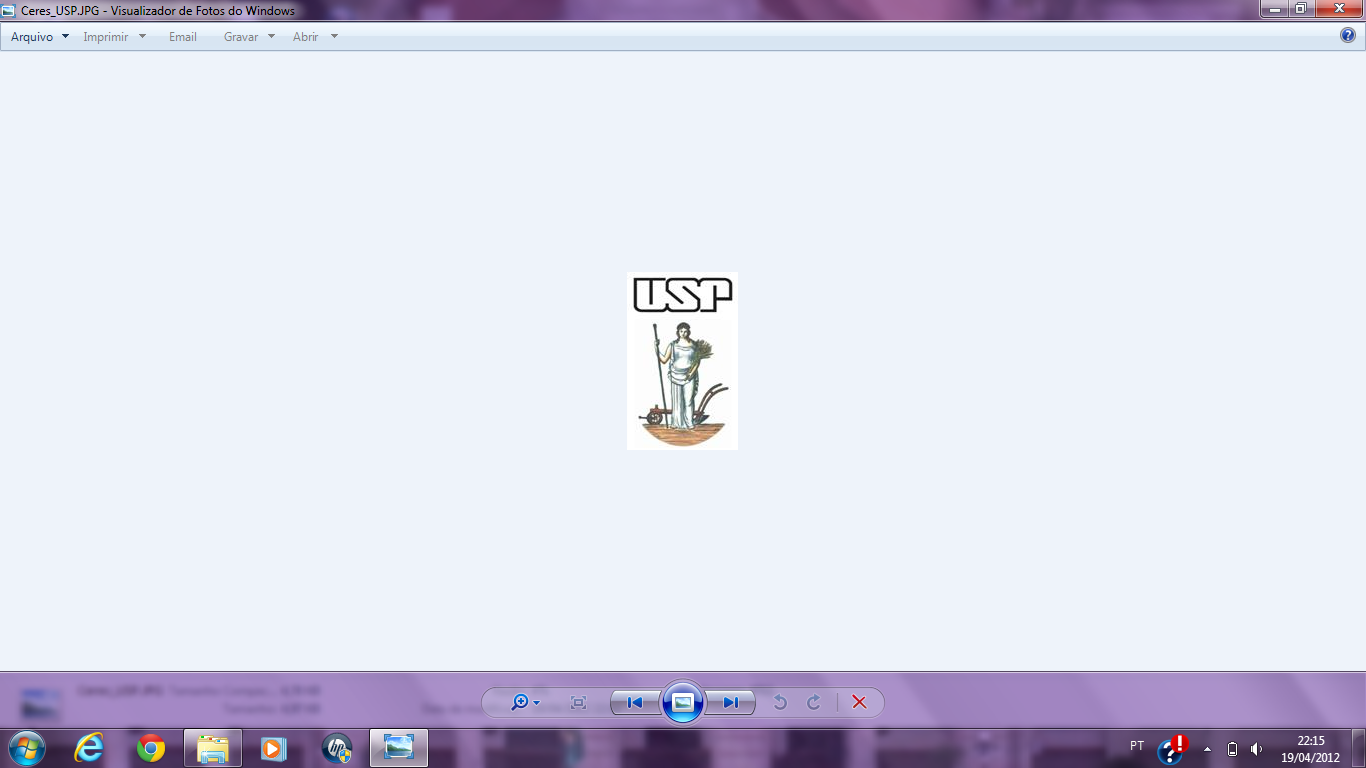 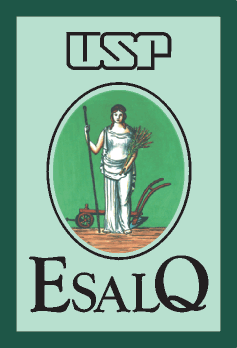 INVESTIR NAS COMPETÊNCIAS
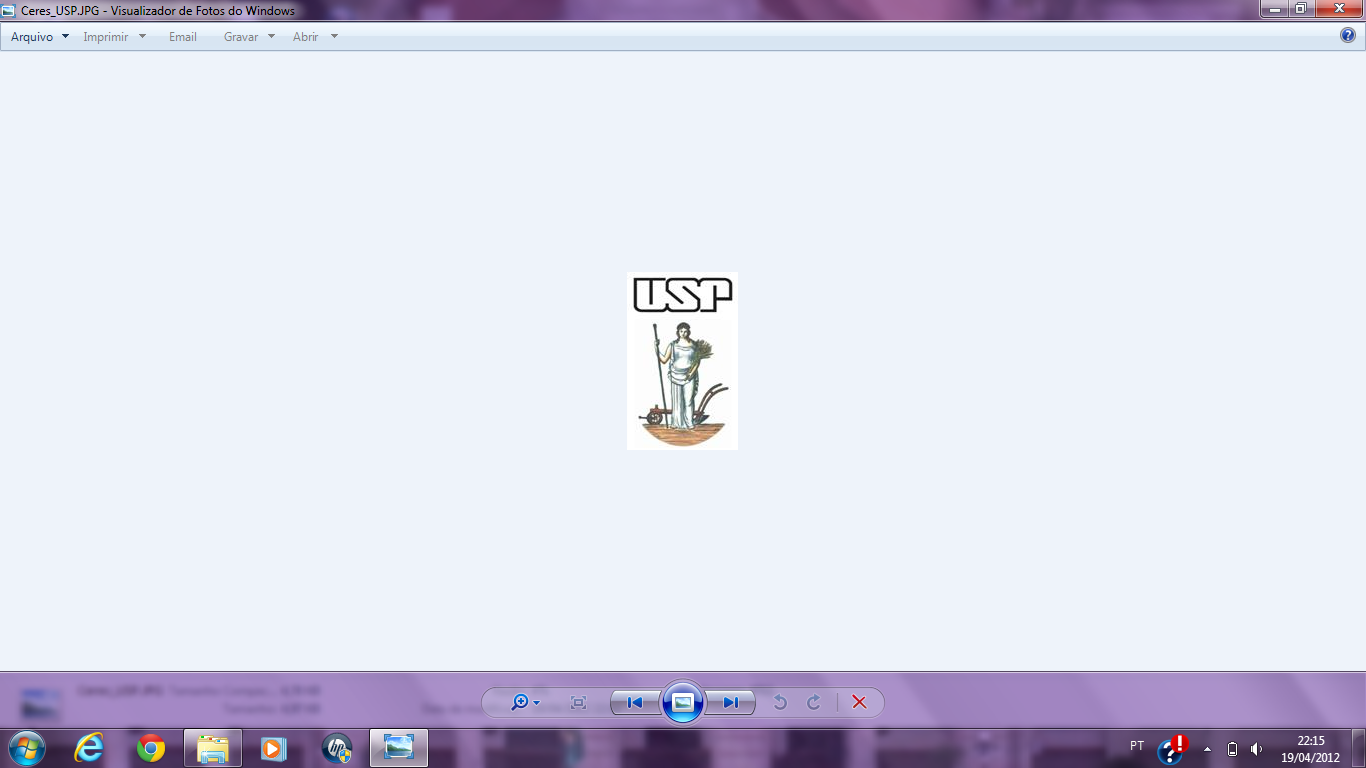 ÉTICA
RESPONSABILIDADE
COMUNICAÇÃO
RELACIONAMENTO
ESPÍRITO DE EQUIPE
OBJETIVIDADE
LIDERANÇA
EMPREENDEDORISMO
CONHECIMENTO TÉCNICO
VISÕES GLOBAL E PROCESSUAL
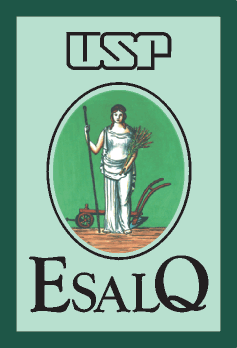 ENGENHEIRO AGRÔNOMO
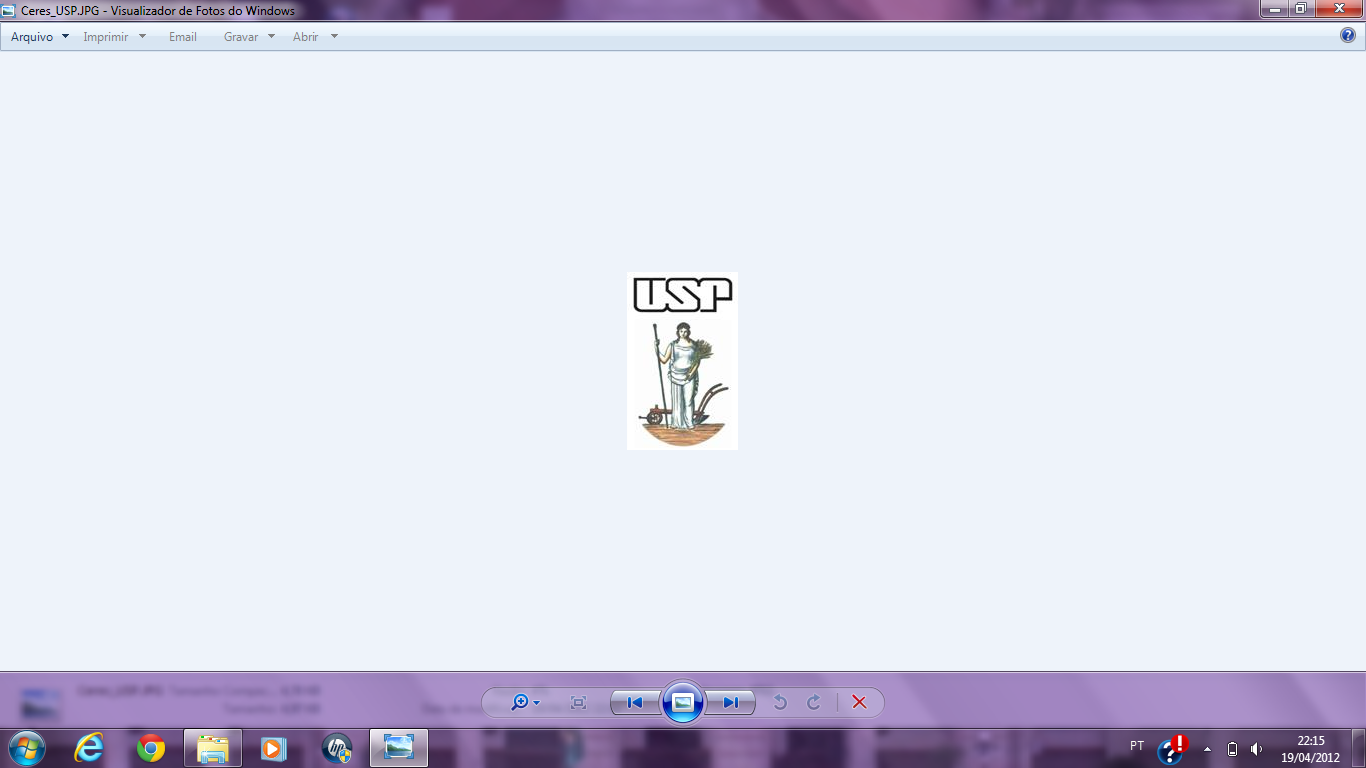 ATUAR EM PROCESSOS COM RISCO POTENCIAL AO HOMEM, AO AMBIENTE E A ECONOMIA (SUSTENTABILIDADE)


PROFISSIONAIS DA ÁREA TECNOLÓGICA QUALIFICADOS


BEM FORMADOS!
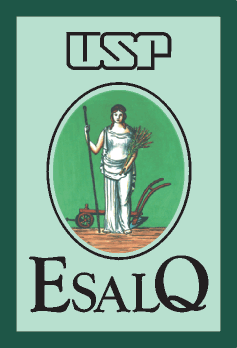 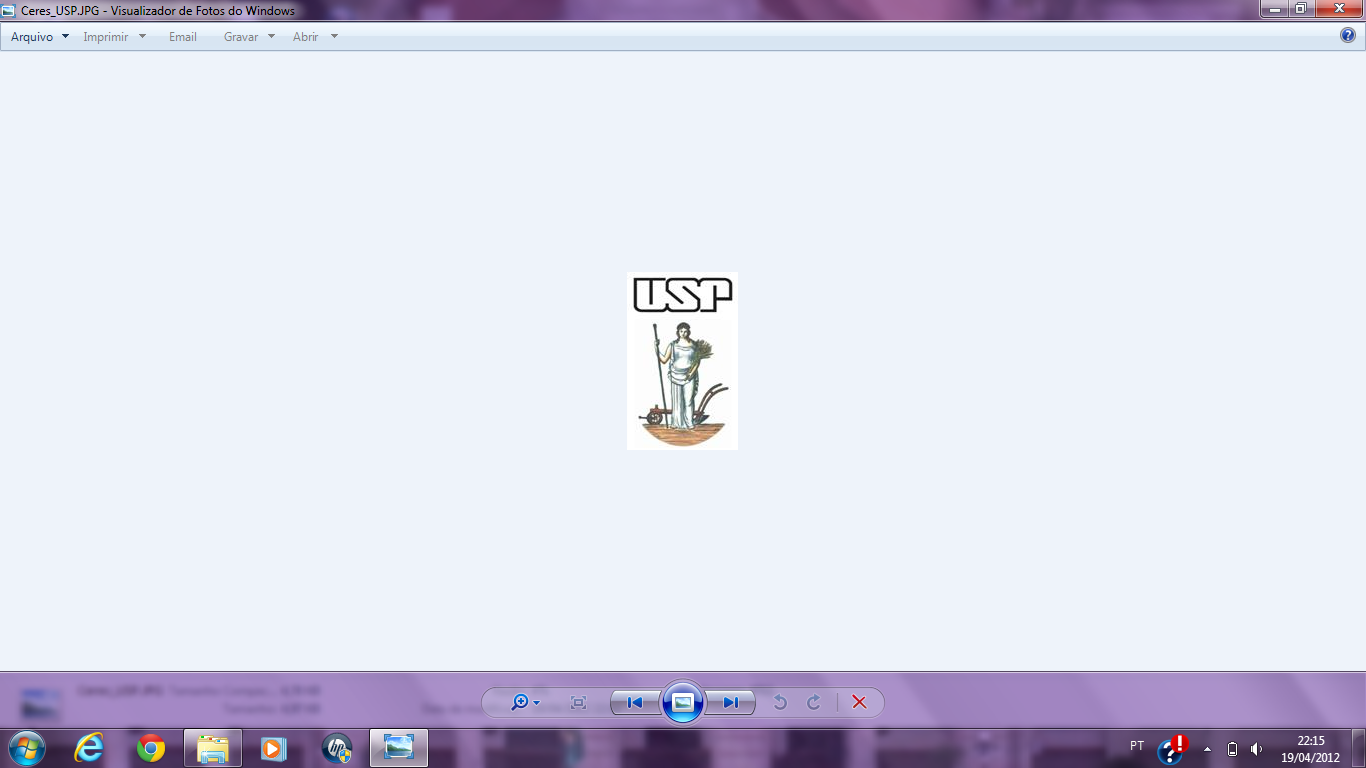 MERCADO DE TRABALHO
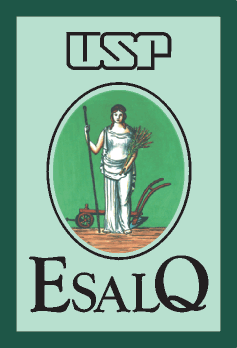 TIPOS DE TRABALHO NO AGRO
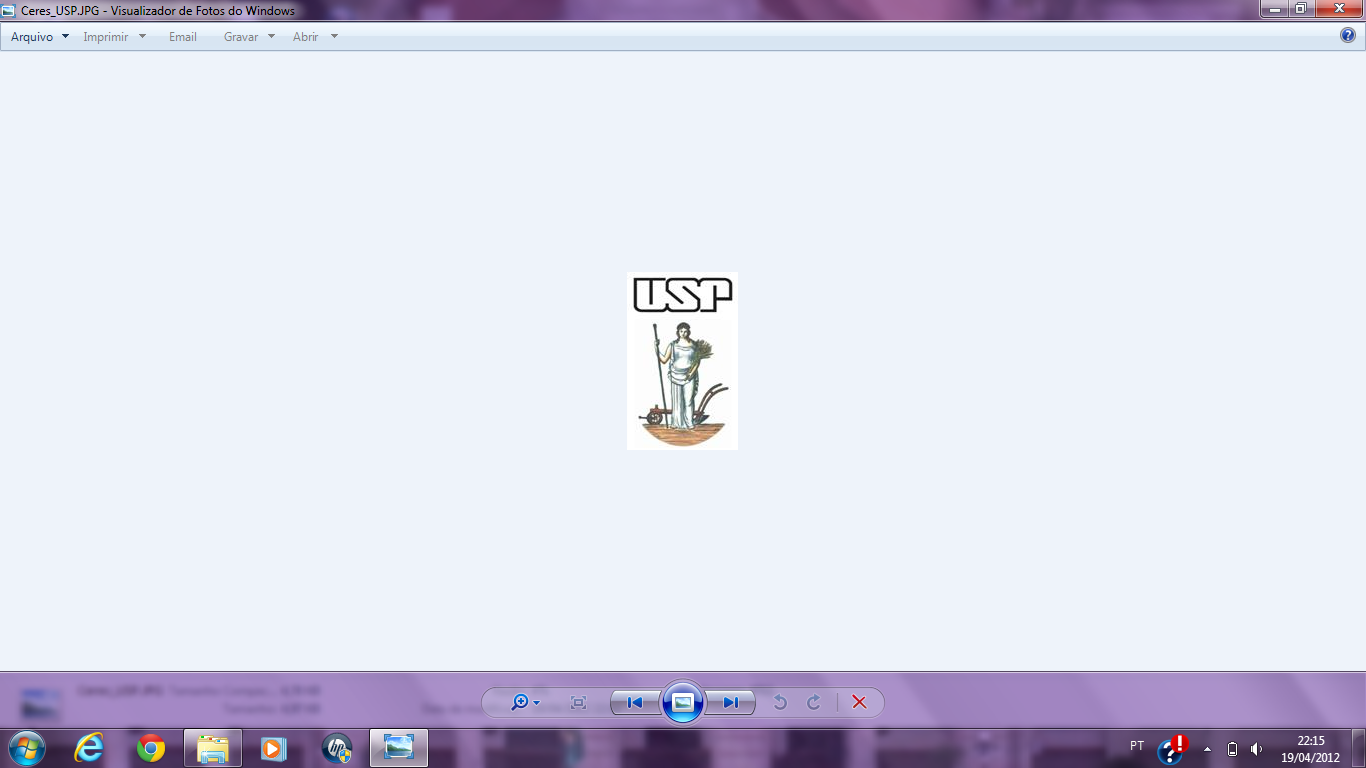 SETOR PÚBLICO
ENSINO
PESQUISA
ASSISTÊNCIA TÉCNICA/ EXTENSÃO
FISCALIZAÇÃO
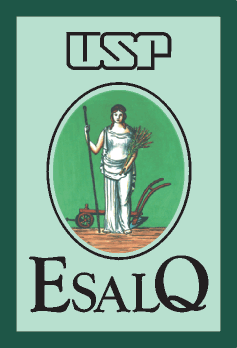 TIPOS DE TRABALHO NO AGRO
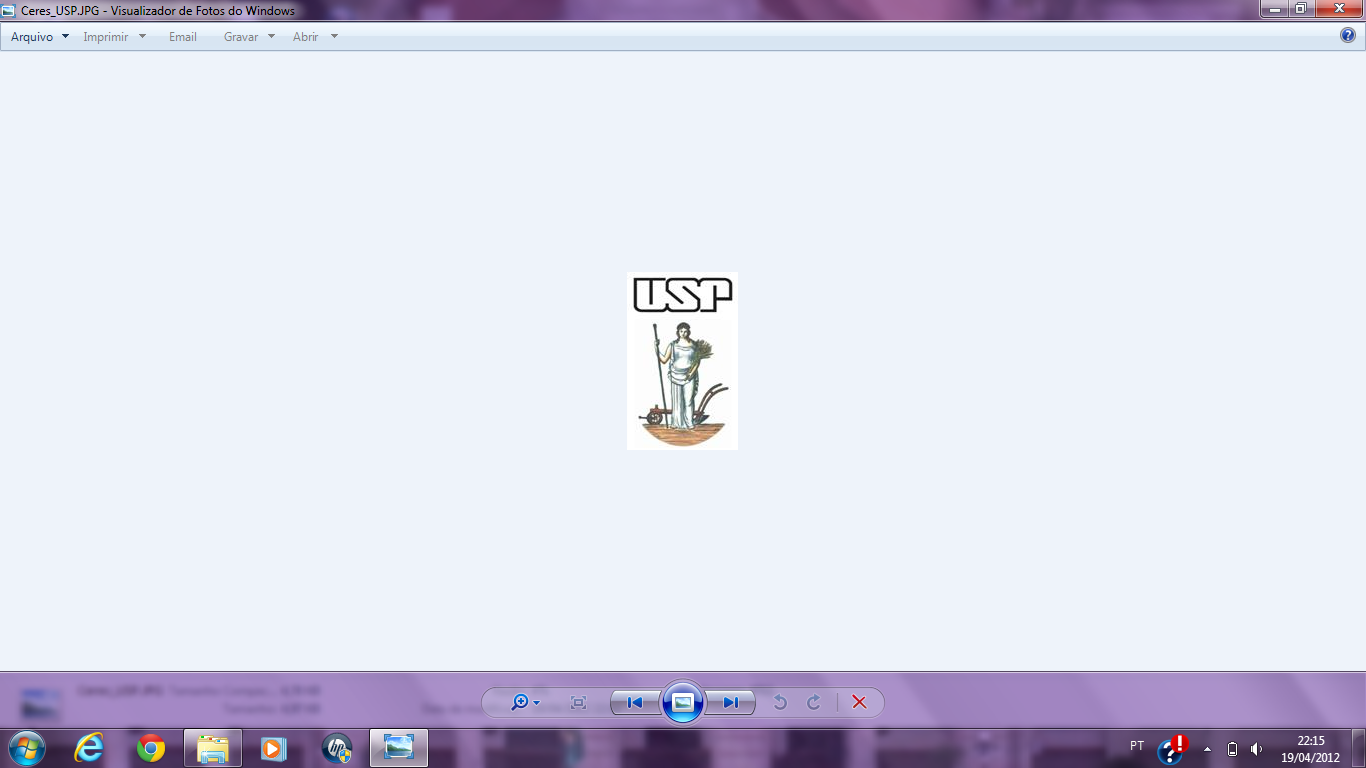 SETOR PRIVADO/ EMPRESAS
PLANEJAMENTO/ CRÉDITO/ SEGURO/ INSUMOS: PRODUÇÃO, DISTRIBUIÇÃO (PROD. FITO., SEMENTES, MUDAS)
MÁQUINAS/ EQUIPAMENTOS: PRODUÇÃO, DISTRIBUIÇÃO
COMERCIALIZAÇÃO/ TRANSPORTE/ ARMAZENAMENTO
TRANSFORMAÇÃO/ AGROINDÚSTRIA
ENSINO/ PESQUISA/ ASSISTÊNCIA TÉCNICA
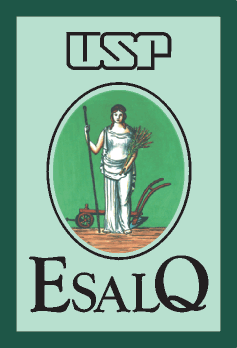 TIPOS DE TRABALHO NO AGRO
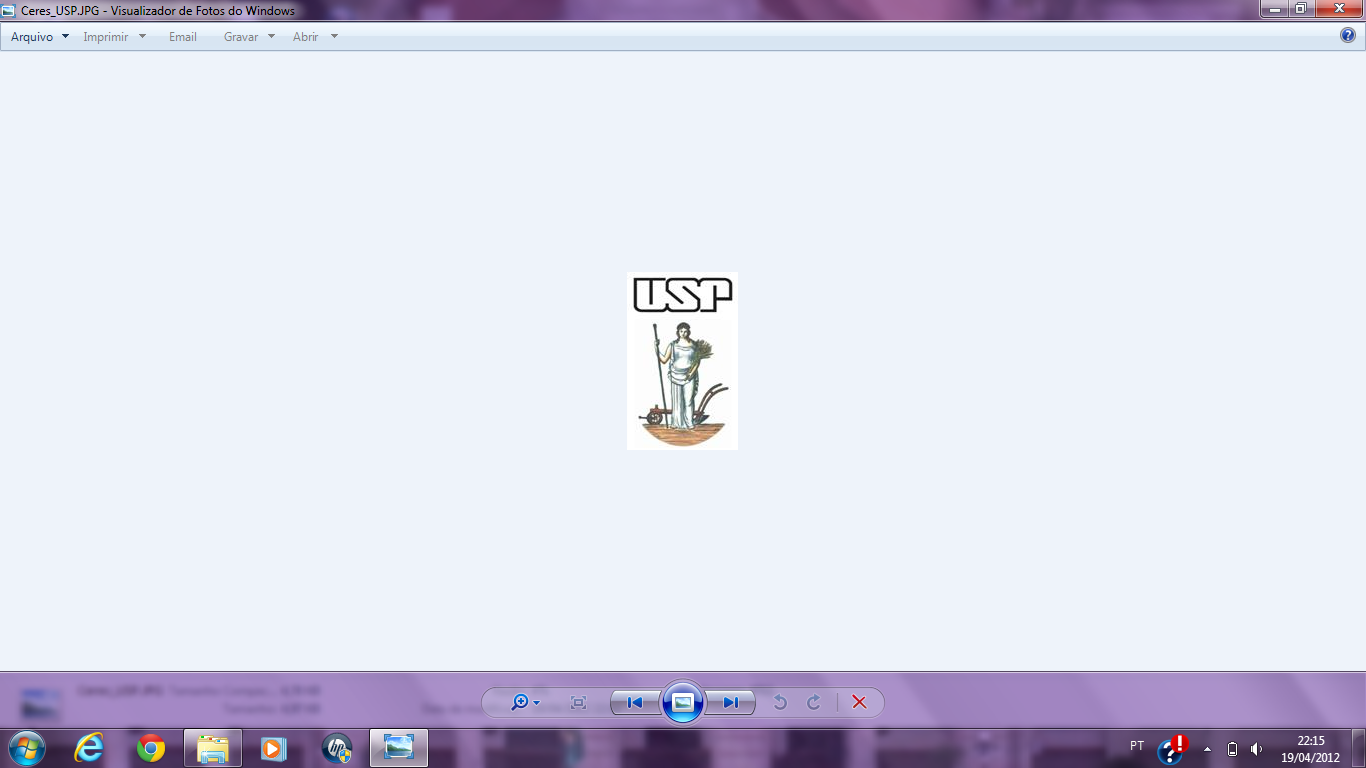 PRESTAÇÃO DE SERVIÇOS/ AUTÔNOMOS
TERCEIRIZAÇÃO
ASSESSORIA
CONSULTORIA
EMPREGO FORMAL
X
DONO DO PRÓPRIO NEGÓCIO
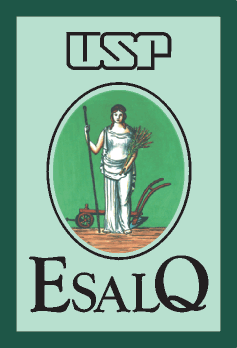 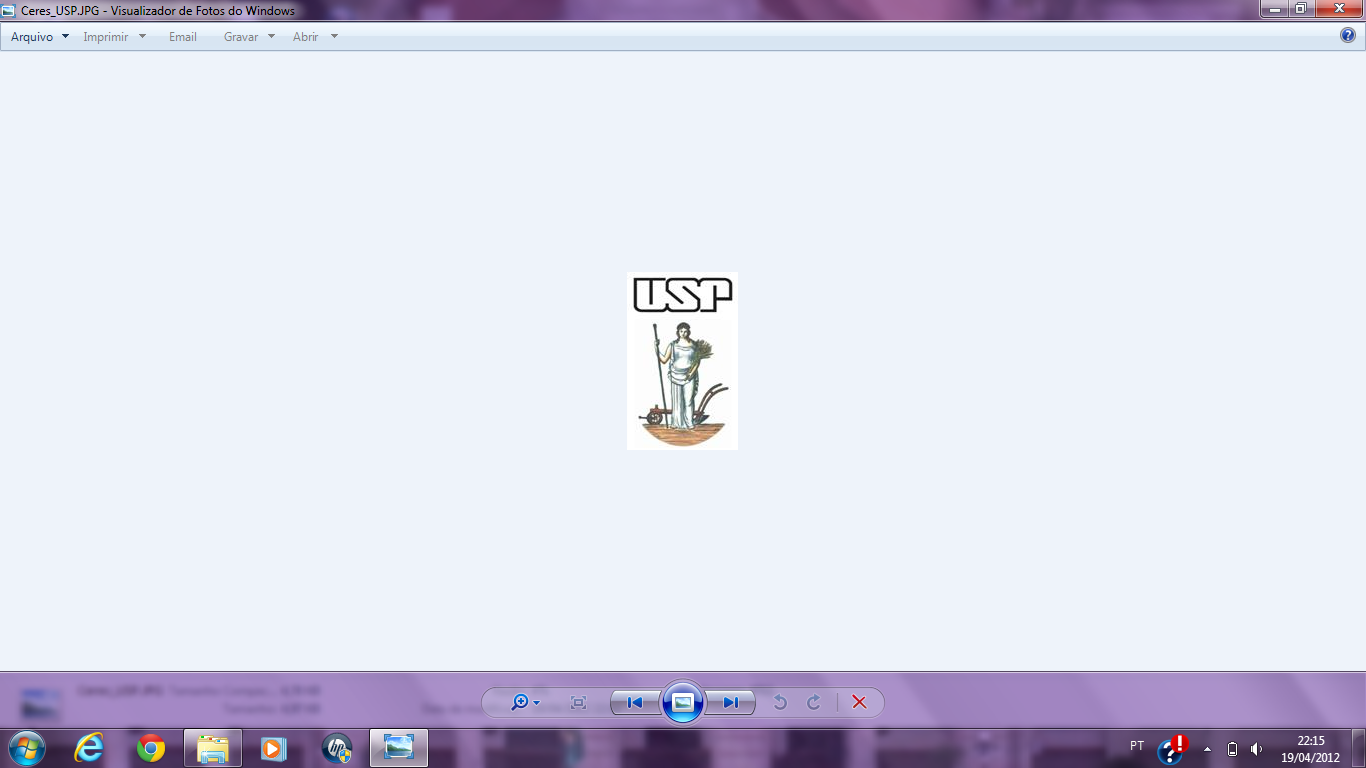 CIÊNCIAS AGRÁRIAS:
MERCADO DE TRABALHO
AGROENERGIA
BIOTECNOLOGIA
AGRICULTURA DE PRECISÃO
PROCESSAMENTO DE ALIMENTOS
GESTÃO DA PRODUÇÃO
MECANIZAÇÃO
LOGÍSTICA
INFORMAÇÃO
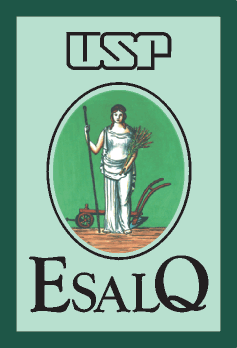 ENGENHARIA AGRONÔMICA
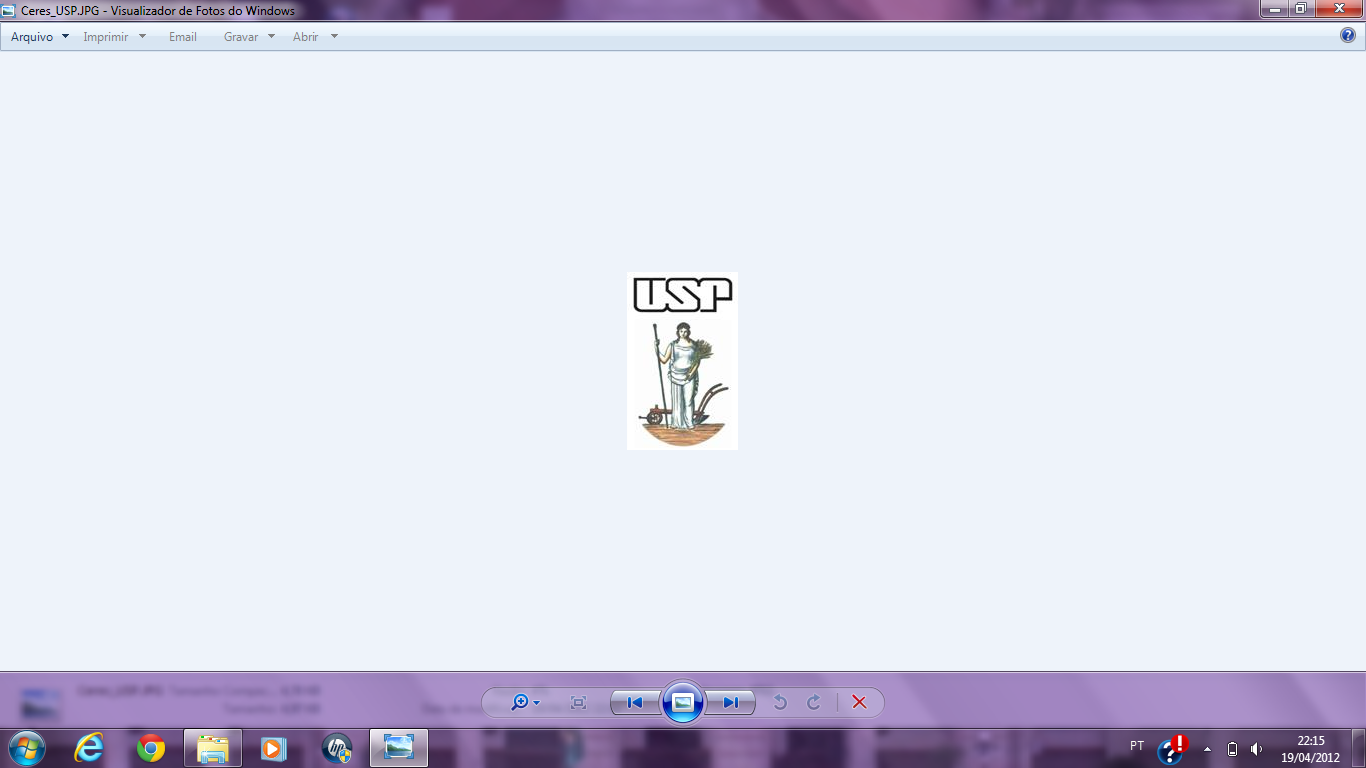 PLANEJAMENTO DO CURSO
PERÍODO IDEAL – 5 ANOS
70 DISCIPLINAS = 7-8 DISC. SEMESTRE
OBRIGATÓRIAS
OPTATIVAS
57 disciplinas
6-7 semestres iniciais
Selecionar 13-17 das 170 oferecidas
3-4 últimos semestres
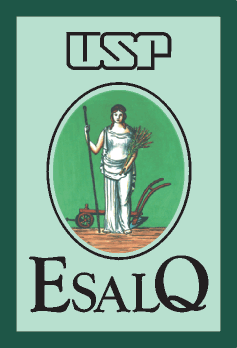 ENGENHARIA AGRONÔMICA
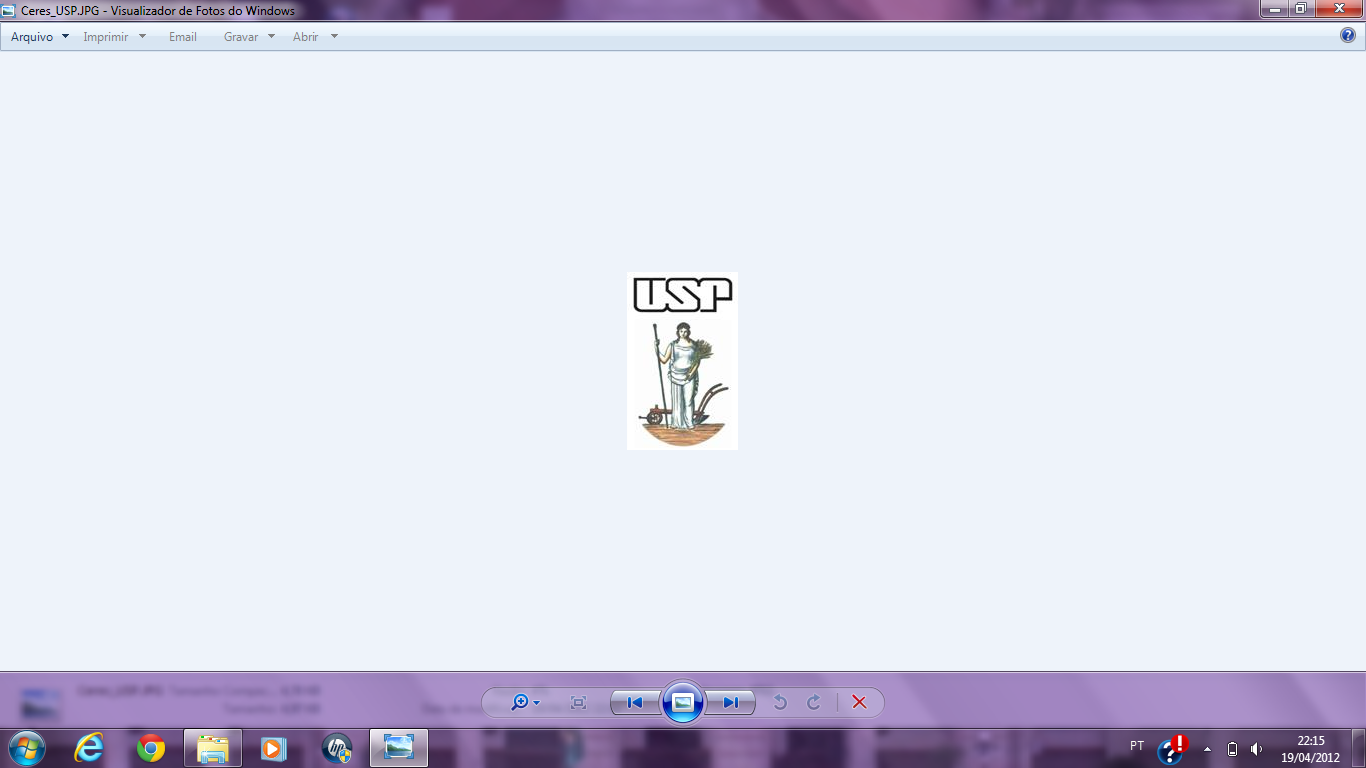 OUTRAS DISCIPLINAS
GENERALISTA 	X 	ESPECIALISTA
7 áreas de concentração
Supervisionado
Vivencial
Profissionalizante
Mínimo 2 supervisionados
Estágios
Obrigatório
10° Semestre - Externo
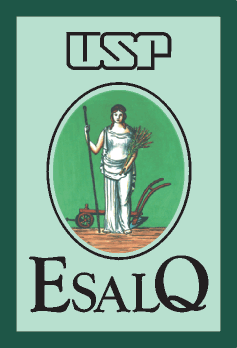 ENGENHARIA AGRONÔMICA
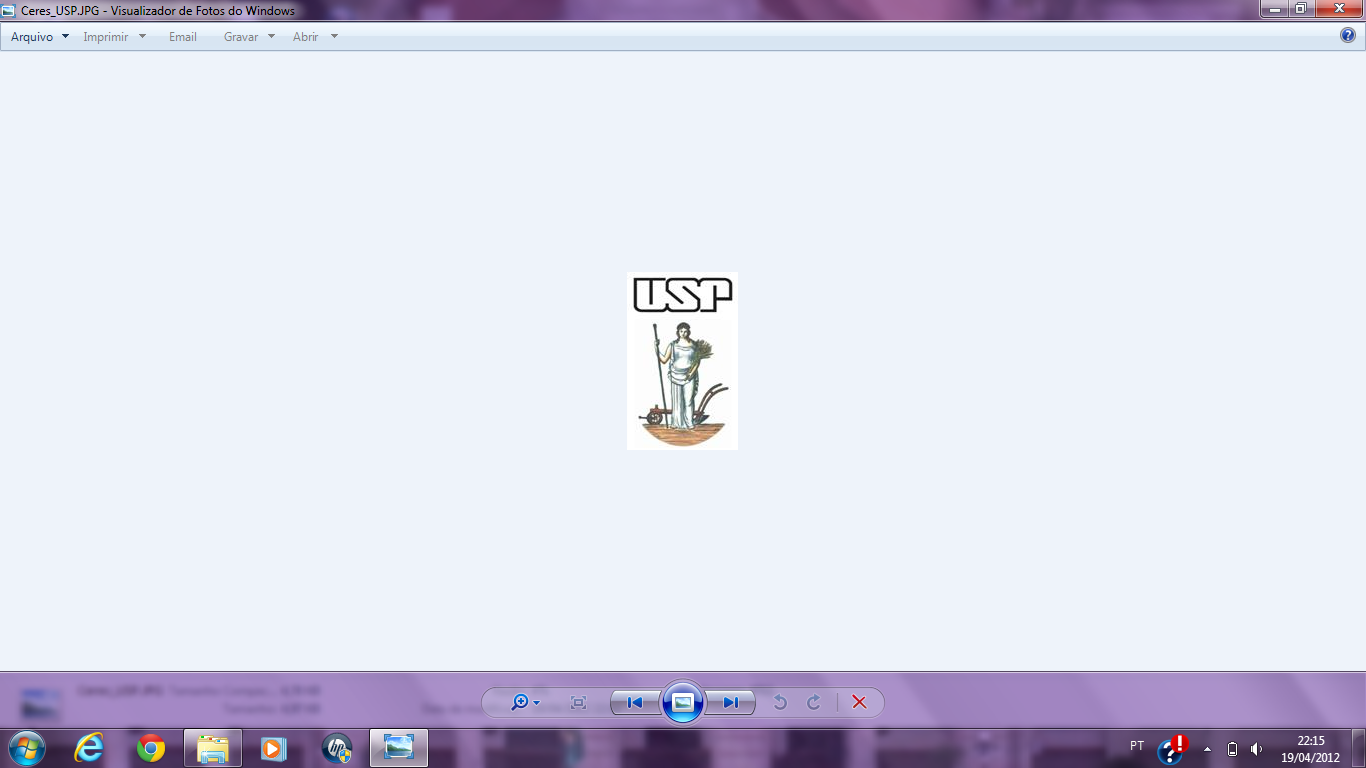 TRABALHO DE CONCLUSÃO DE CURSO
Obrigatório
TCC
9/10° Semestre
Preparação 7° Semestre
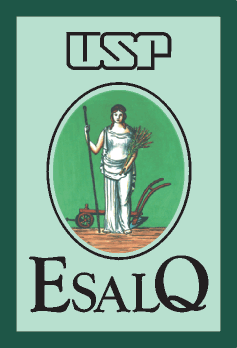 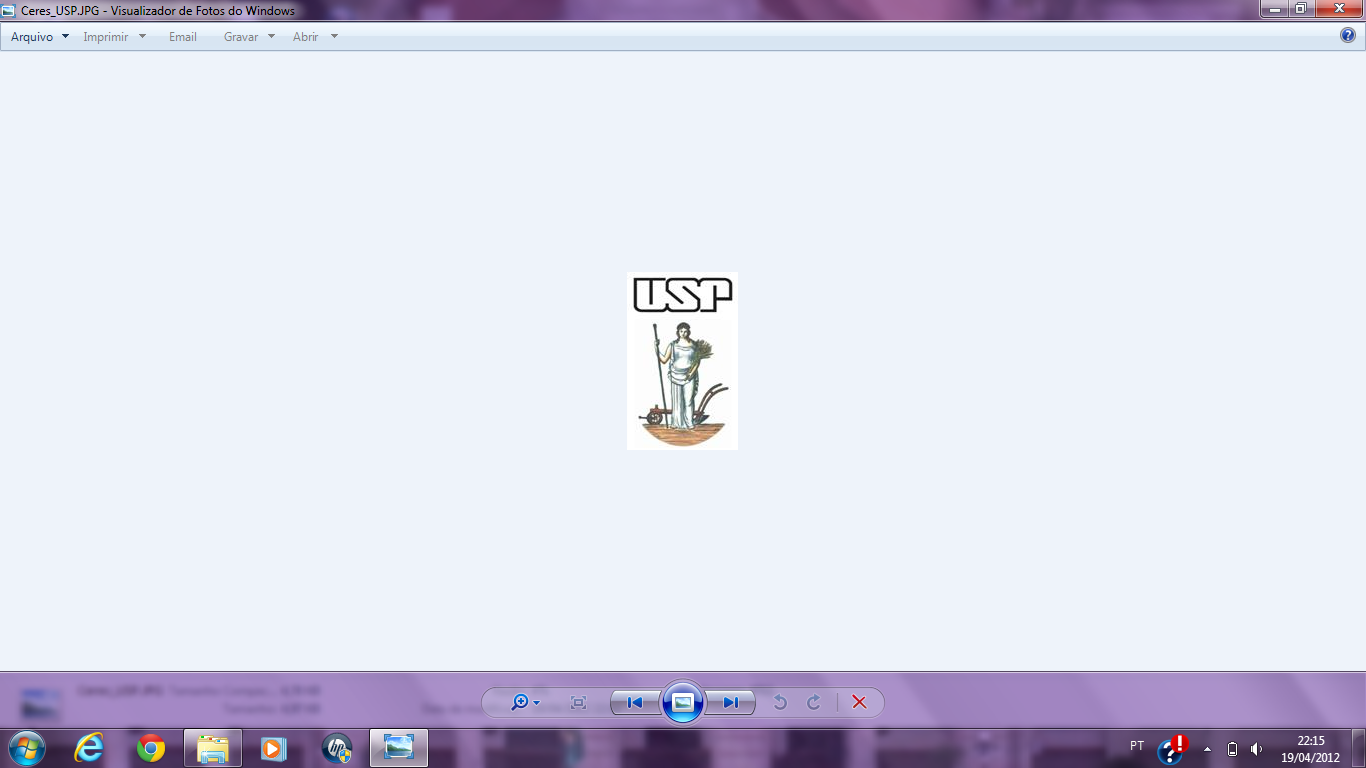 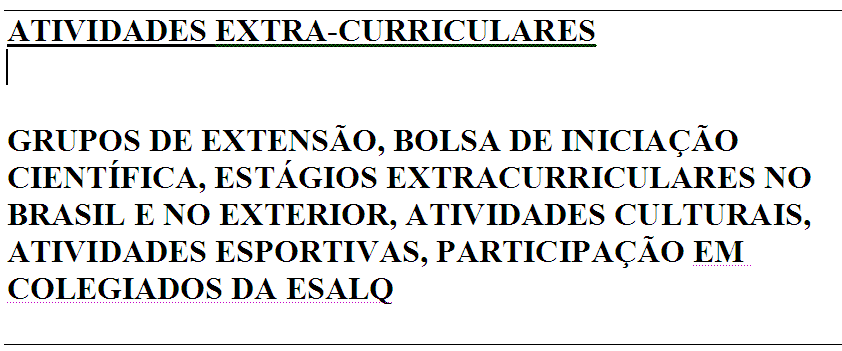 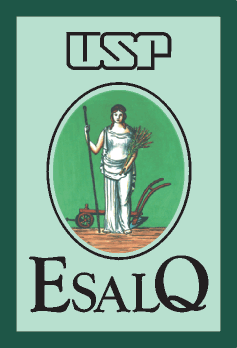 ENGENHARIA AGRONÔMICA
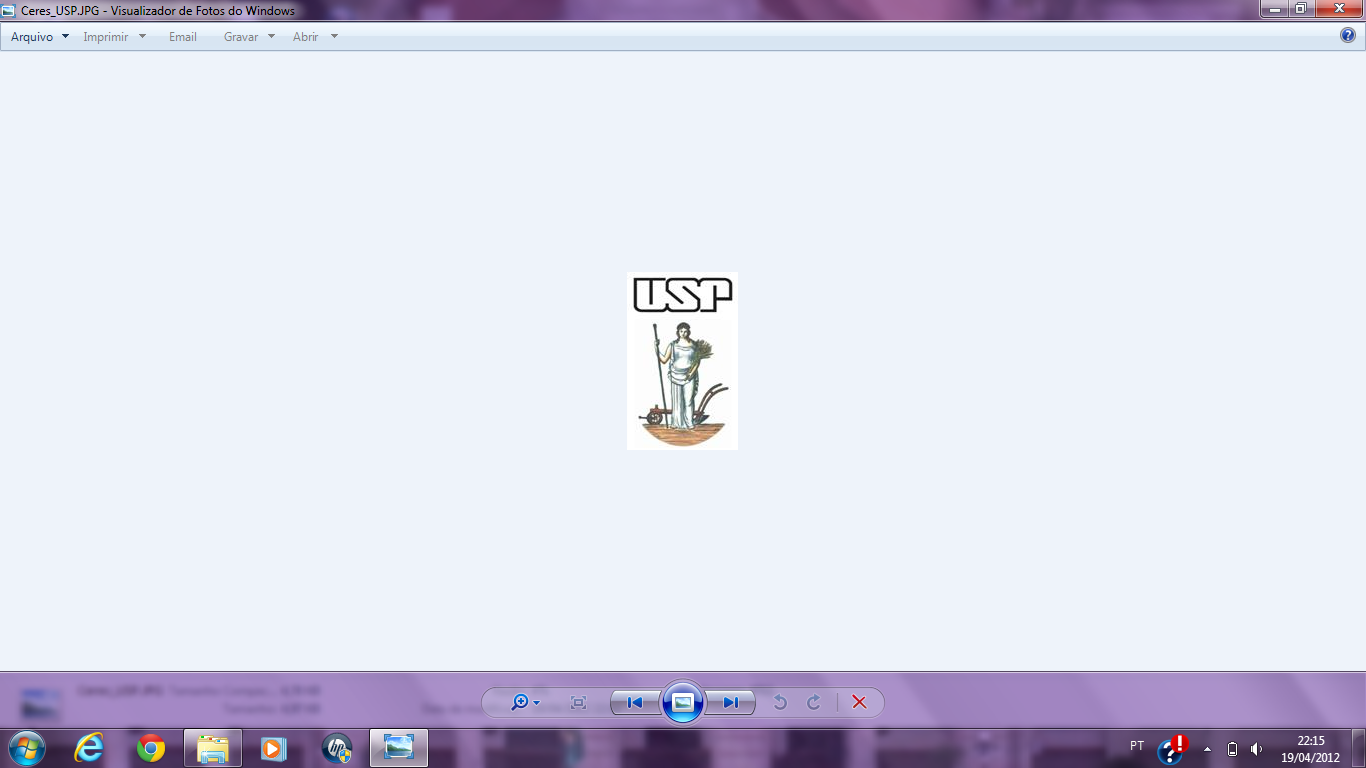 DESEMPENHO ACADÊMICO
NOTA > 5,0
FREQUÊNCIA > 70%
RECUPERAÇÃO – NOTA >3,0 E FREQUÊNCIA >70%

FUNDAMENTAL PARA:

ESTÁGIOS
BOLSAS USP/ AGÊNCIAS DE FOMENTO
INTERNACIONALIZAÇÃO/ DUPLA DIPLOMAÇÃO
PARTICIPAÇÃO NA SOLENIDADE DE COLAÇÃO DE GRAU
PRÊMIOS NA FORMATURA – 28 PRÊMIOS
JUBILAMENTO
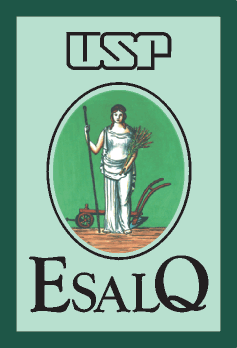 SER ALUNO USP/ESALQ
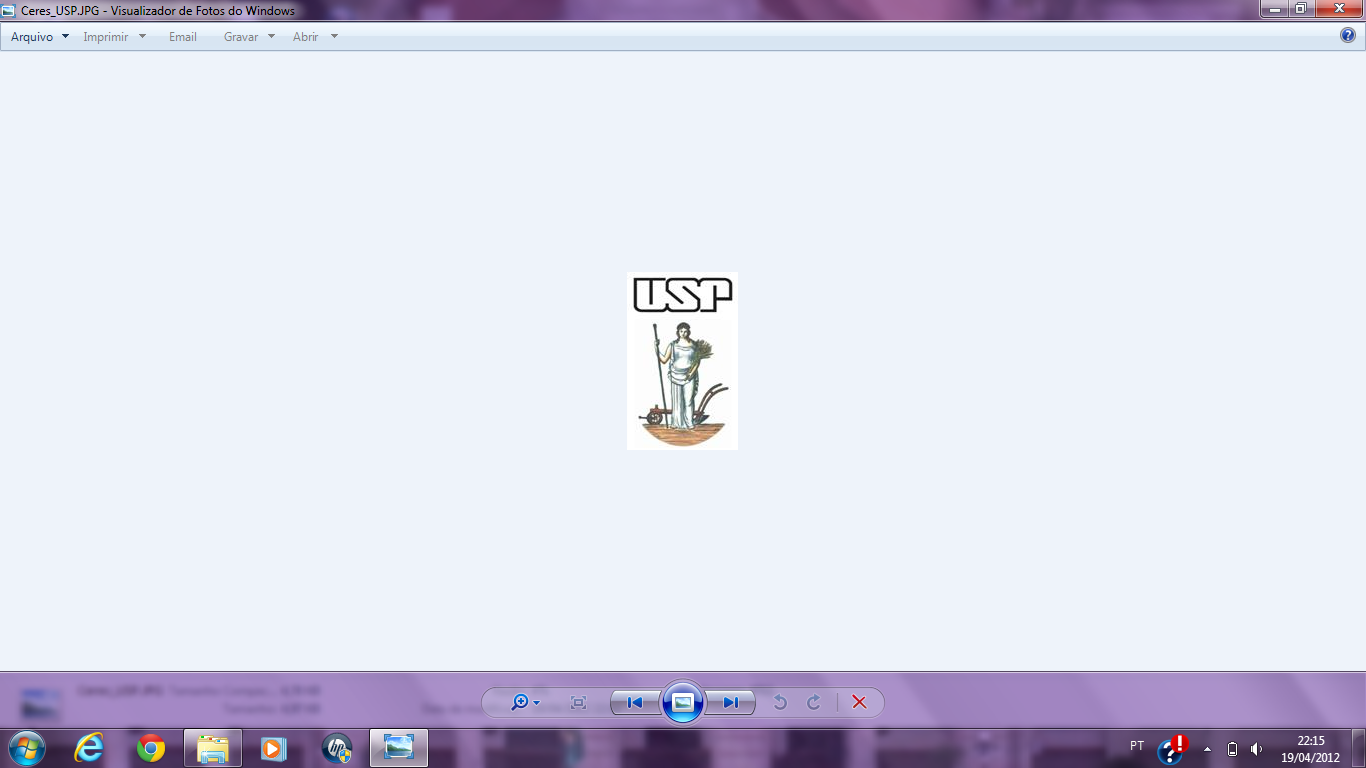 USP = RECONHECIMENTO MUNDIAL
           DESTAQUE “RANKINGS” INTERNACIONAIS

ESALQ 	CURSO ENGENHARIA AGRONÔMICA

UM DOS MELHORES DO MUNDO

MISSÃO
FORMAR PROFISSIONAIS RECONHECIDOS PELA CAPACIDADE TÉCNICA-CIENTÍFICA / SÓLIDOS FUNDAMENTOS
COMPROMETIMENTO COM DEMANDAS SÓCIO-AMBIENTAIS
DESENVOLVIMENTO AGRÍCOLA SUSTENTÁVEL
MELHORES INSTITUIÇÕES DE ENSINO AGRO DO MUNDO – TOP 5
FONTE: U.S. NEWS AND WORLD REPORT, 2016
SER ALUNO USP/ESALQ
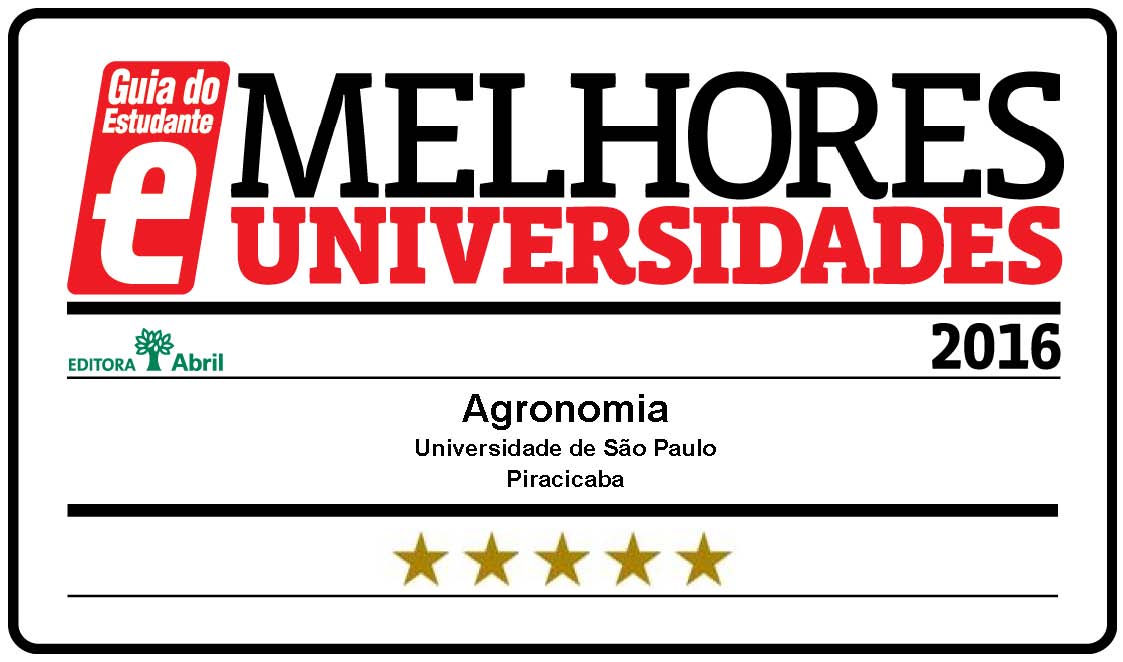 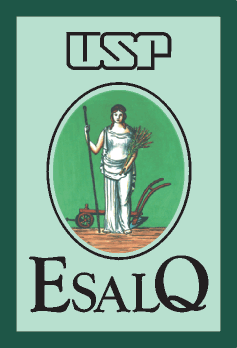 CURSO DE ENG. AGRONÔMICA
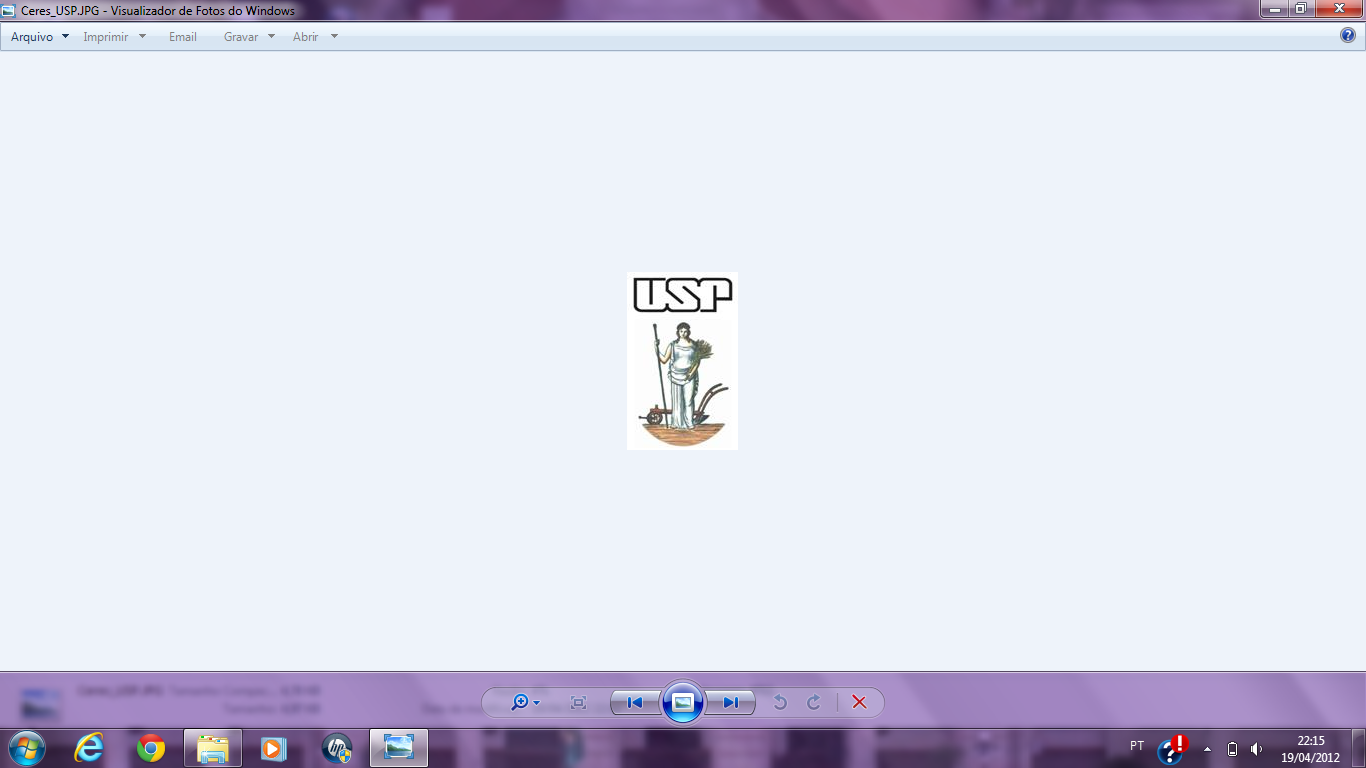 DISCIPLINAS 1º SEMESTRE

INTRODUÇÃO À ENG. AGRONÔMICA: 011
ZOOTECNIA GERAL
INTRODUÇÃO À ADMINISTRAÇÃO
BIOLOGIA CELULAR
MORFOLOGIA VEGETAL
ZOOLOGIA GERAL E PARASITOLOGIA
QUÍMICA INORGÂNICA E ANALÍTICA
CÁLCULO 1

30H/ SEMANA
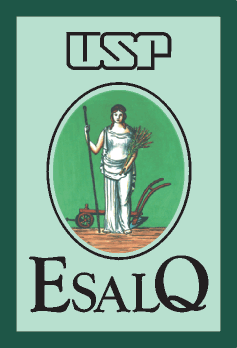 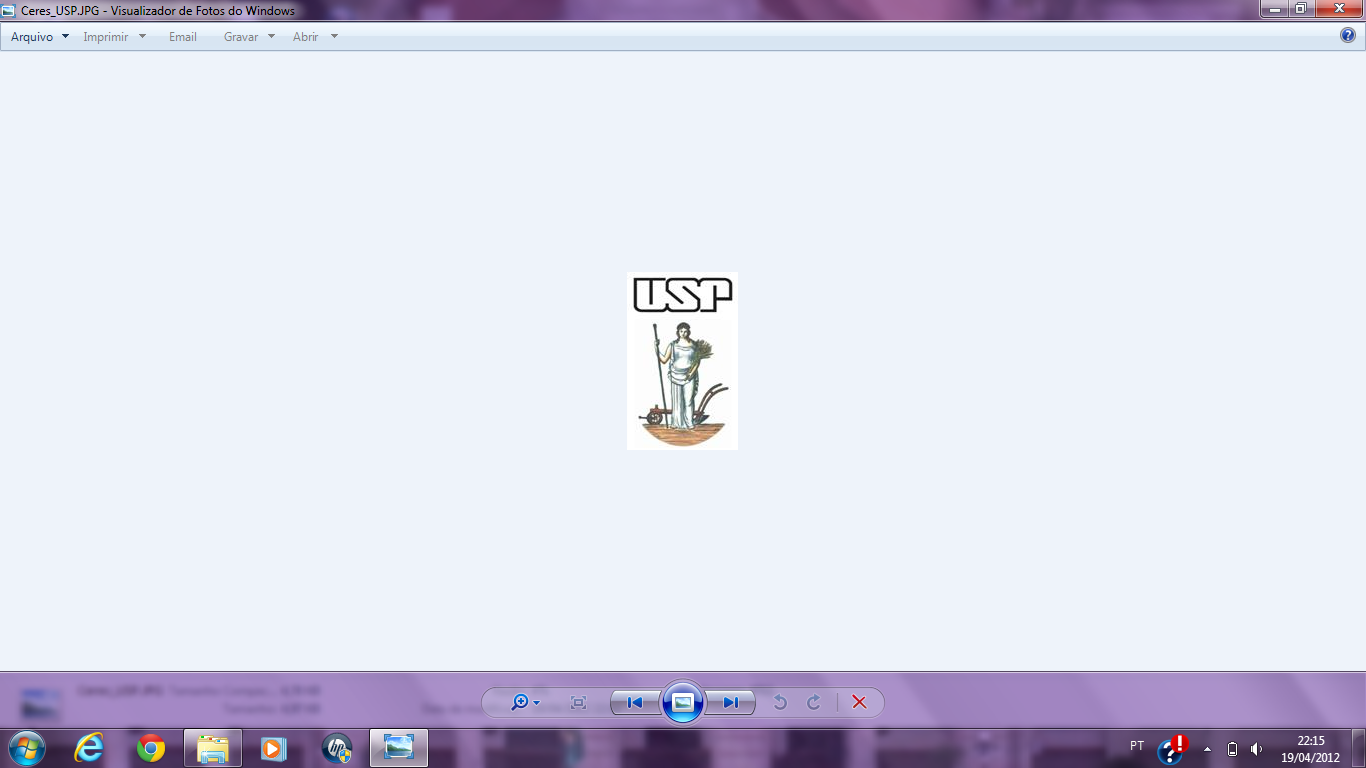 As pessoas não são pagas pelo que sabem…
Mas pelo que elas fazem com o que sabem
Napoleon Hill (EUA, 1883-1970)
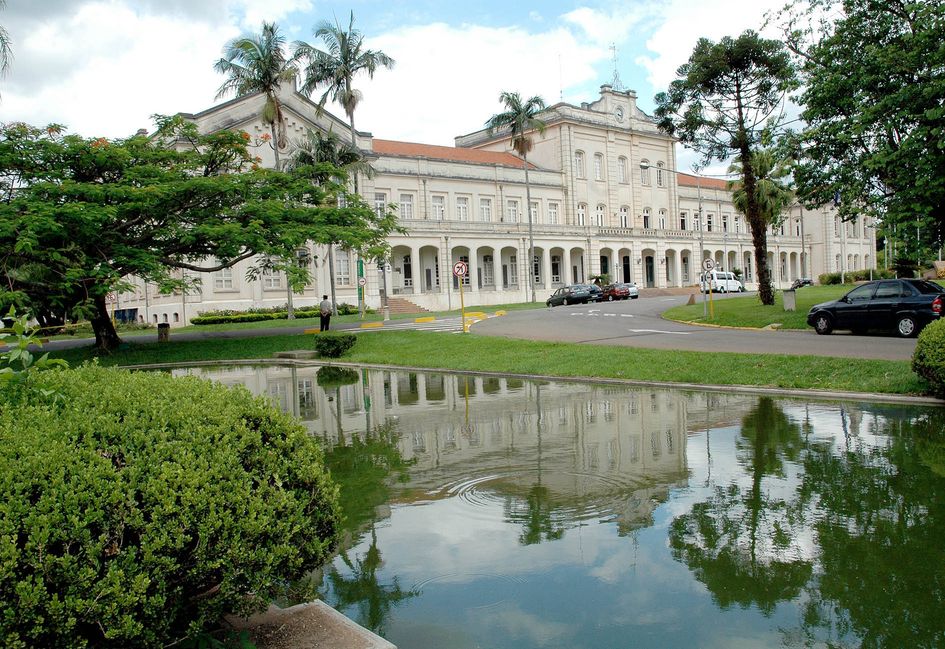 MUITO OBRIGADO!!
jomenten@usp.br